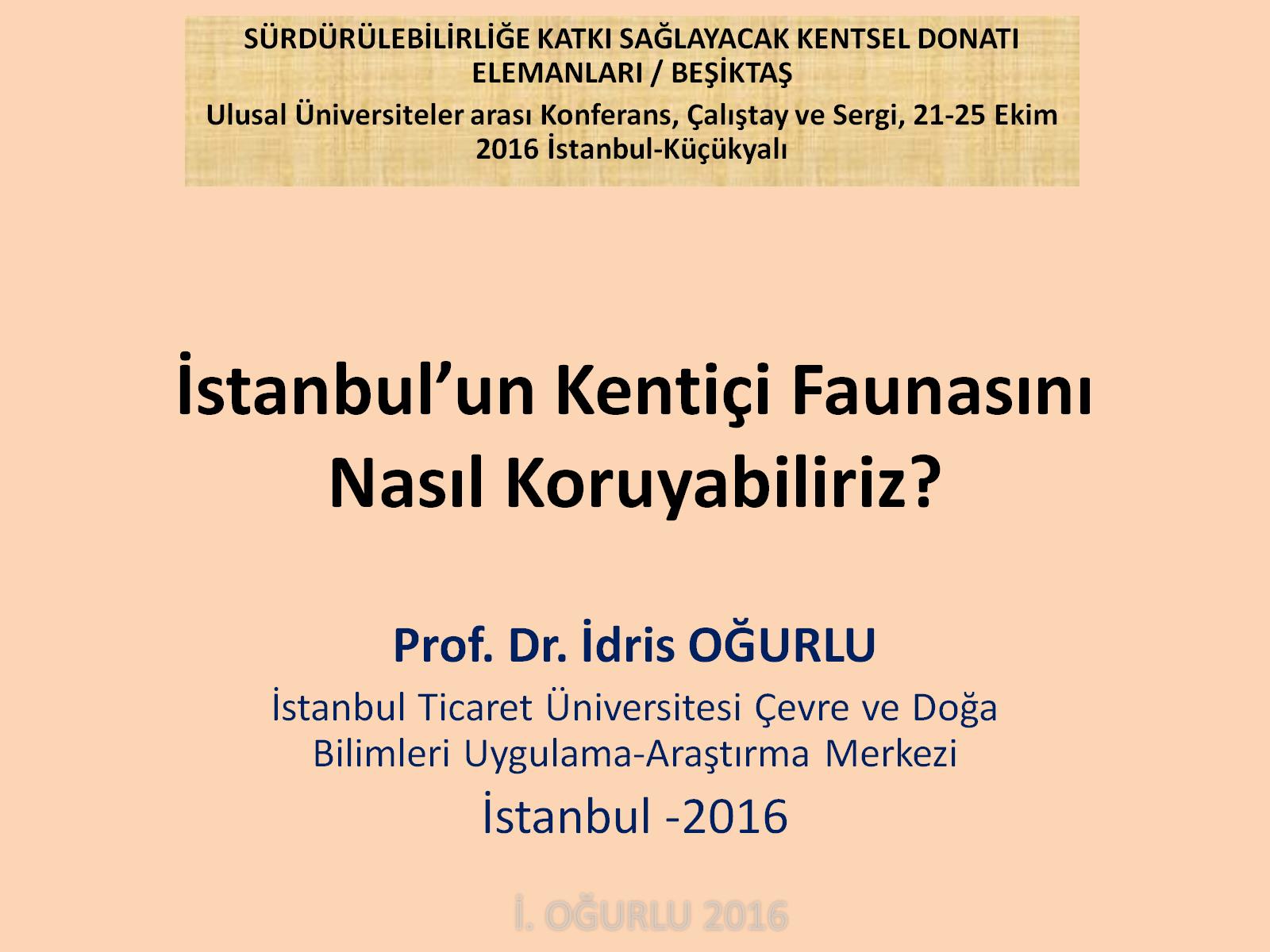 İstanbul’un Kentiçi Faunasını Nasıl Koruyabiliriz?
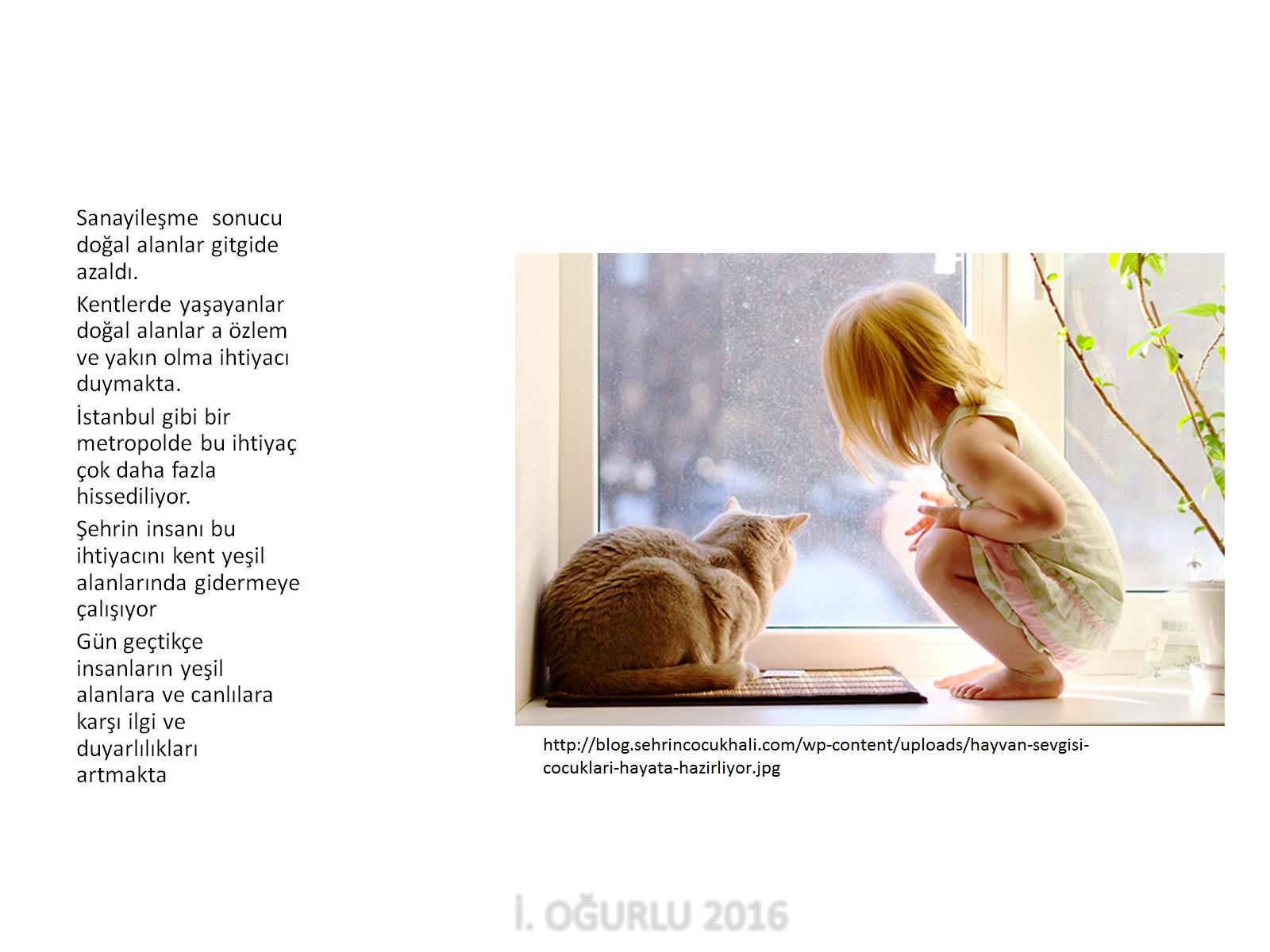 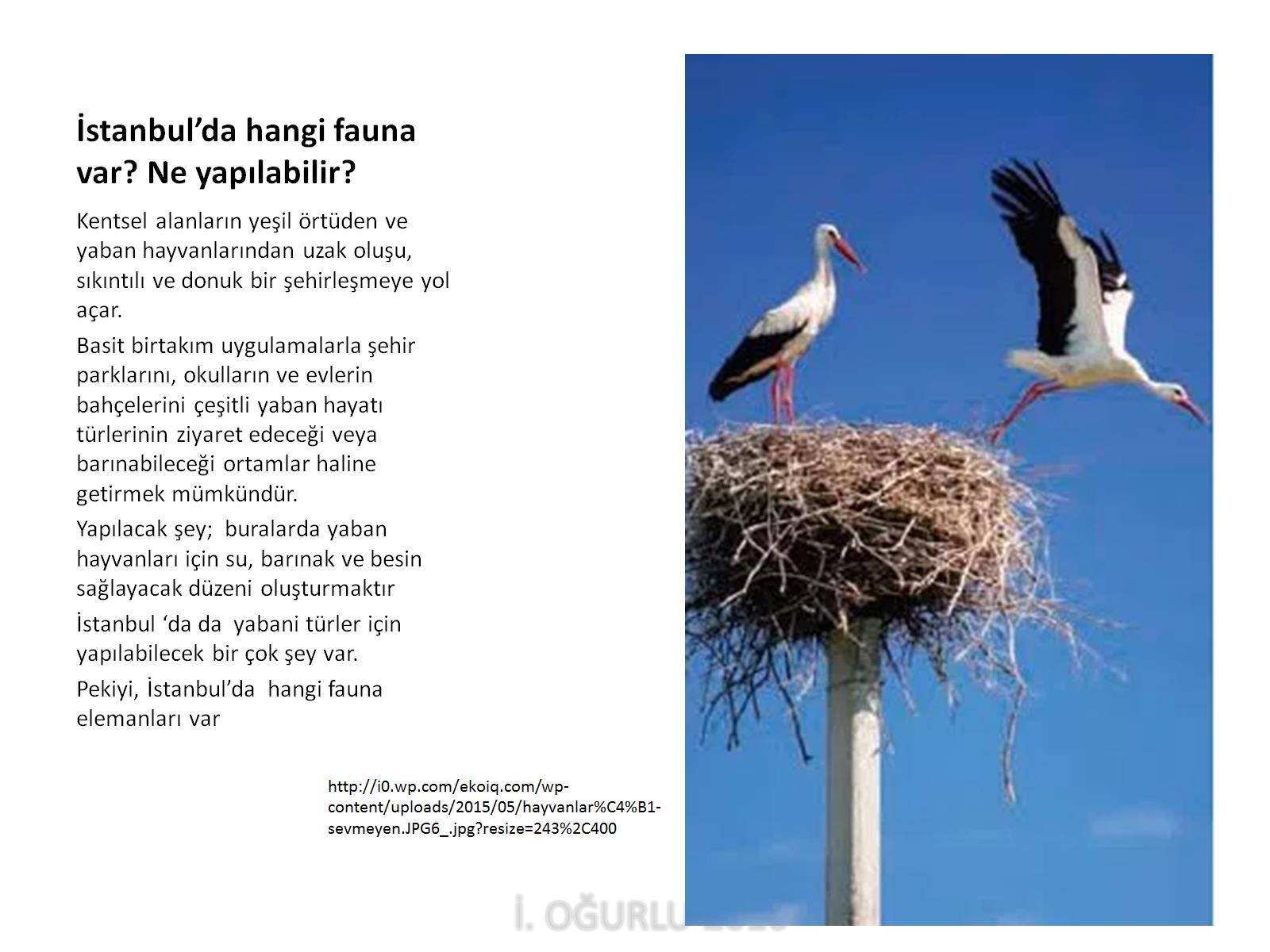 İstanbul’da hangi fauna var? Ne yapılabilir?
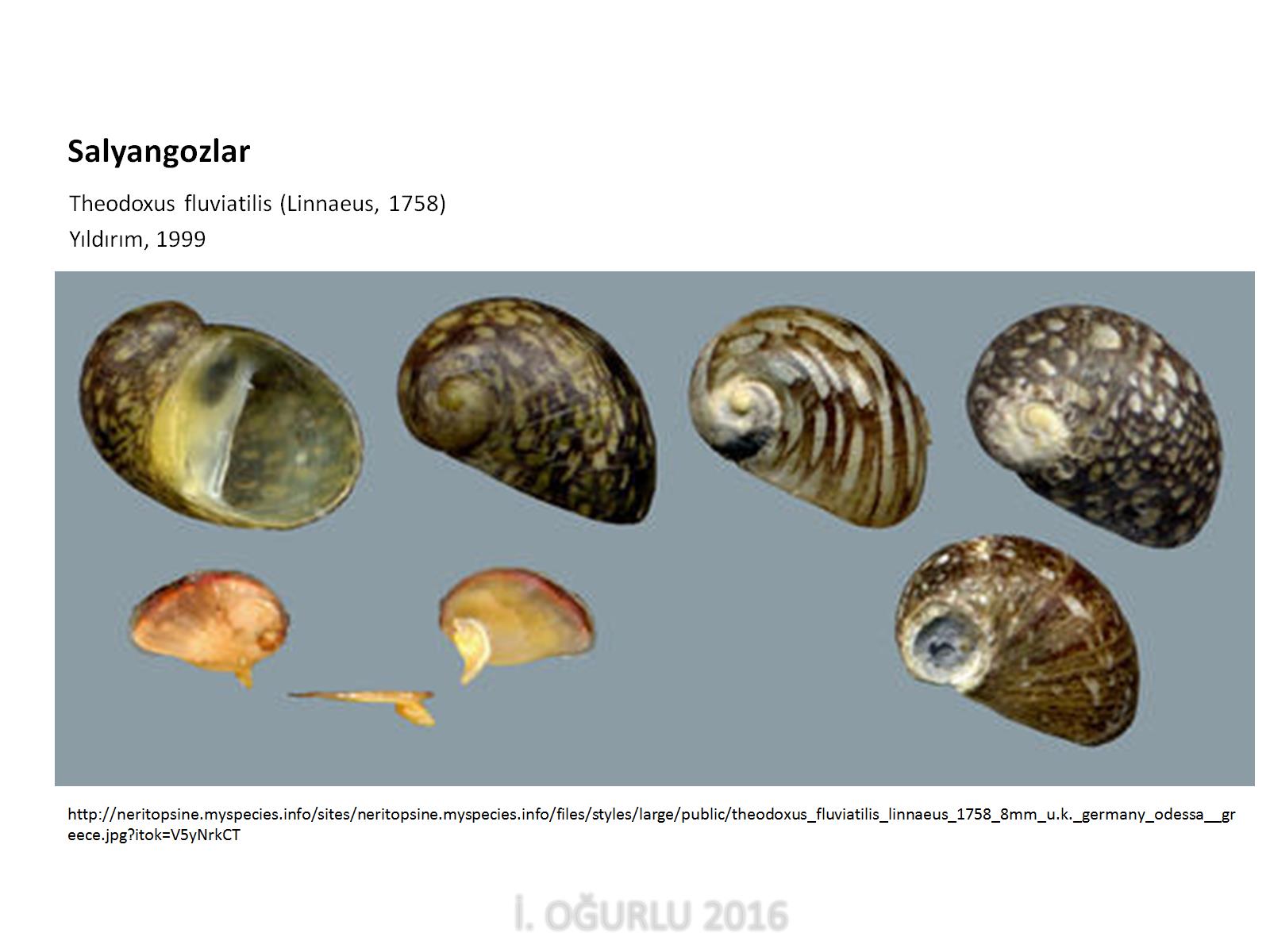 Salyangozlar
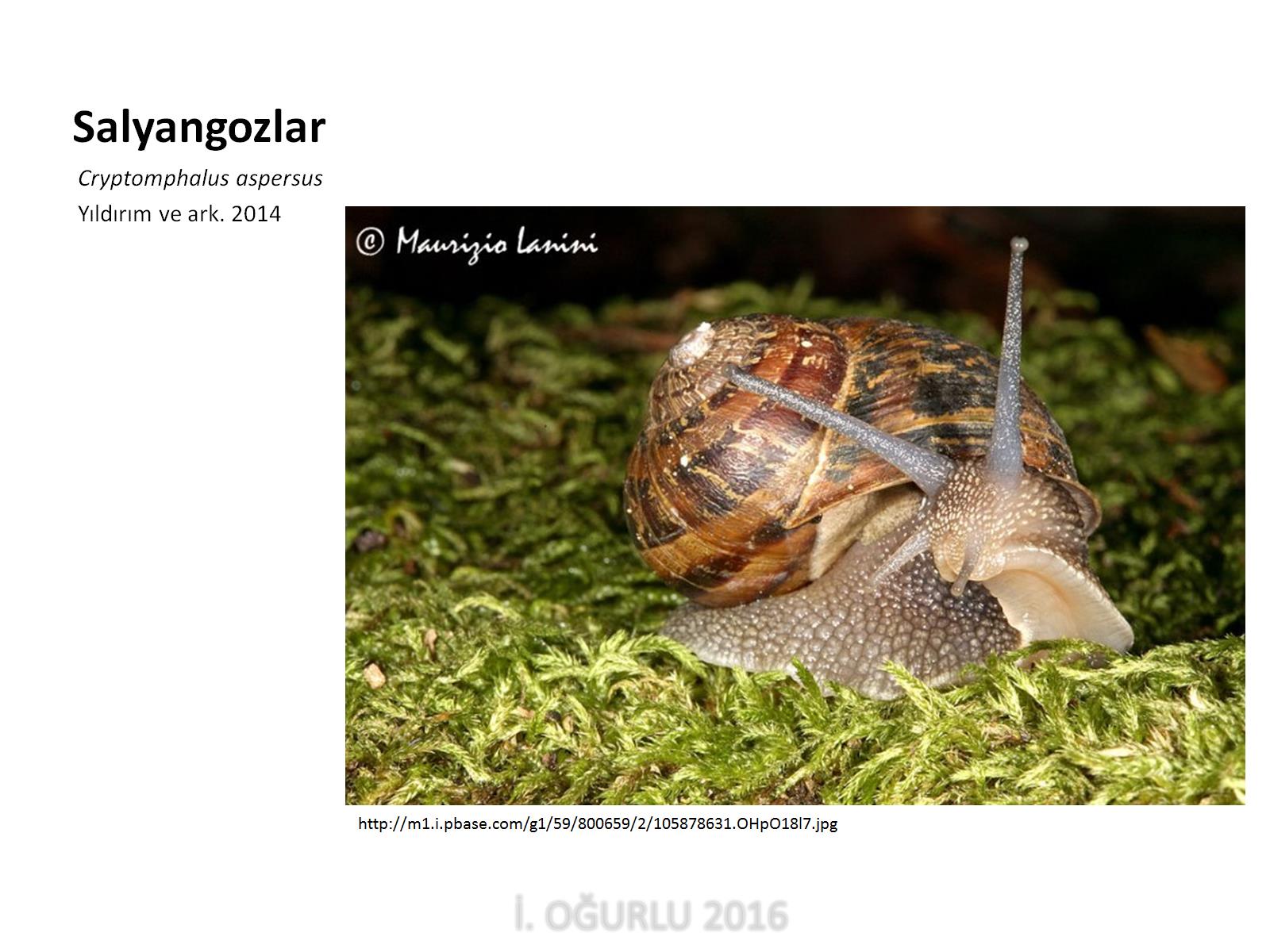 Salyangozlar
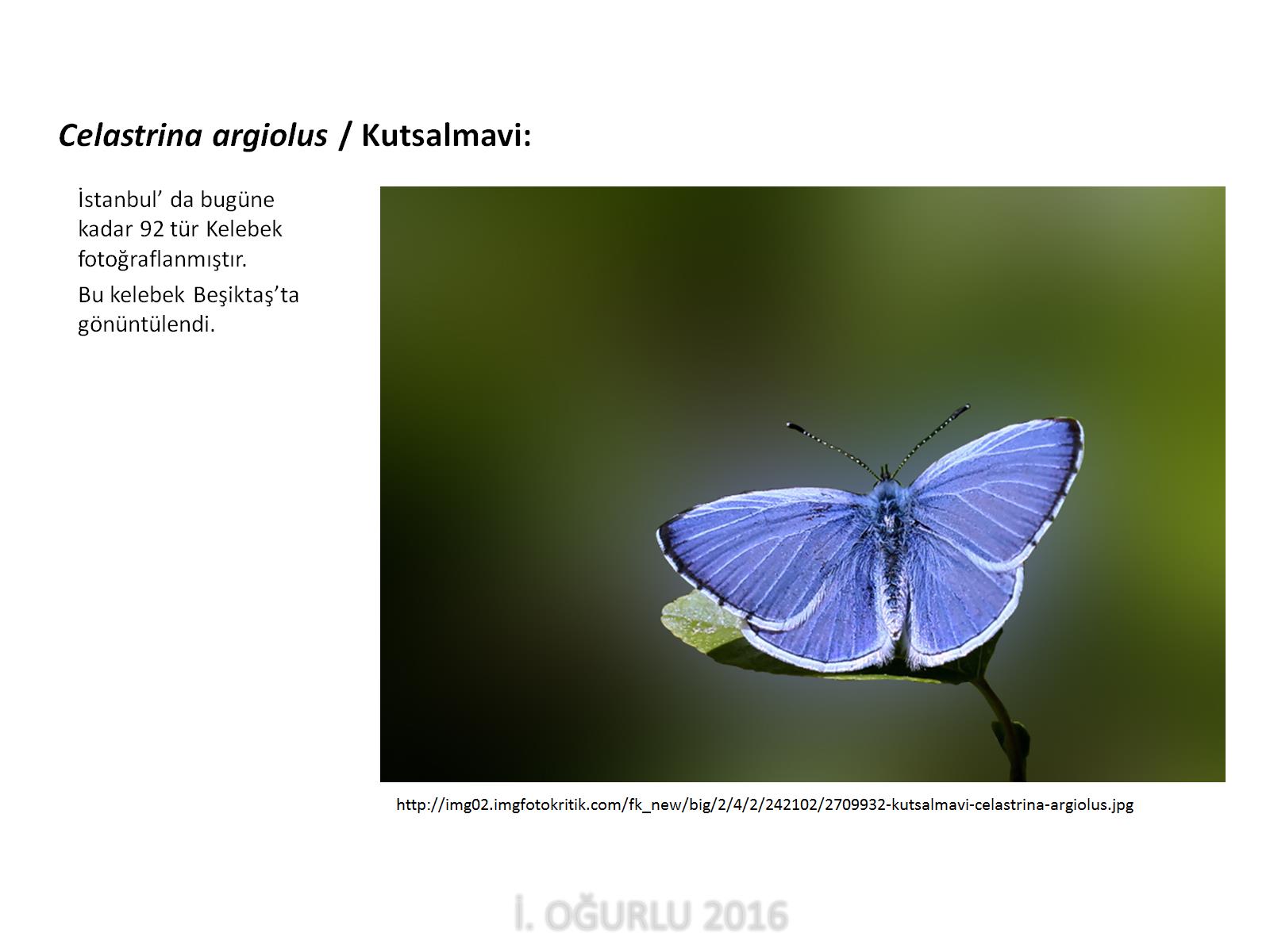 Celastrina argiolus / Kutsalmavi:
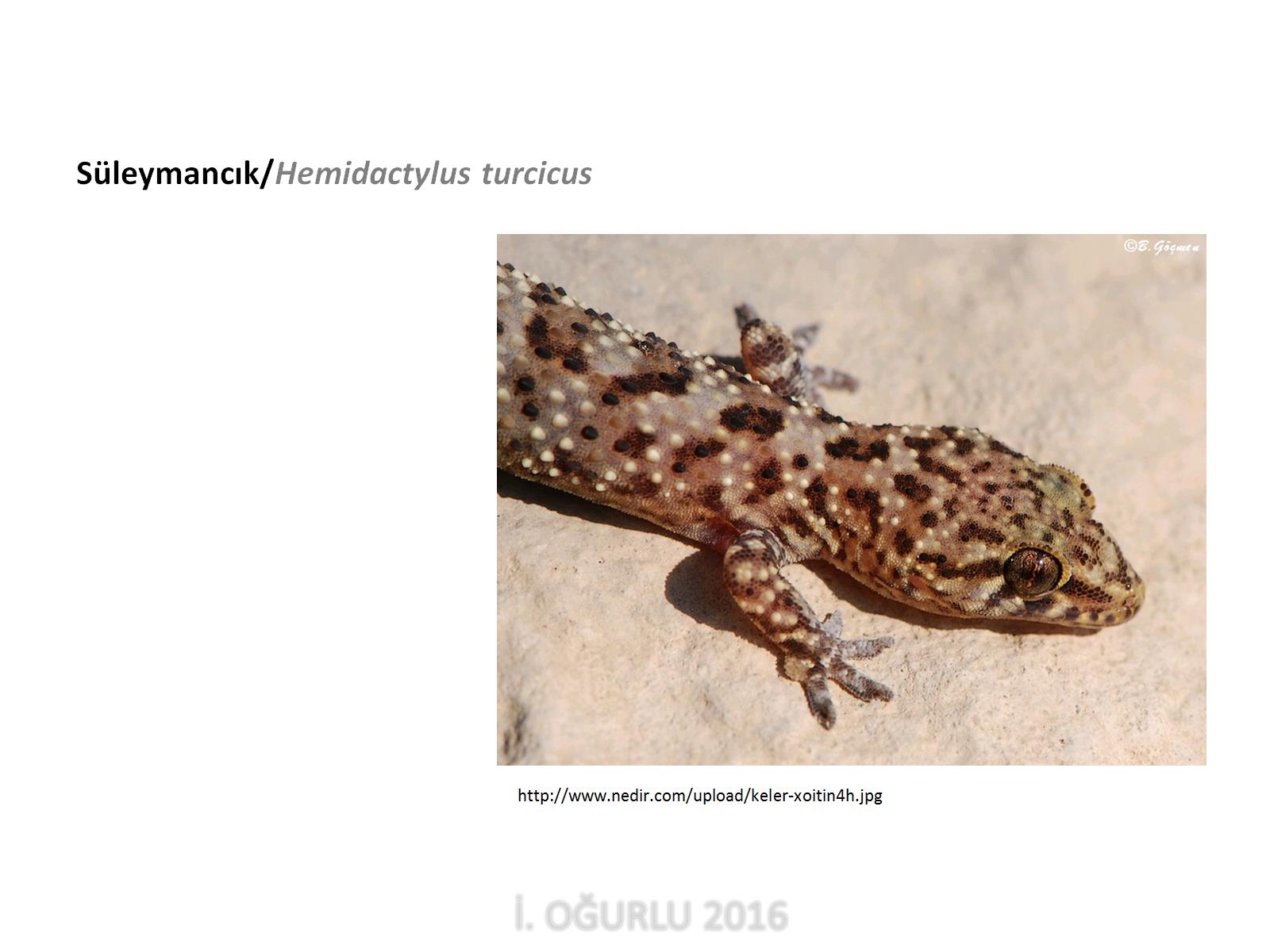 Süleymancık/Hemidactylus turcicus
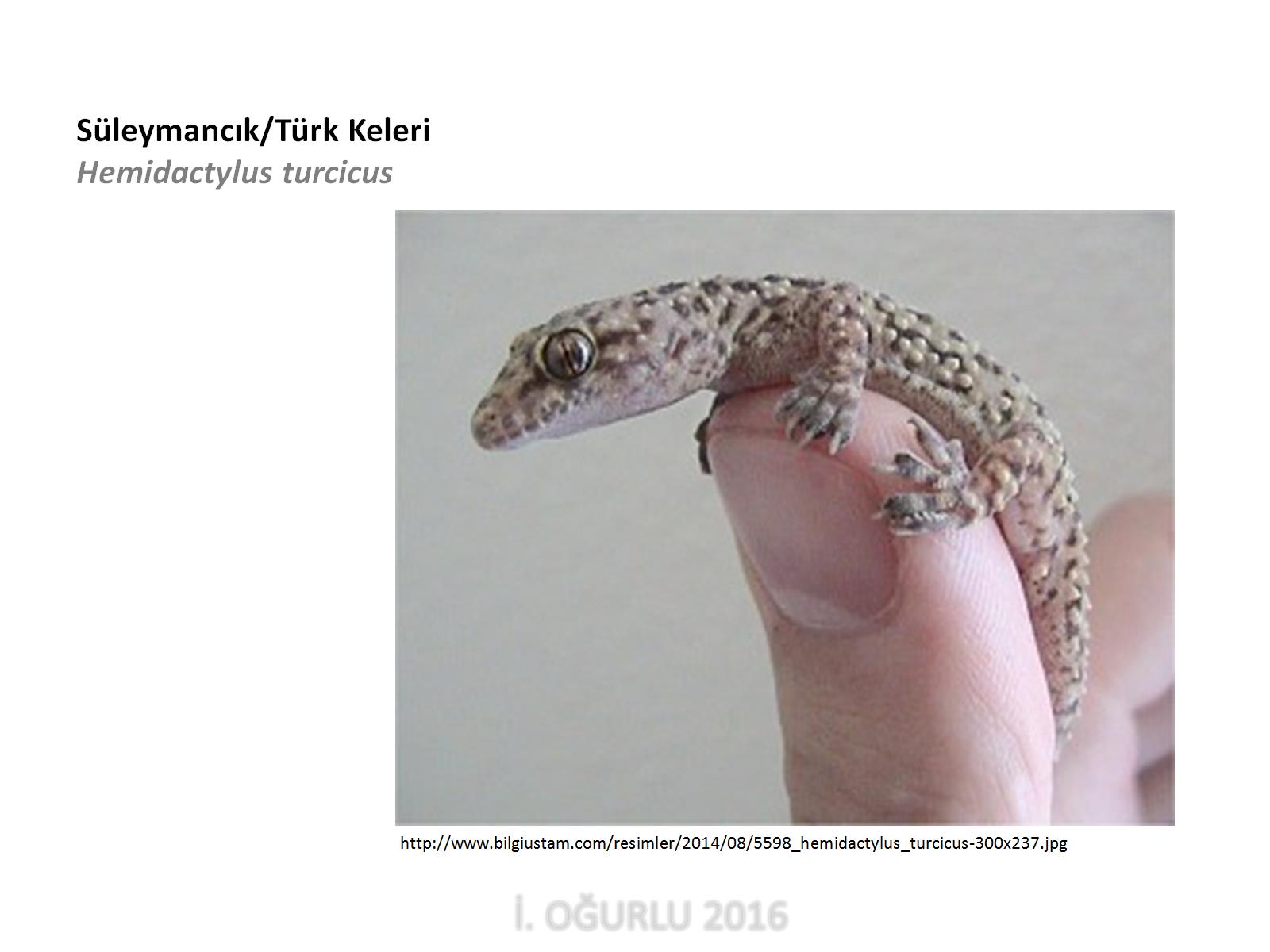 Süleymancık/Türk Keleri Hemidactylus turcicus
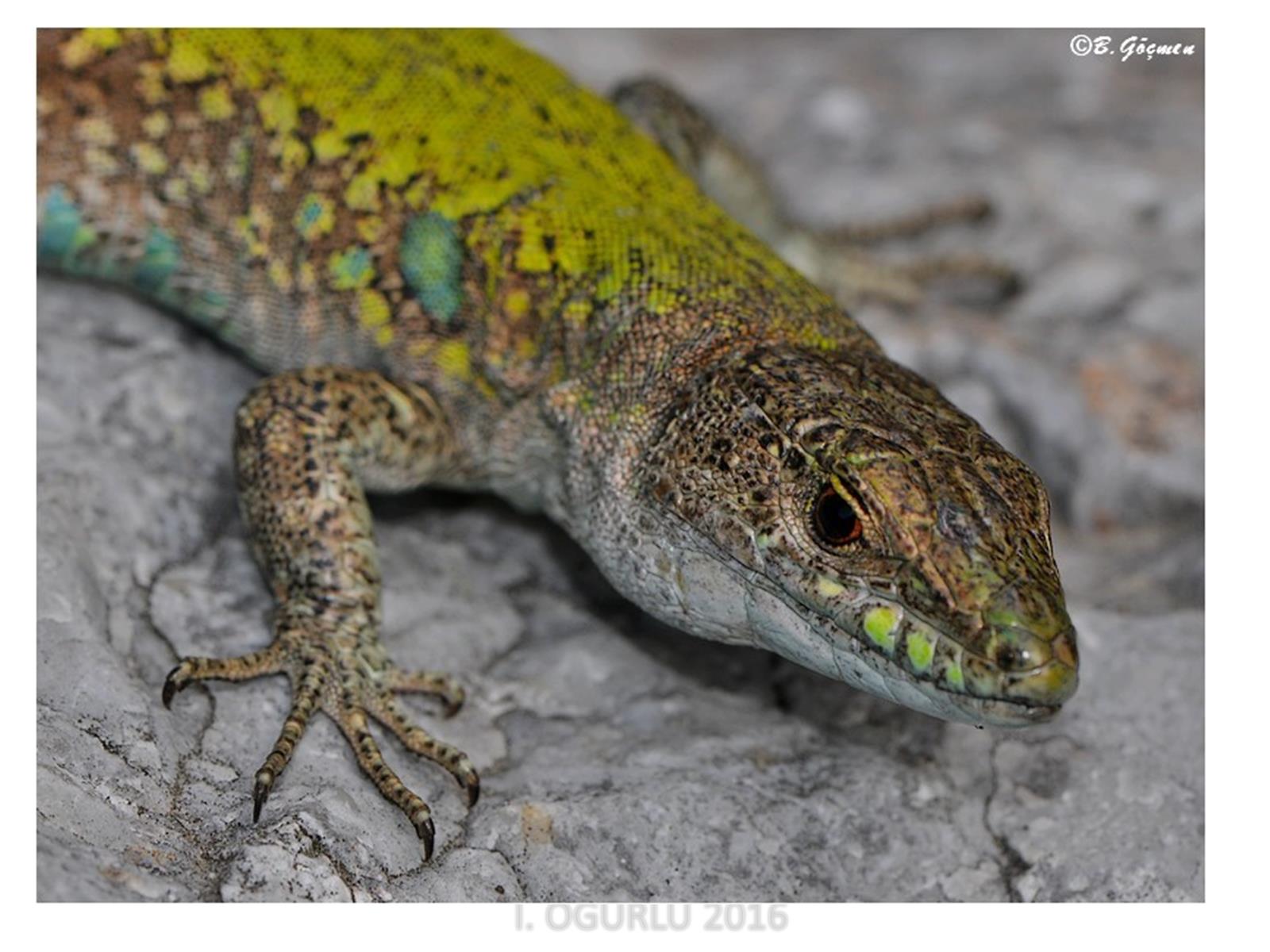 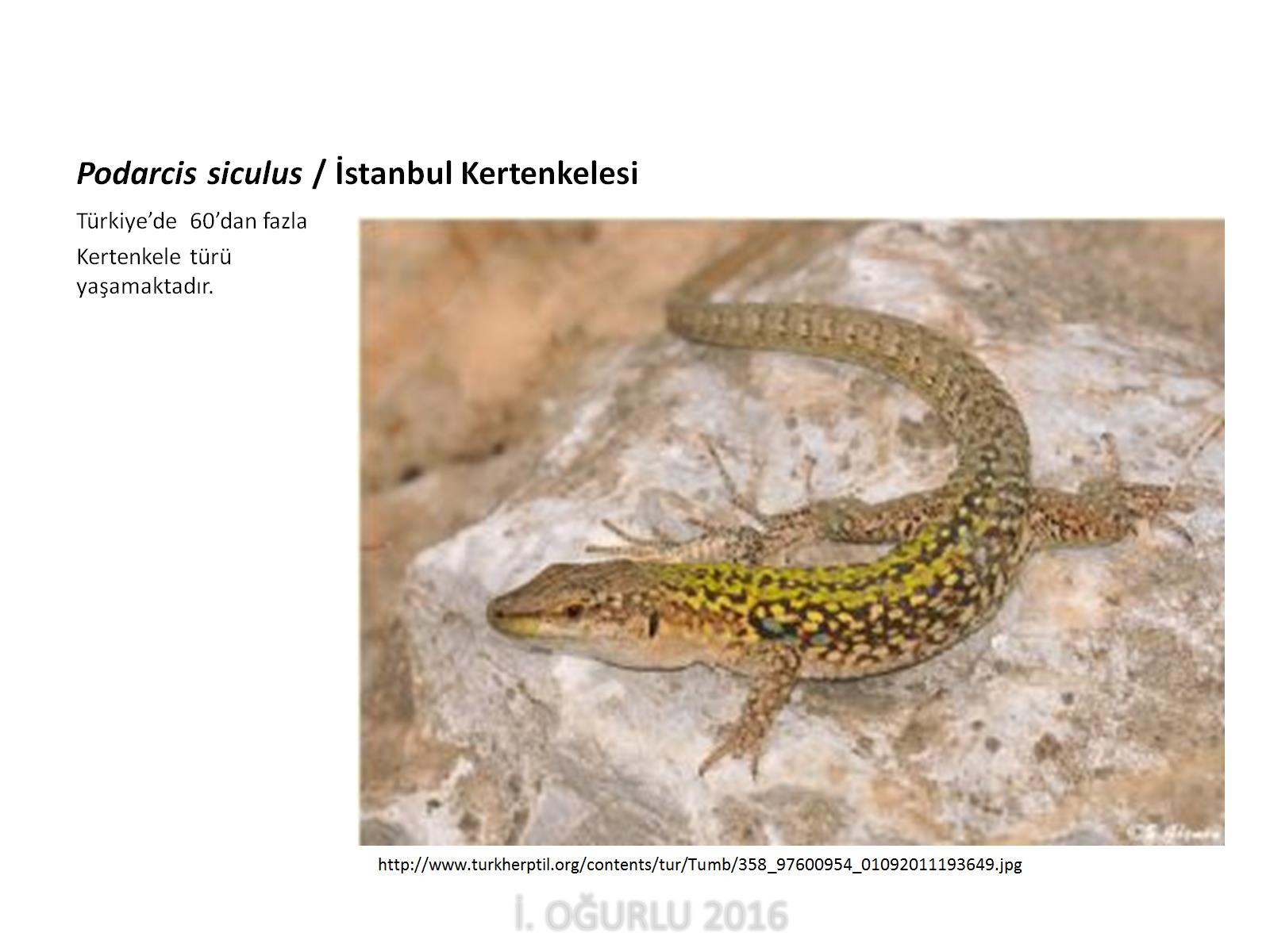 Podarcis siculus / İstanbul Kertenkelesi
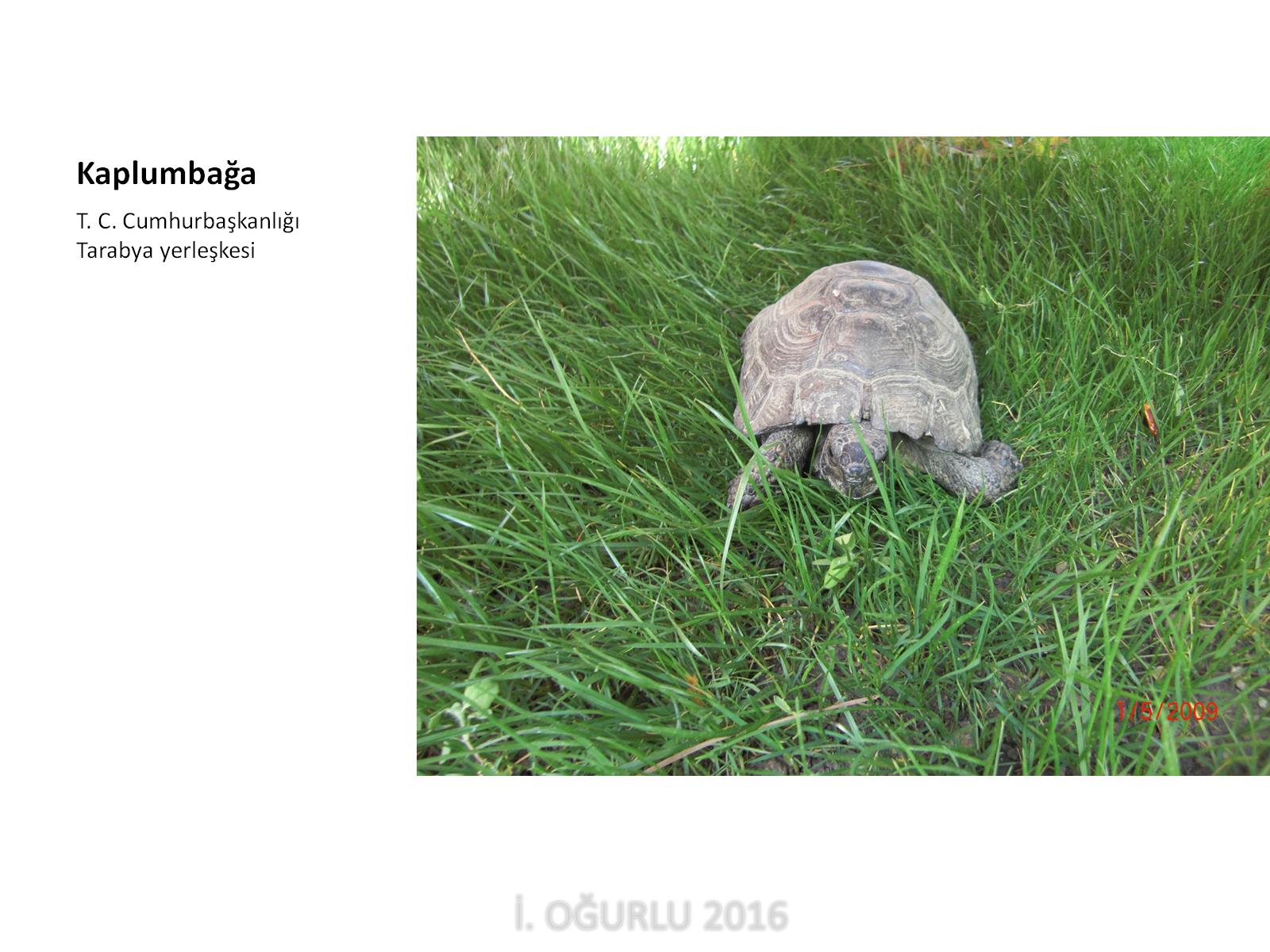 Kaplumbağa
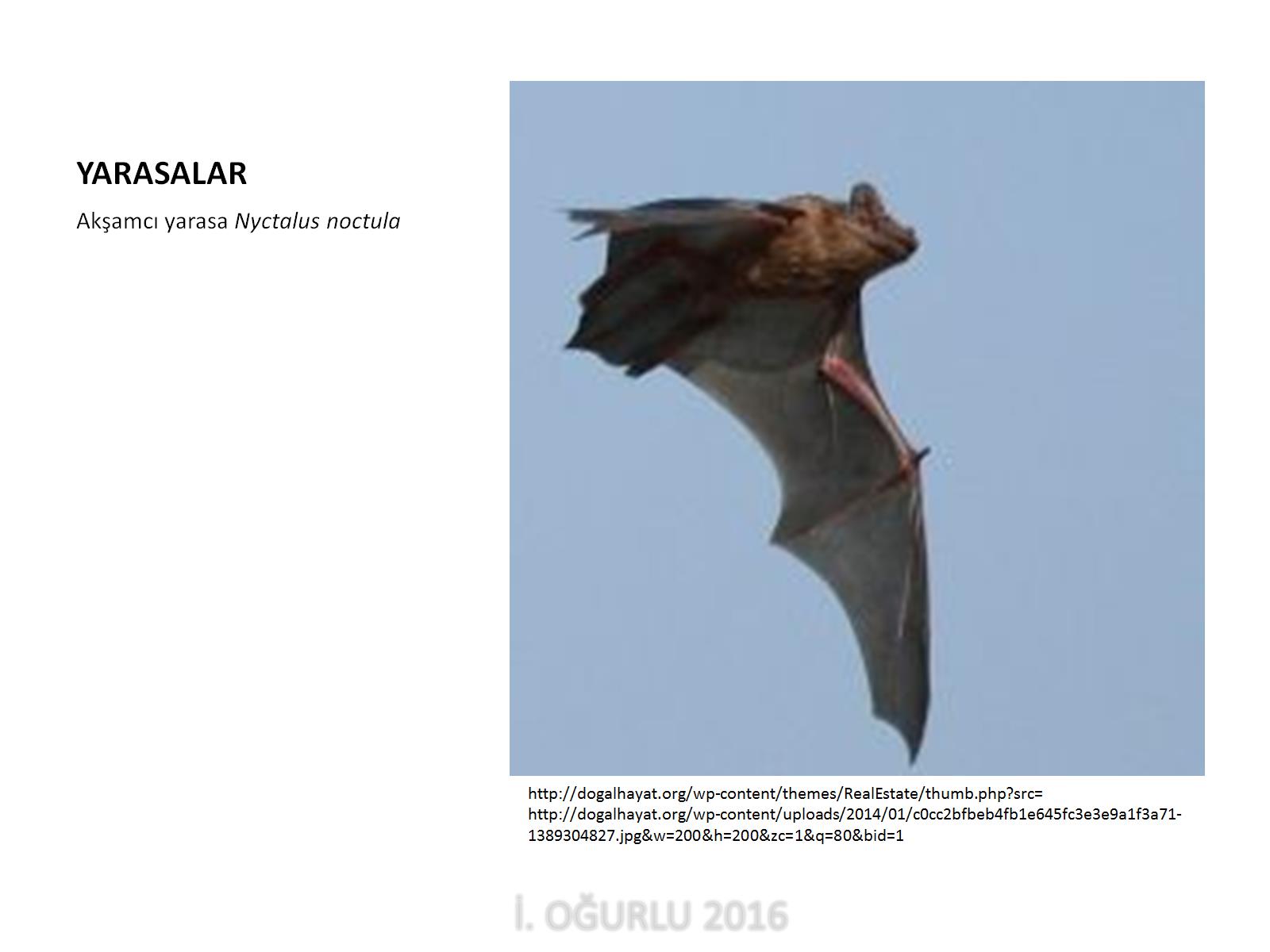 YARASALAR
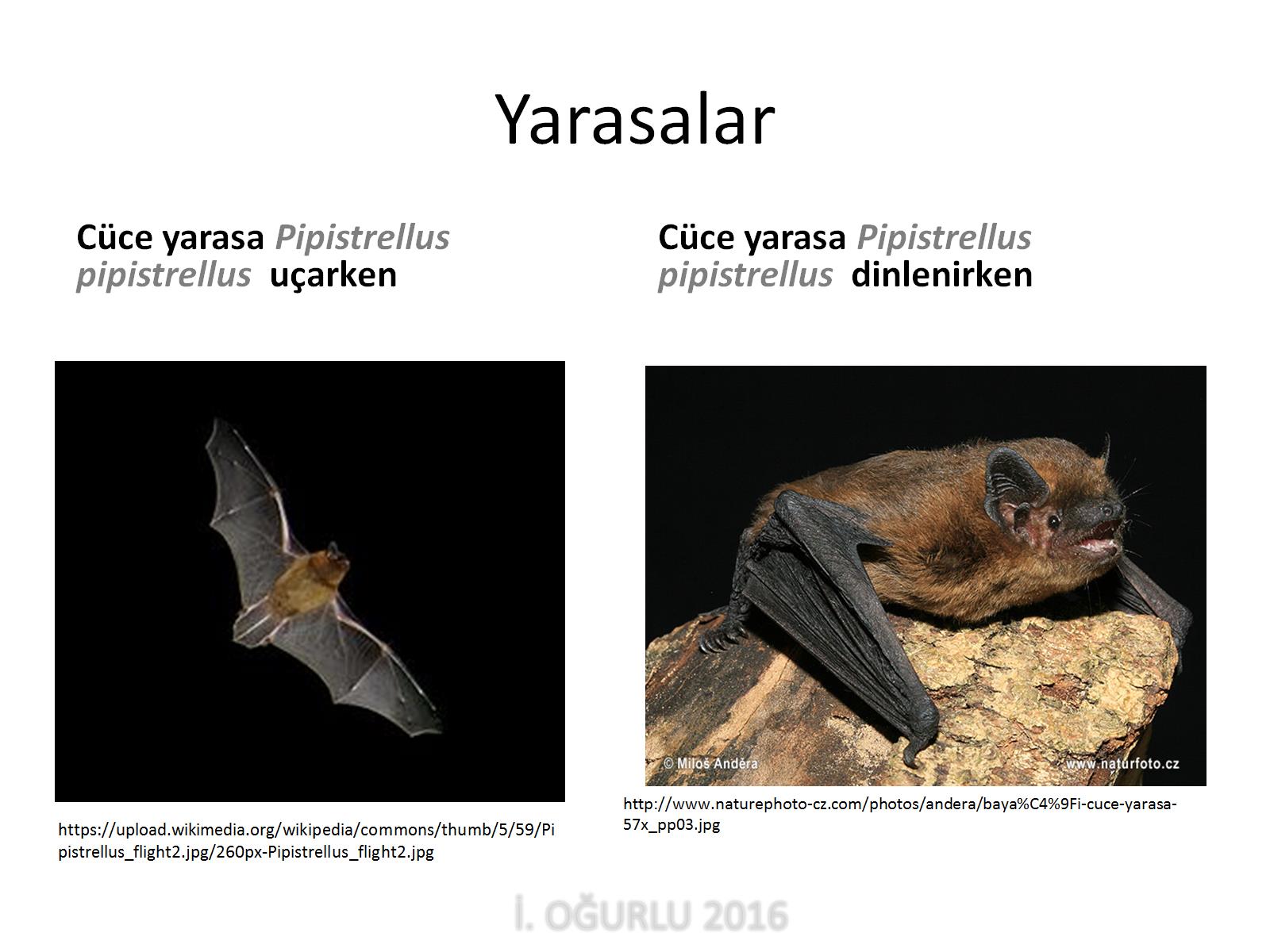 Yarasalar
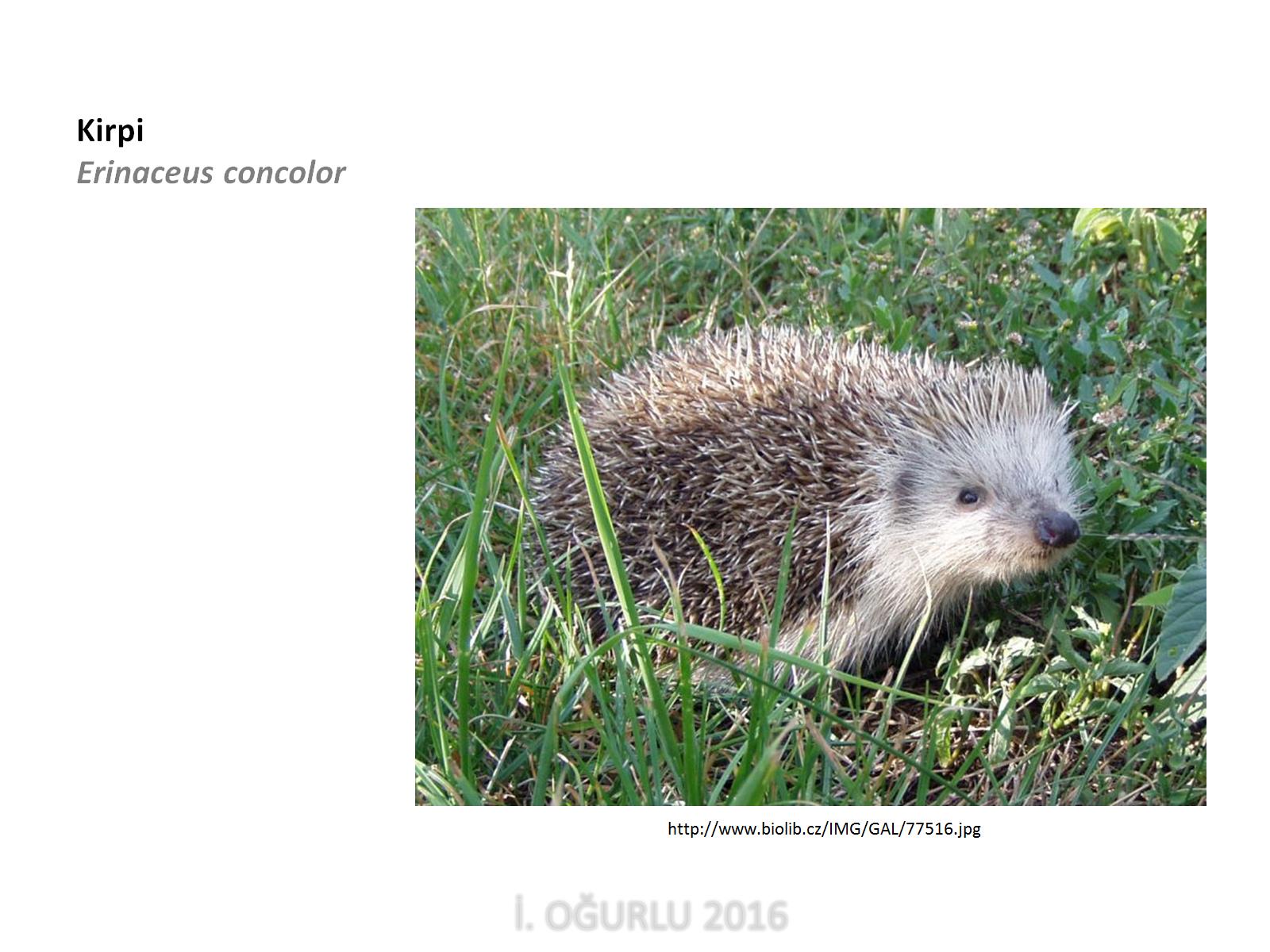 KirpiErinaceus concolor
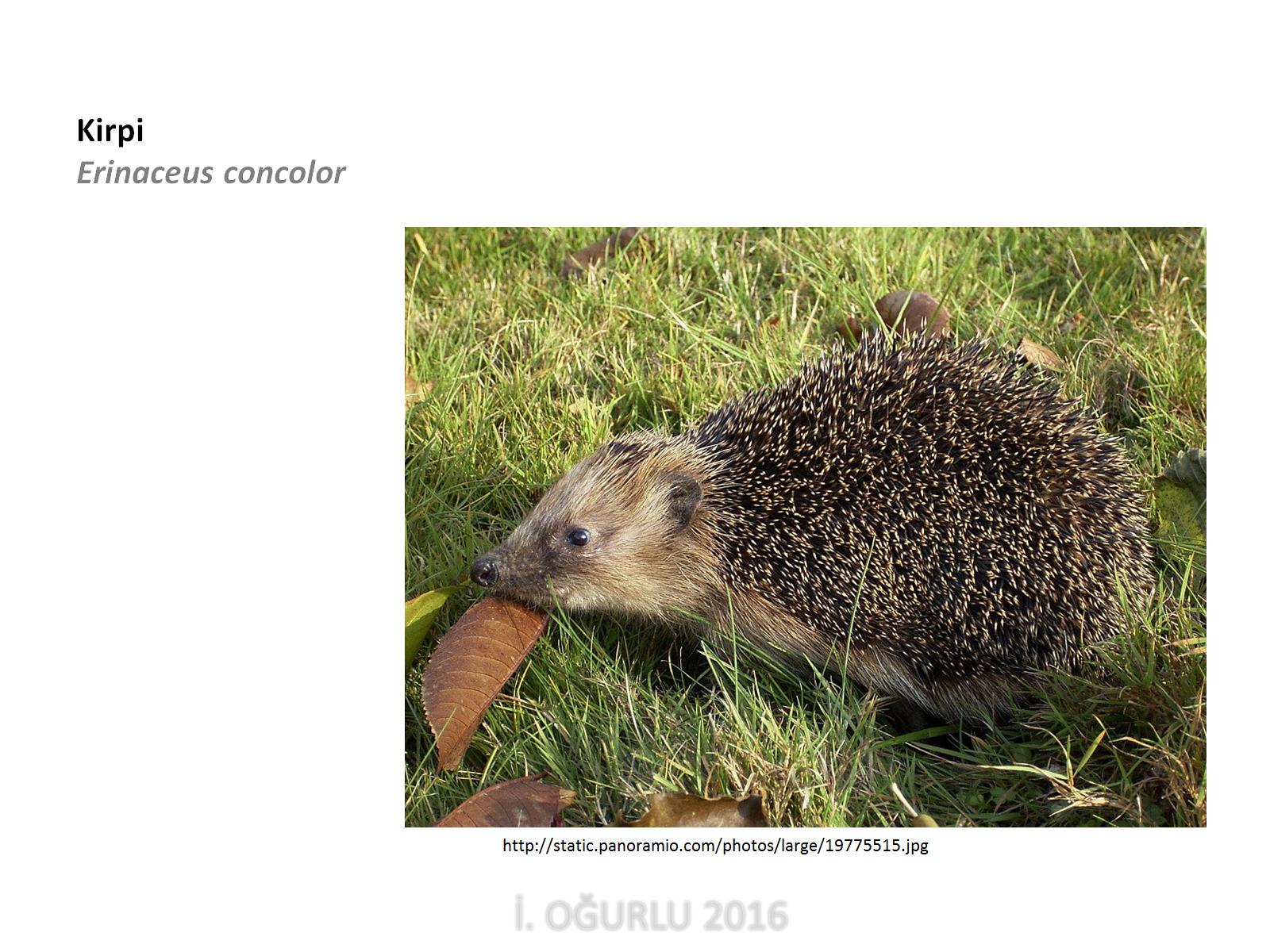 KirpiErinaceus concolor
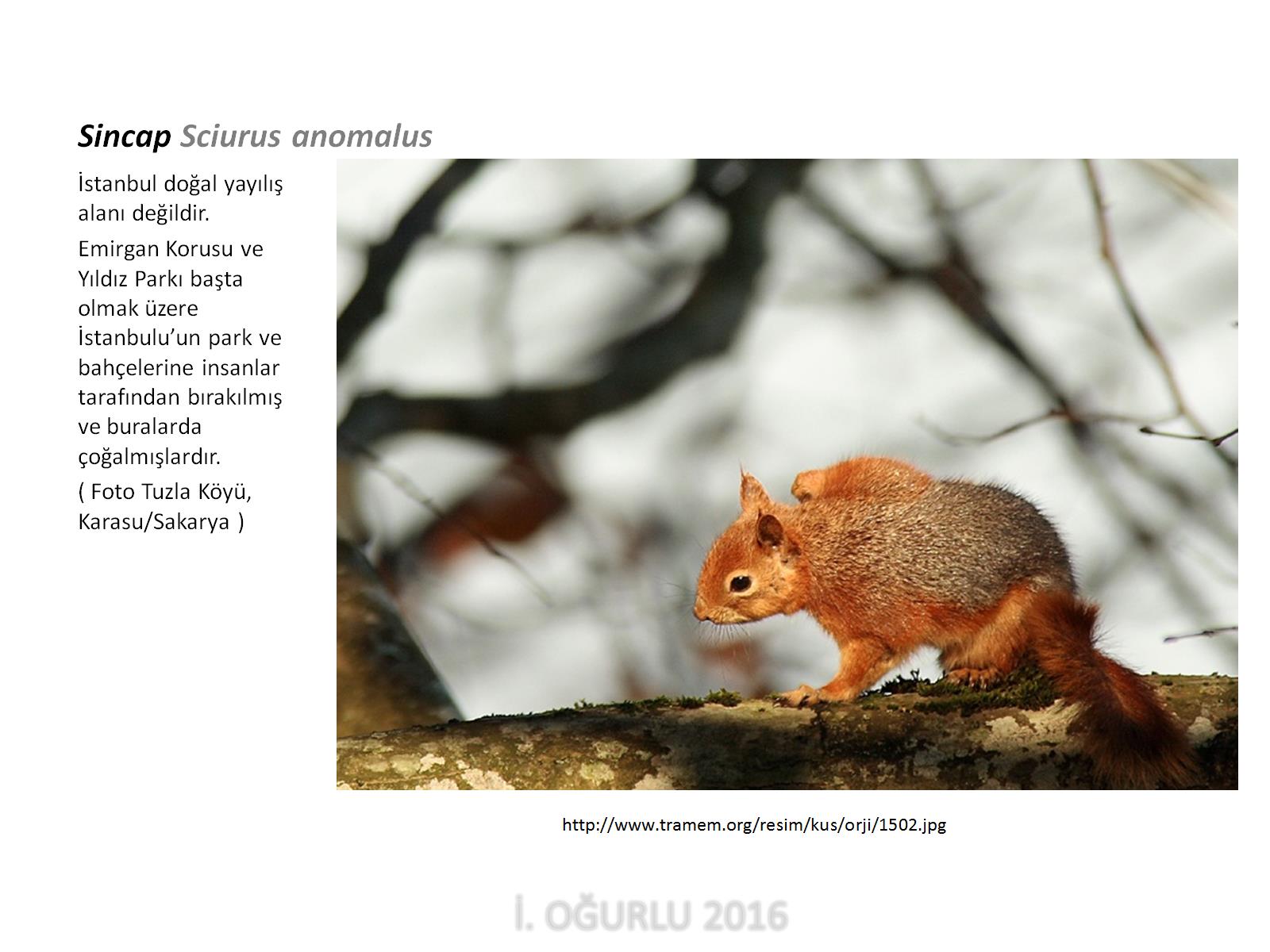 Sincap Sciurus anomalus
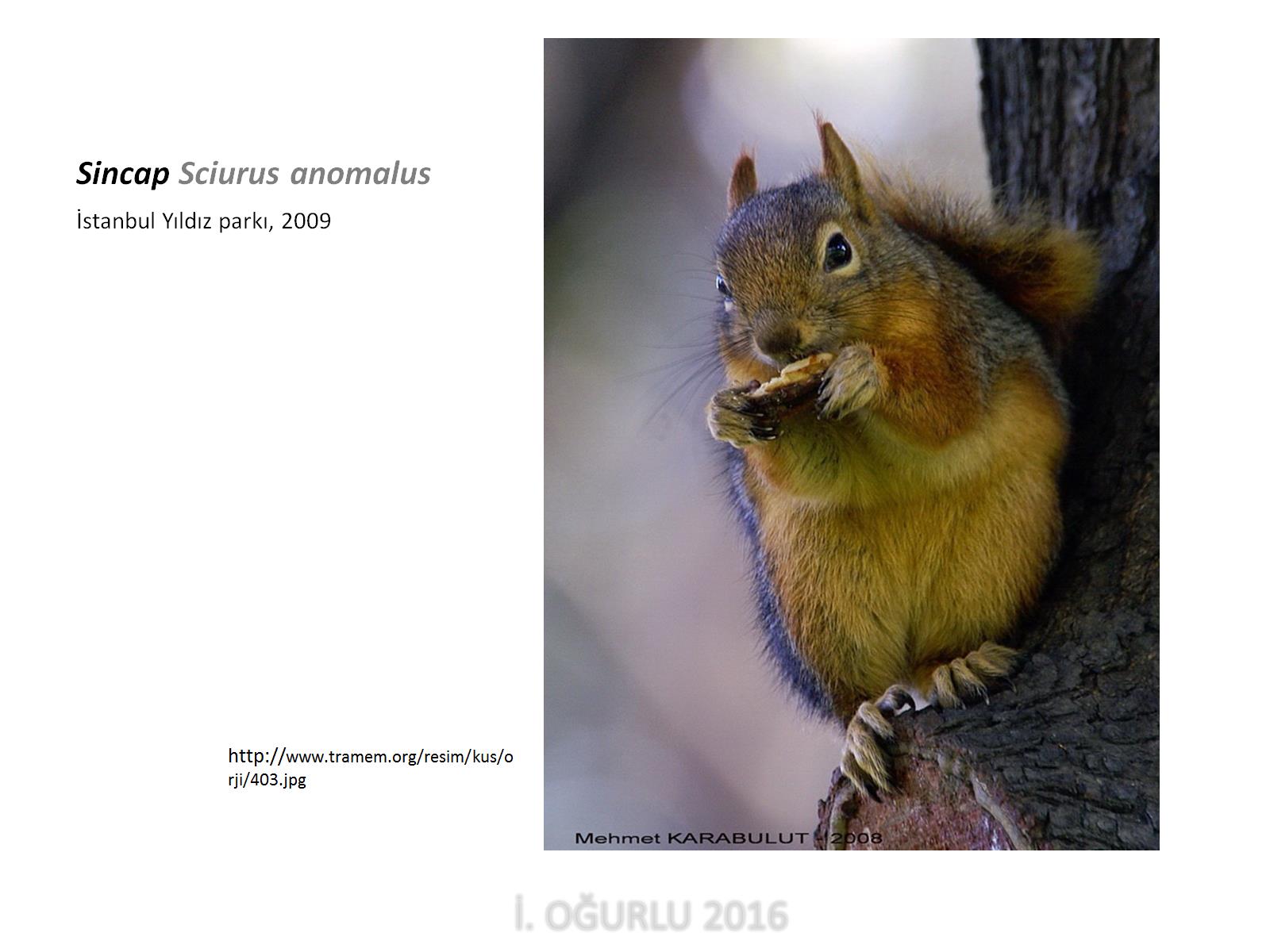 Sincap Sciurus anomalus
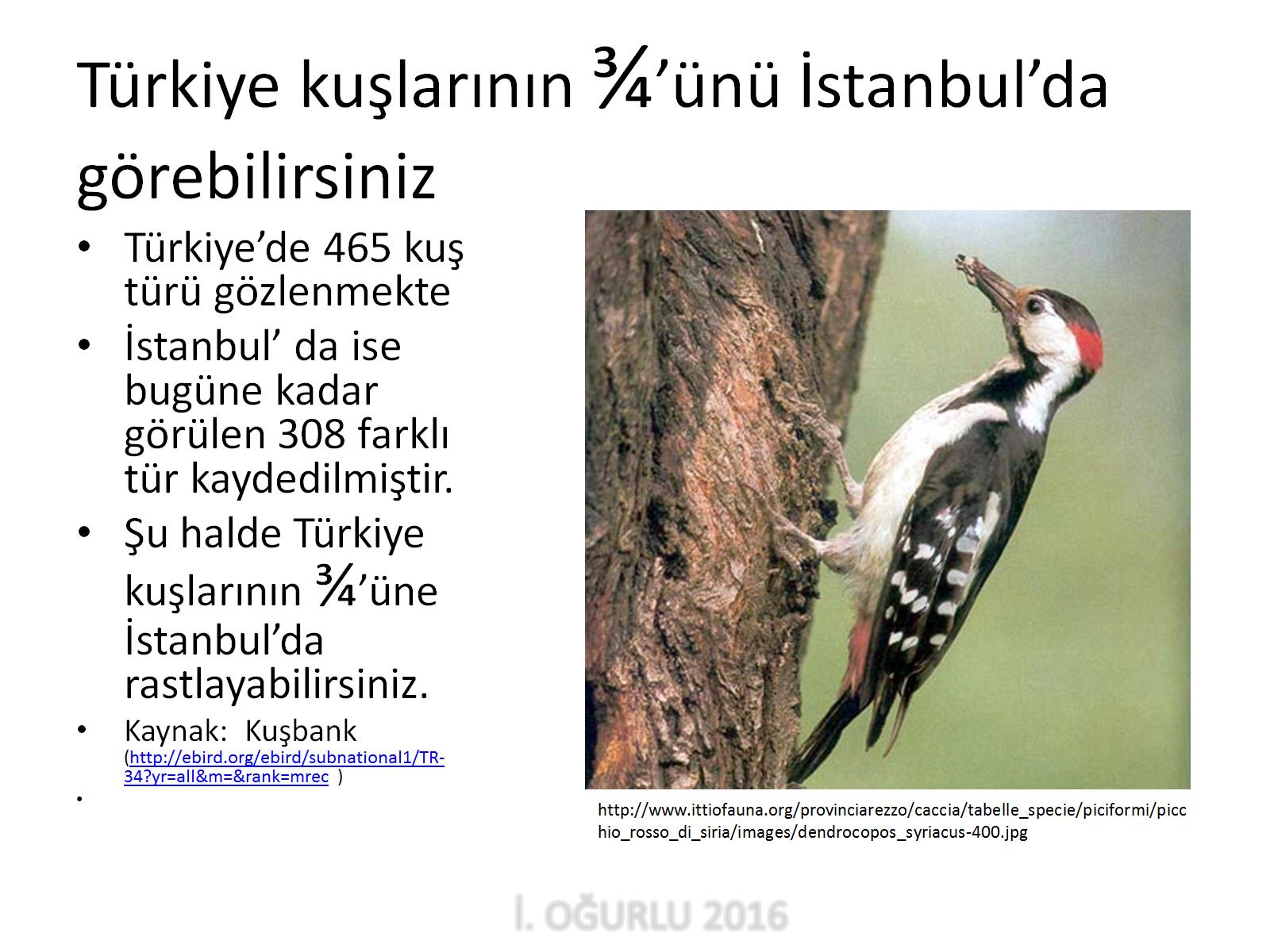 Türkiye kuşlarının ¾’ünü İstanbul’dagörebilirsiniz
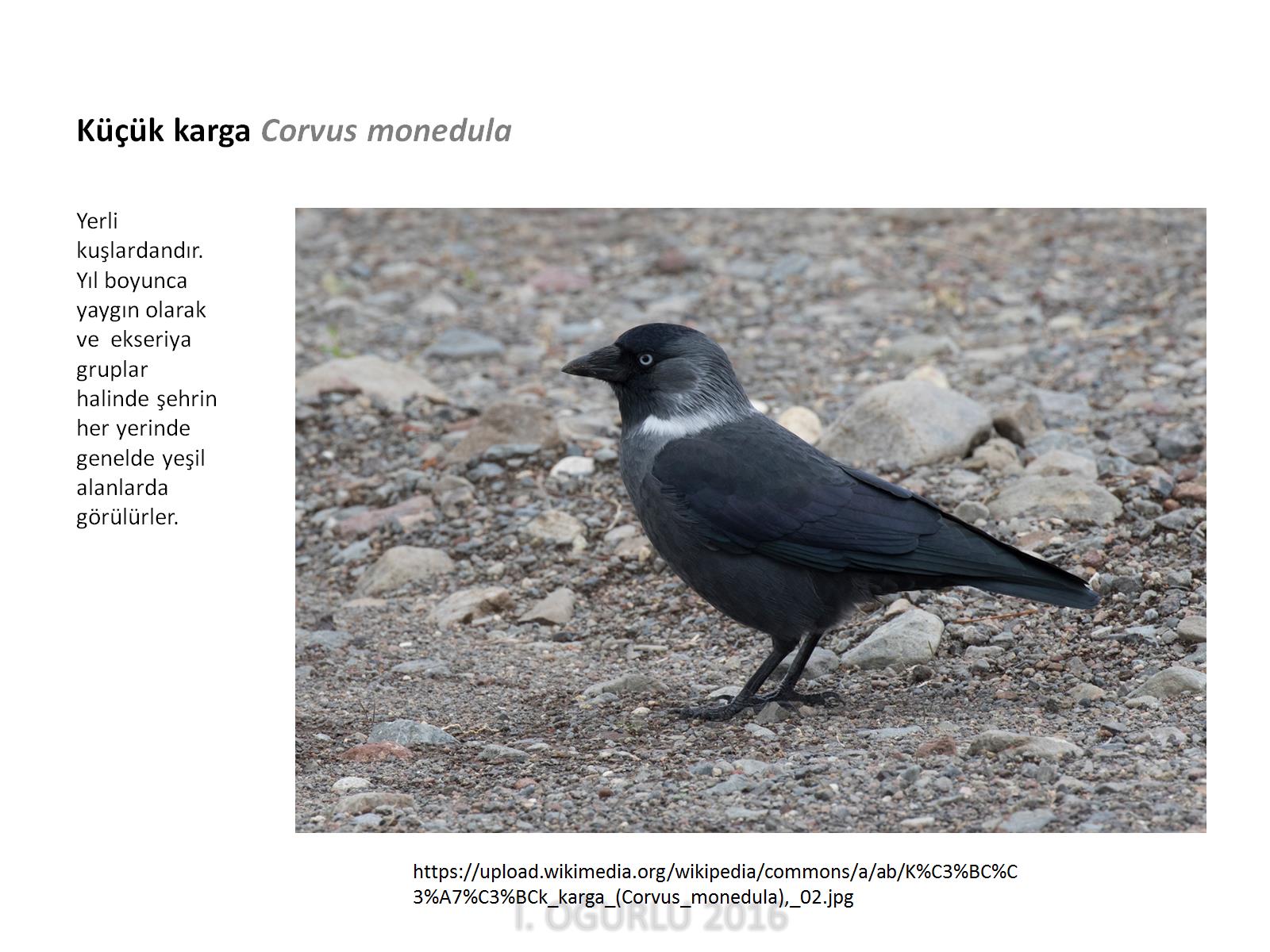 Küçük karga Corvus monedula
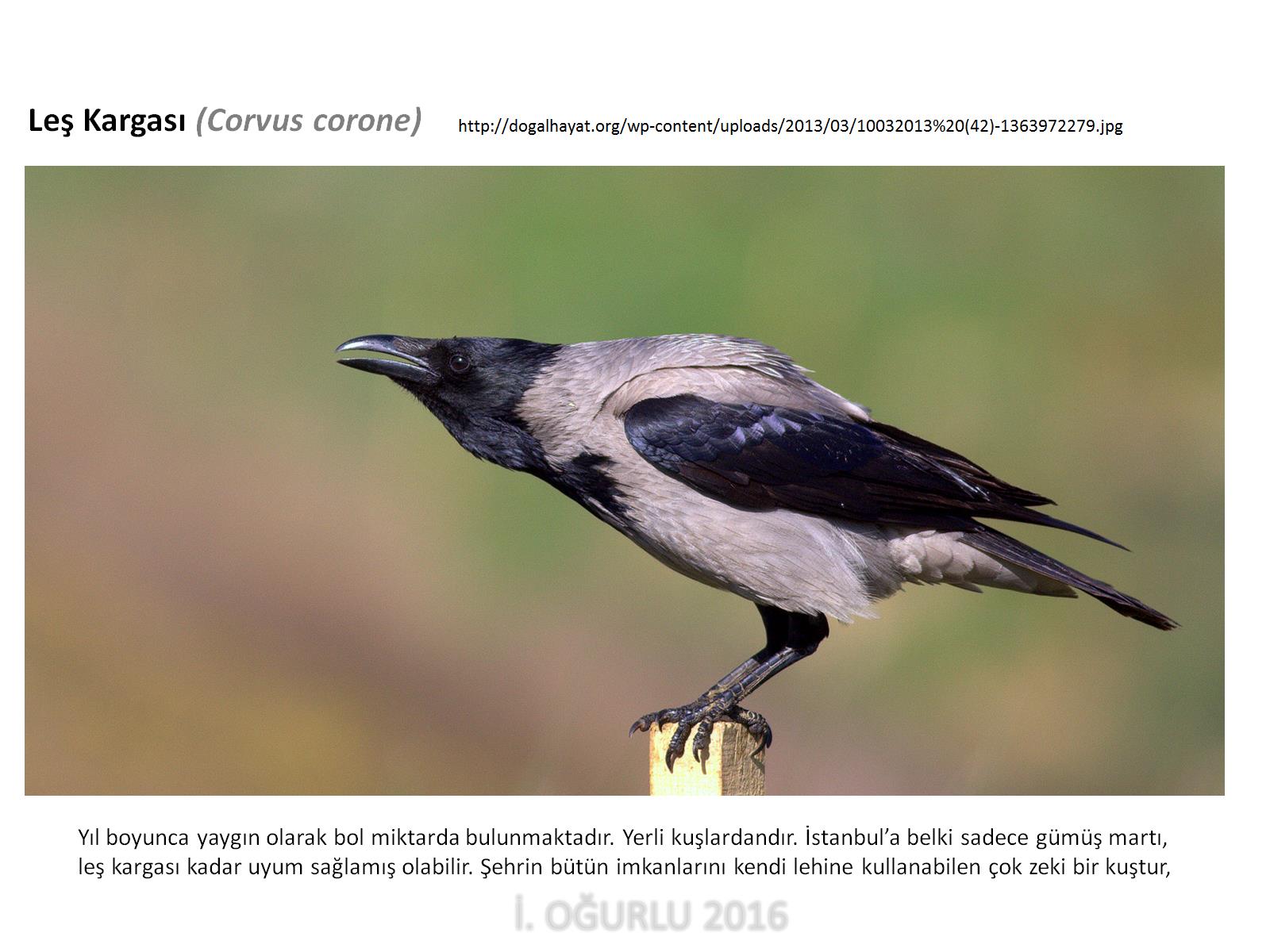 Leş Kargası (Corvus corone)
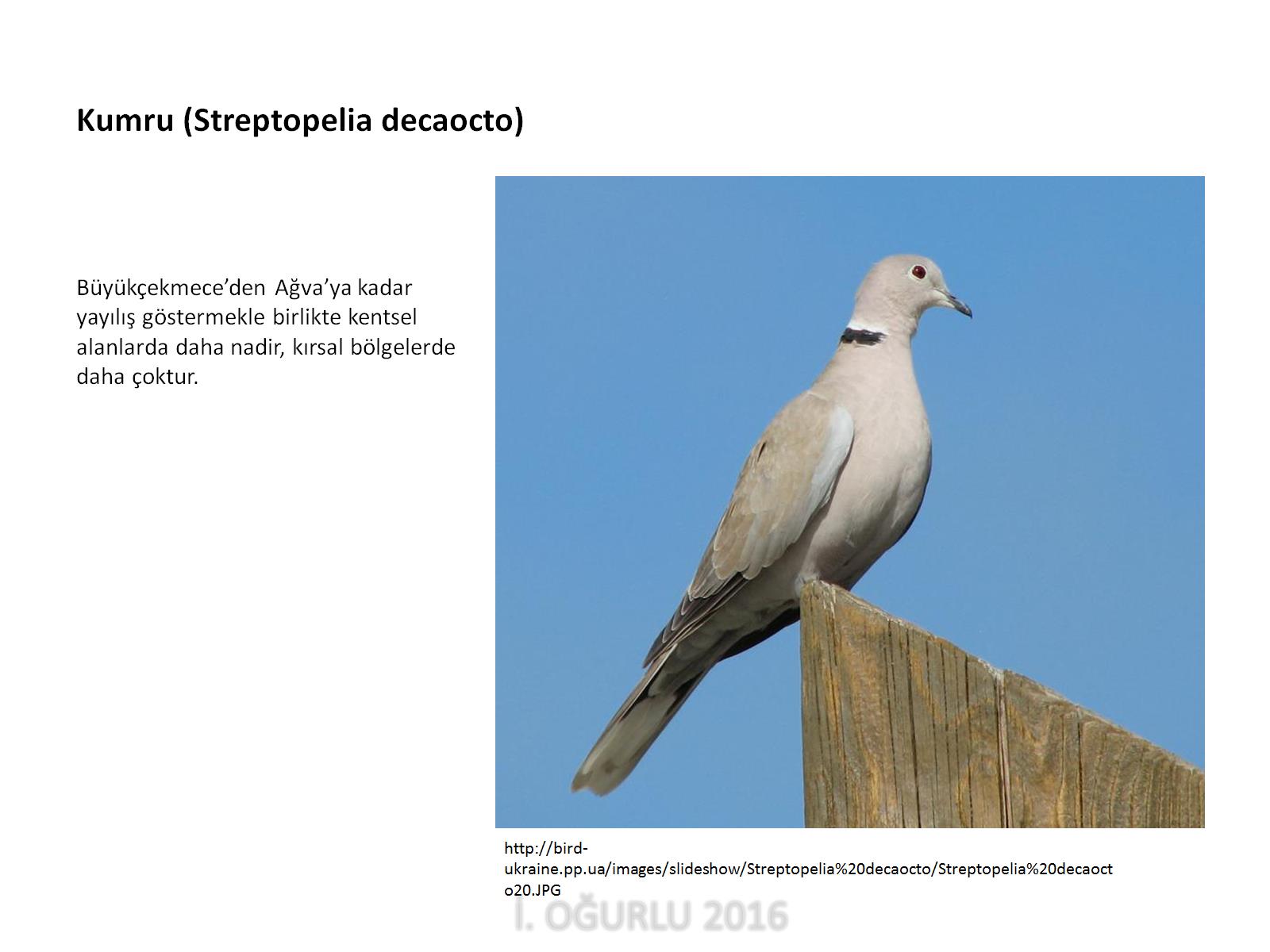 Kumru (Streptopelia decaocto)
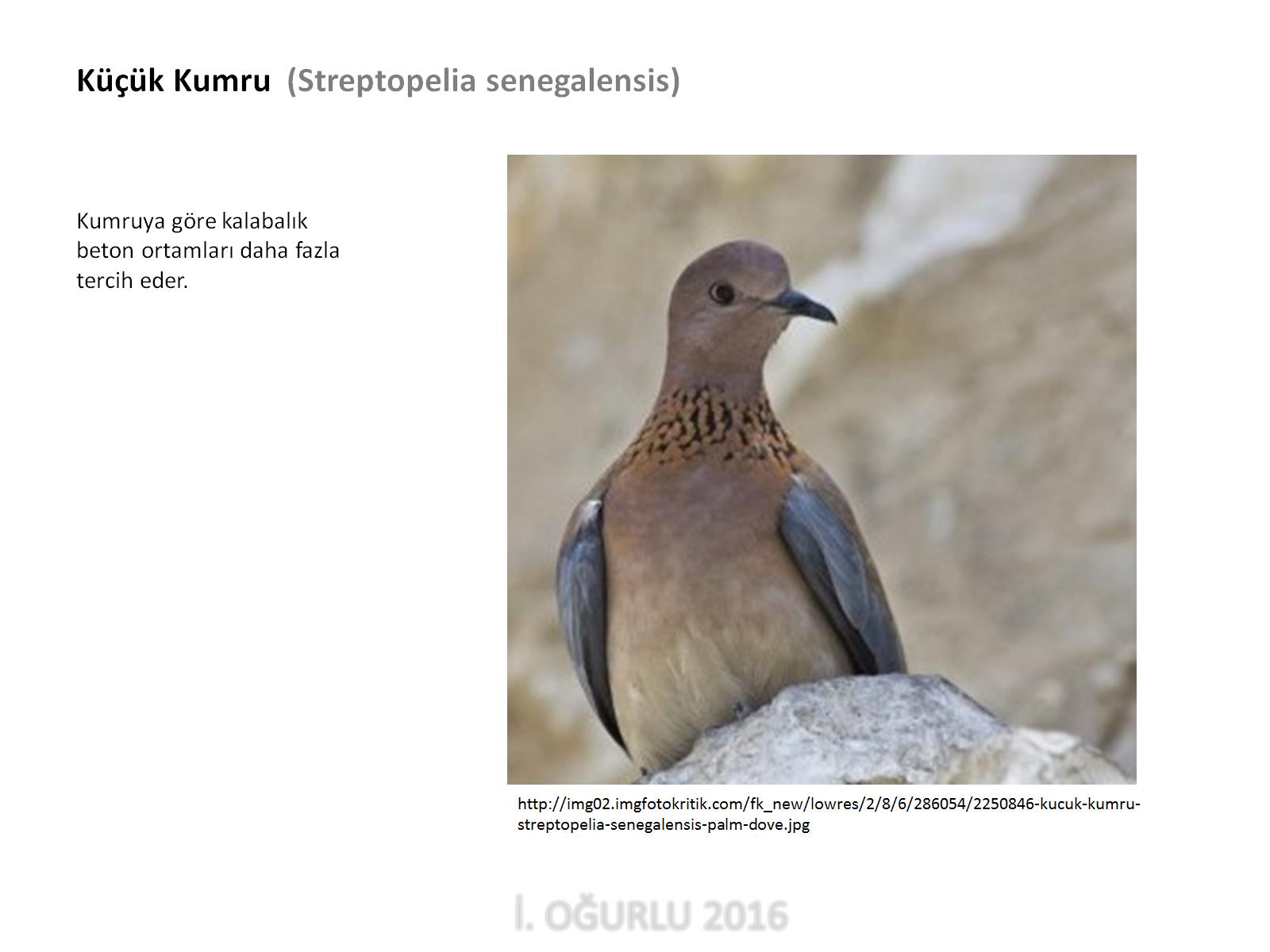 Küçük Kumru  (Streptopelia senegalensis)
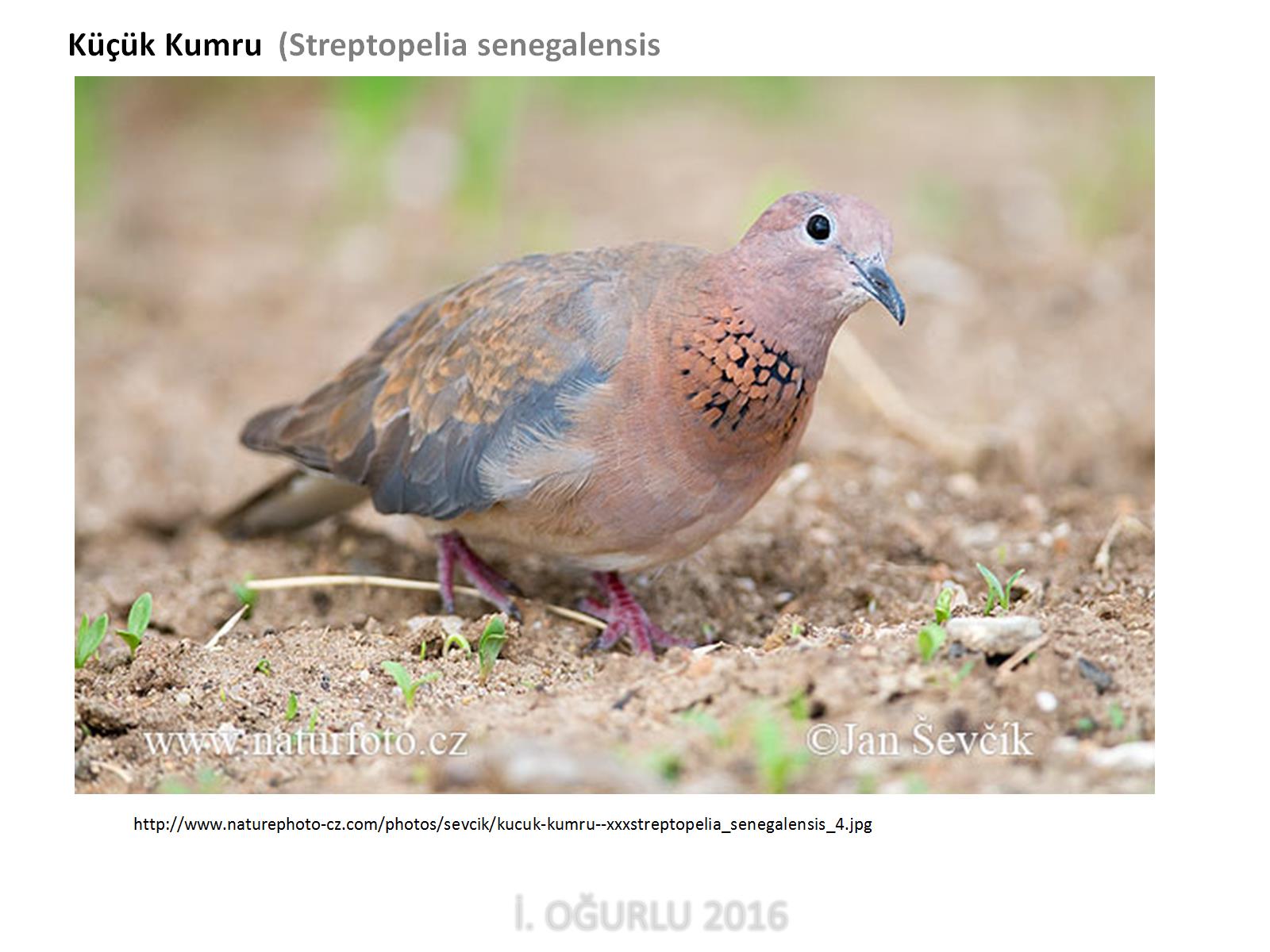 Küçük Kumru  (Streptopelia senegalensis
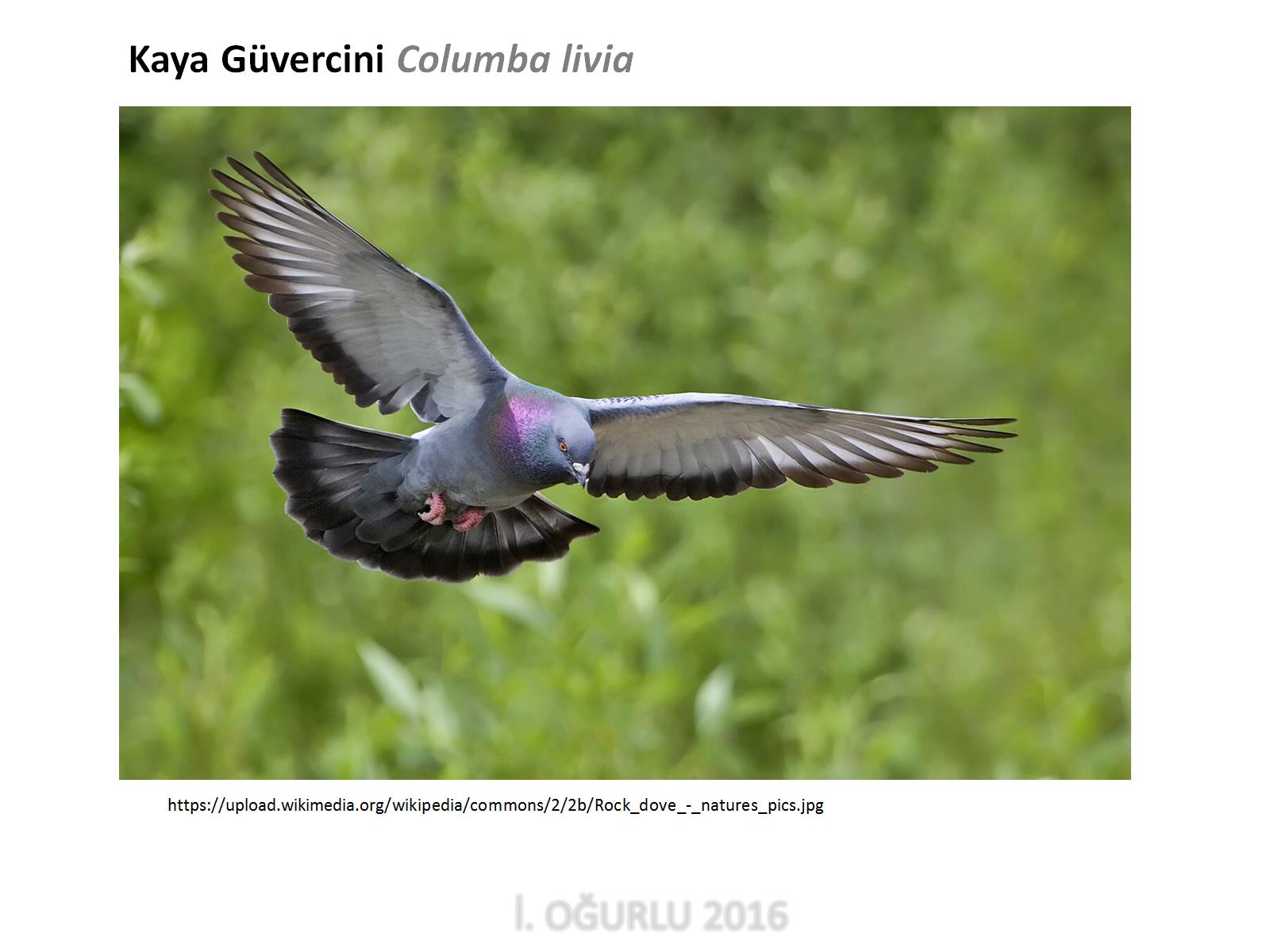 Kaya Güvercini Columba livia
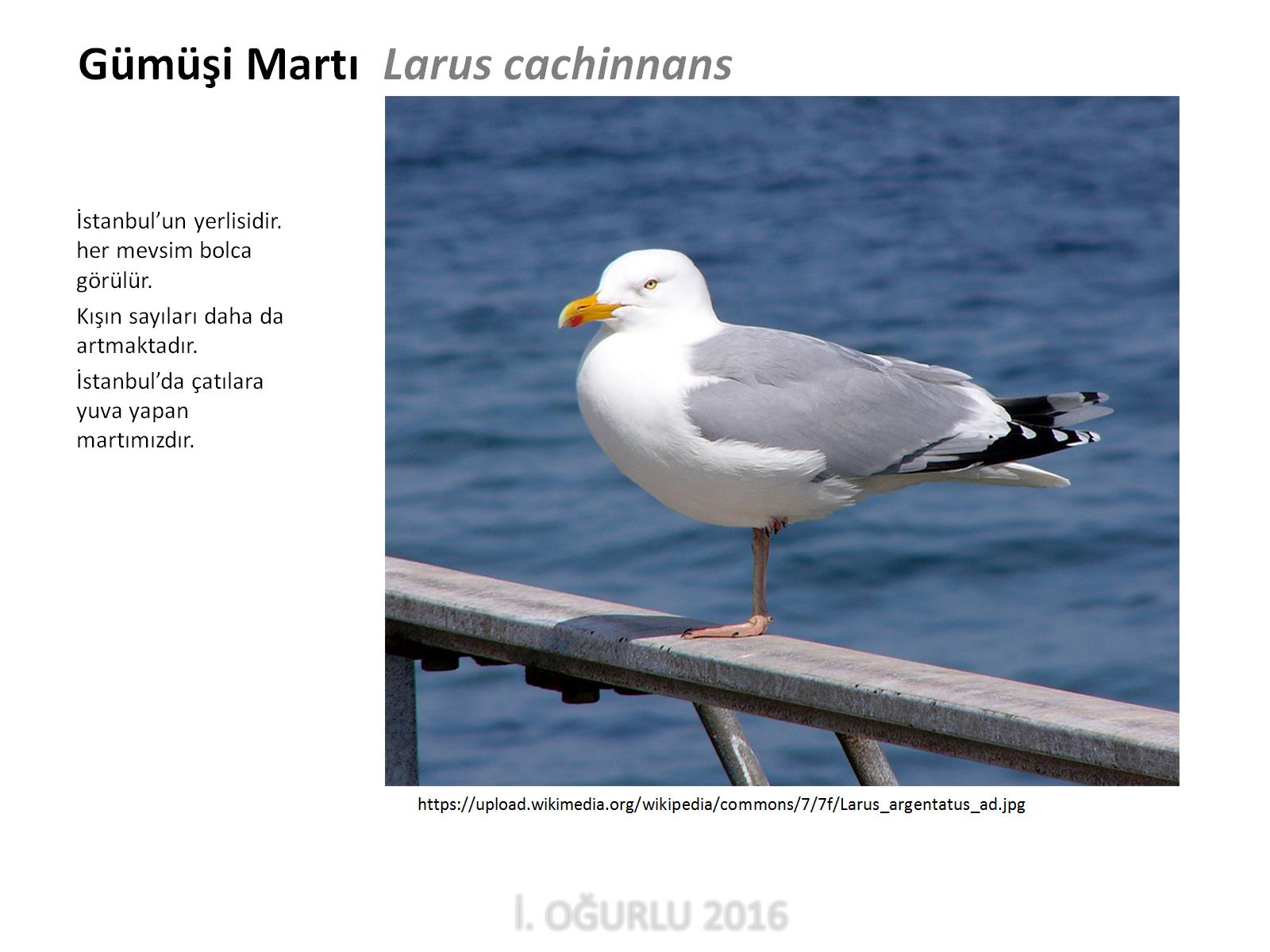 Gümüşi Martı  Larus cachinnans
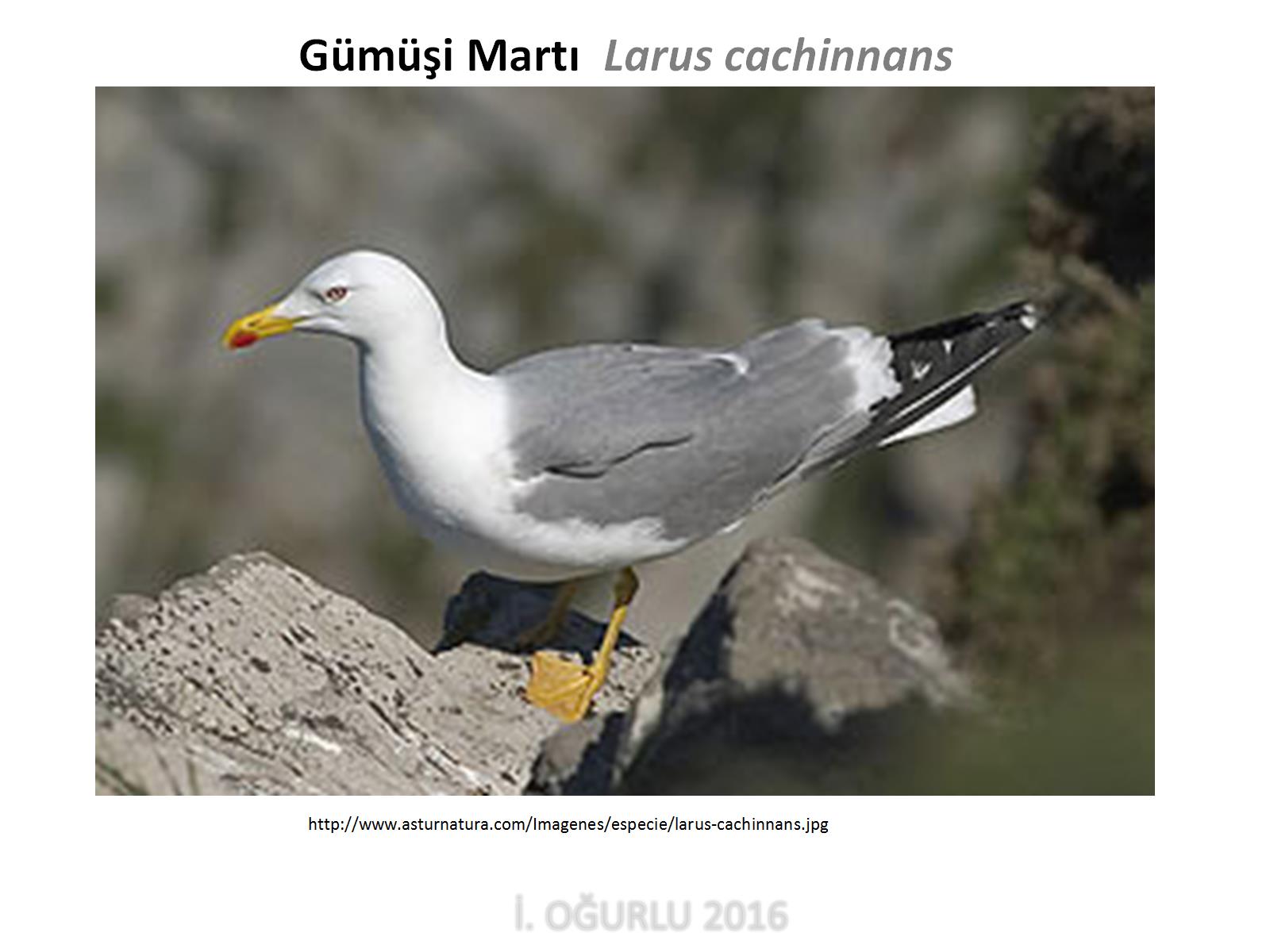 Gümüşi Martı  Larus cachinnans
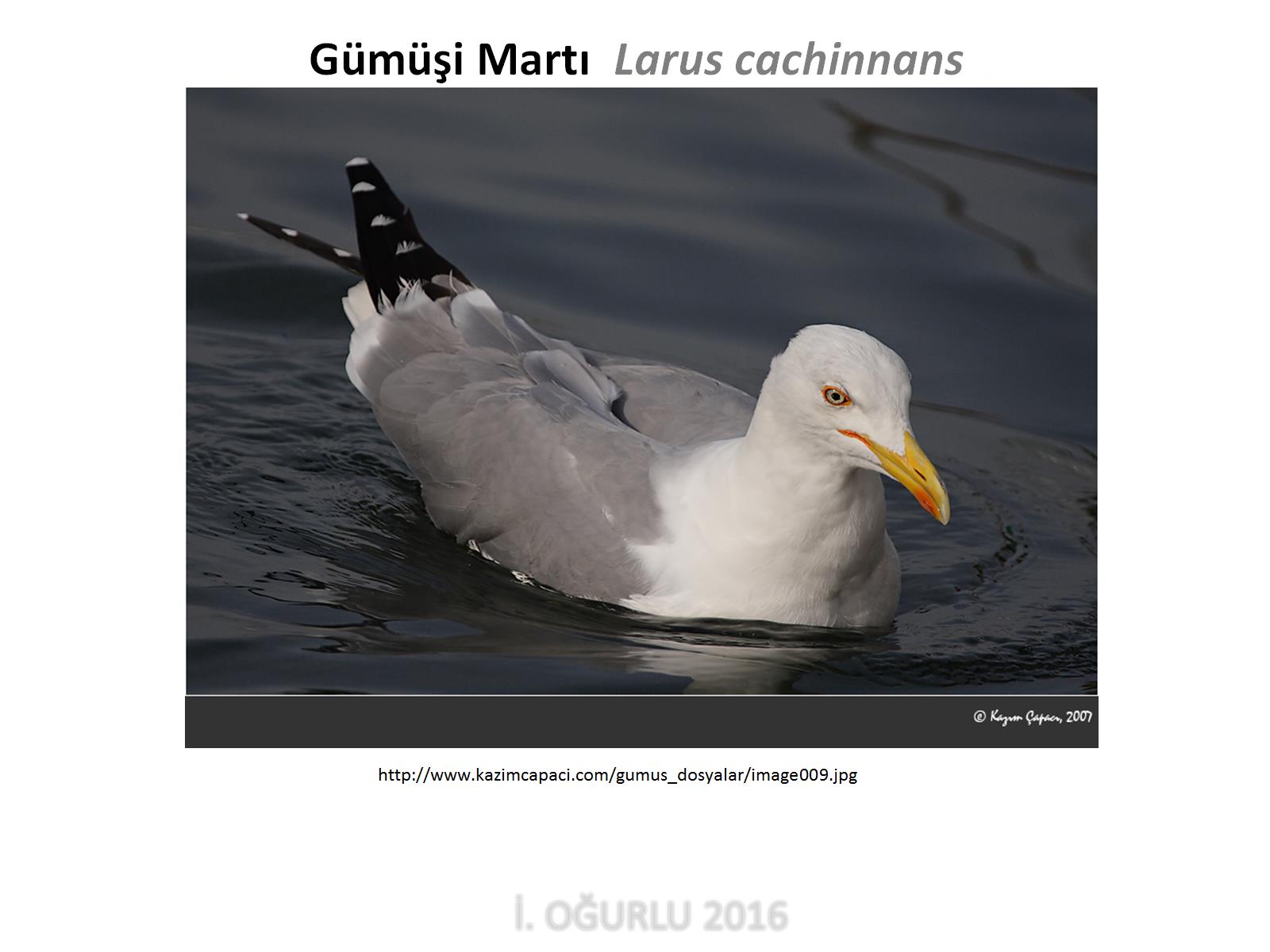 Gümüşi Martı  Larus cachinnans
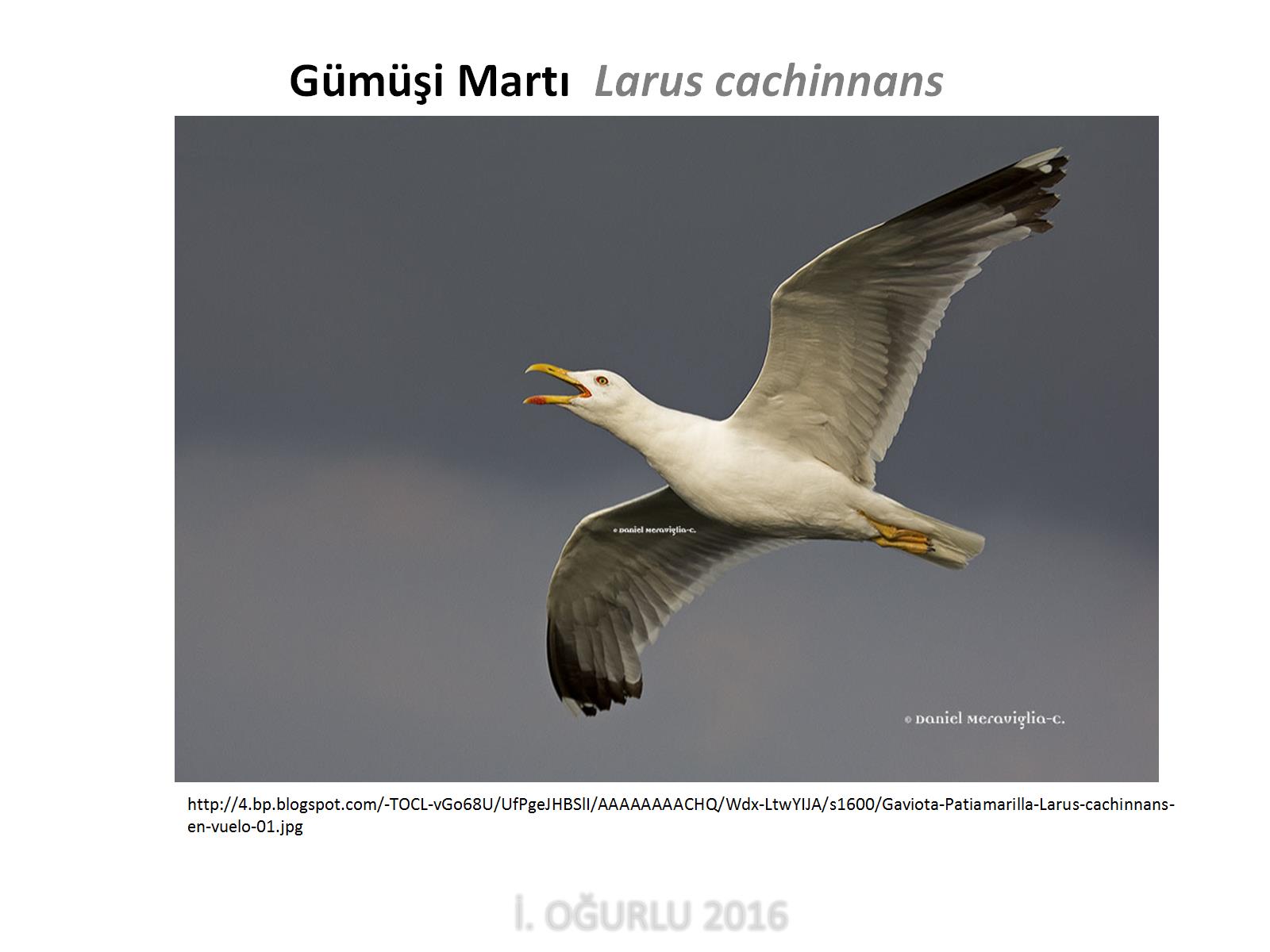 Gümüşi Martı  Larus cachinnans
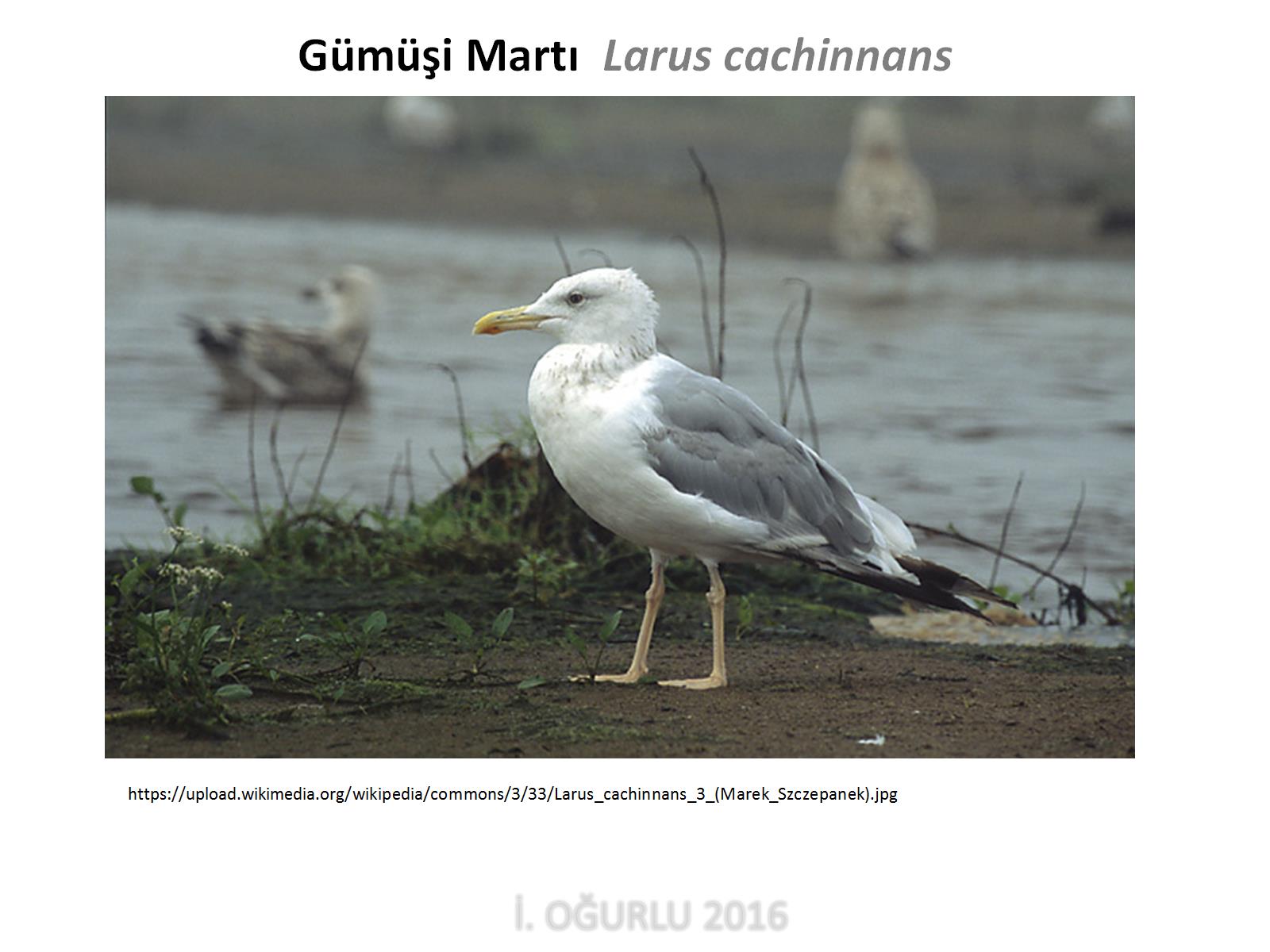 Gümüşi Martı  Larus cachinnans
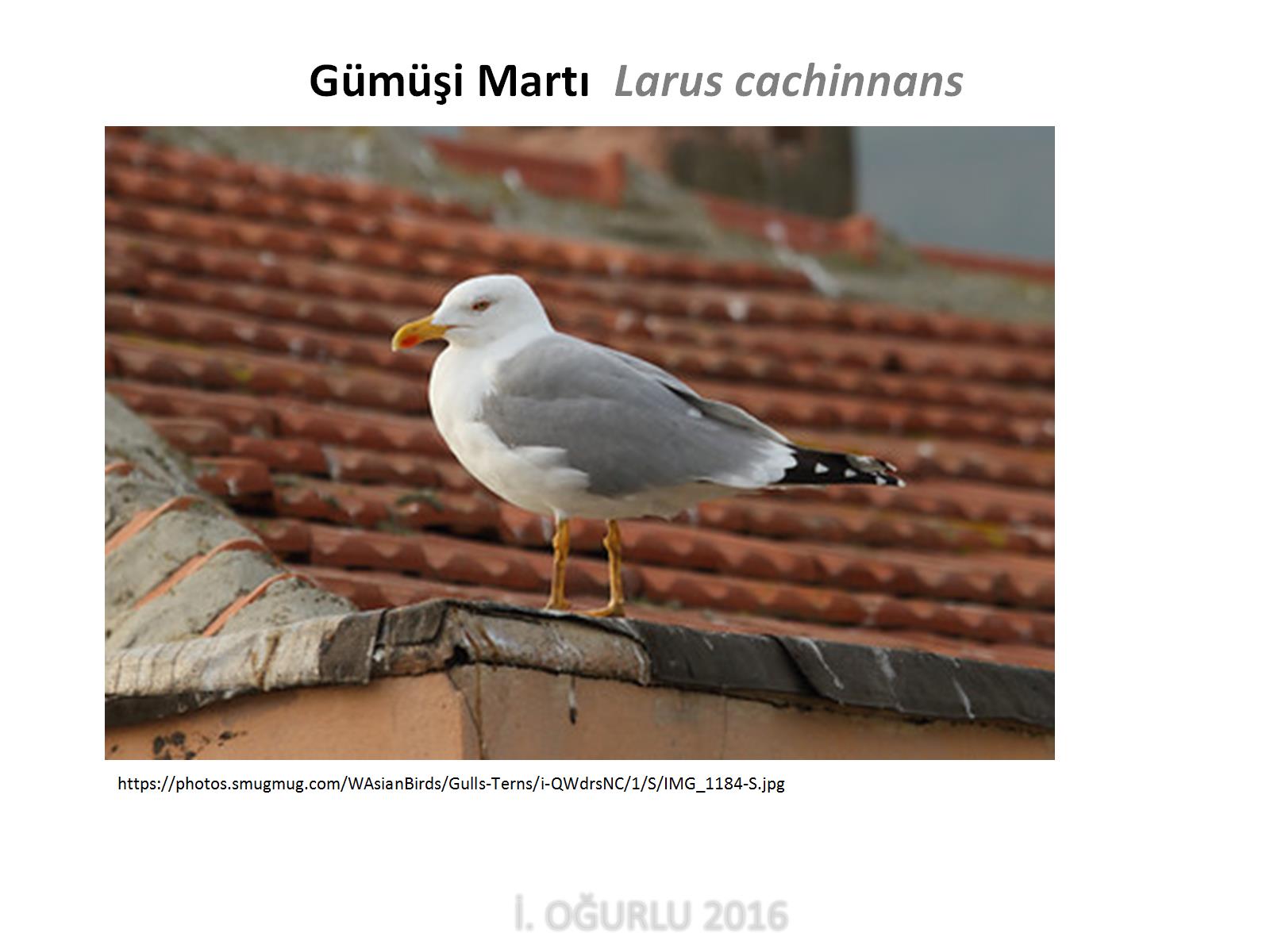 Gümüşi Martı  Larus cachinnans
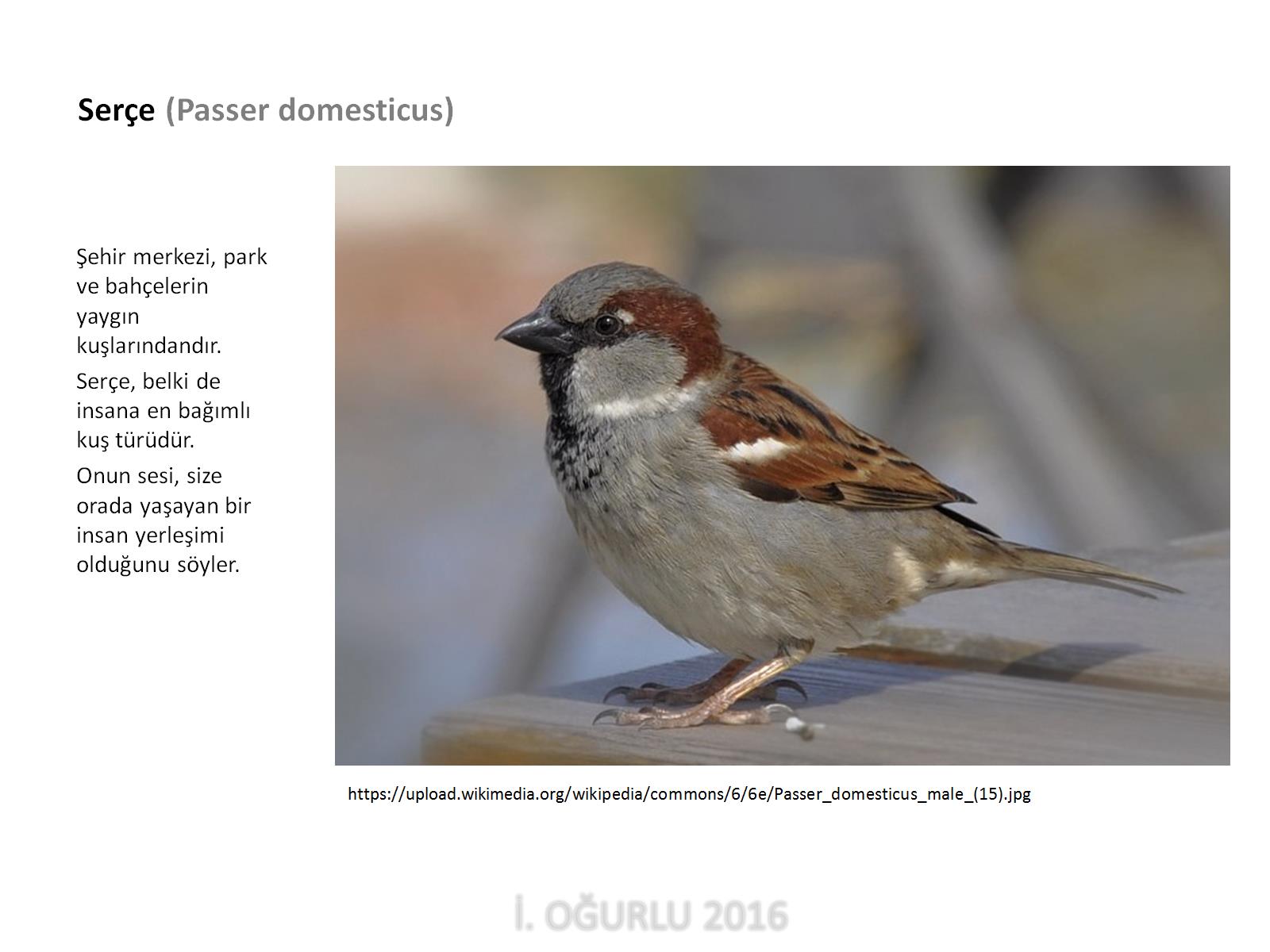 Serçe (Passer domesticus)
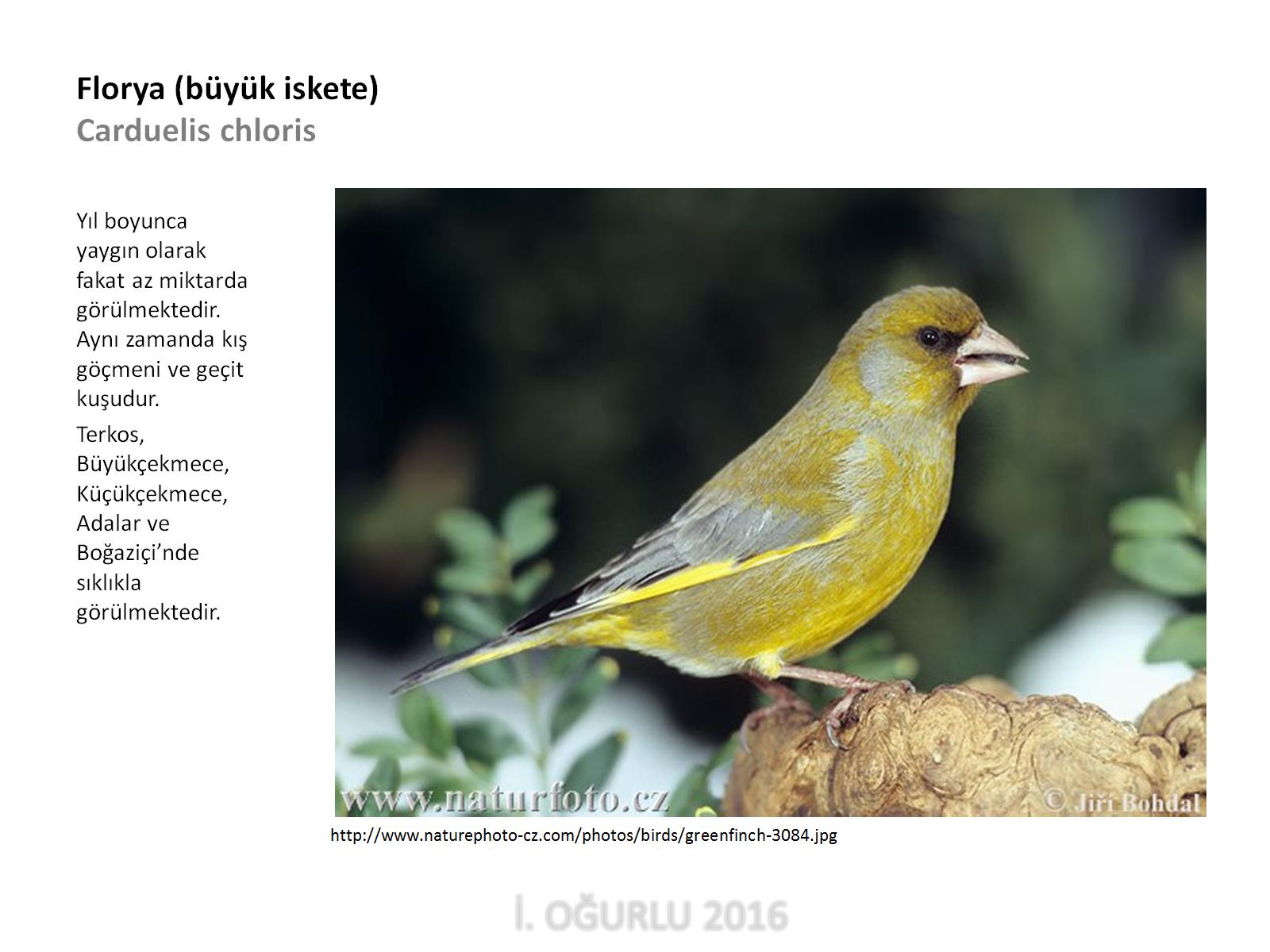 Florya (büyük iskete) Carduelis chloris
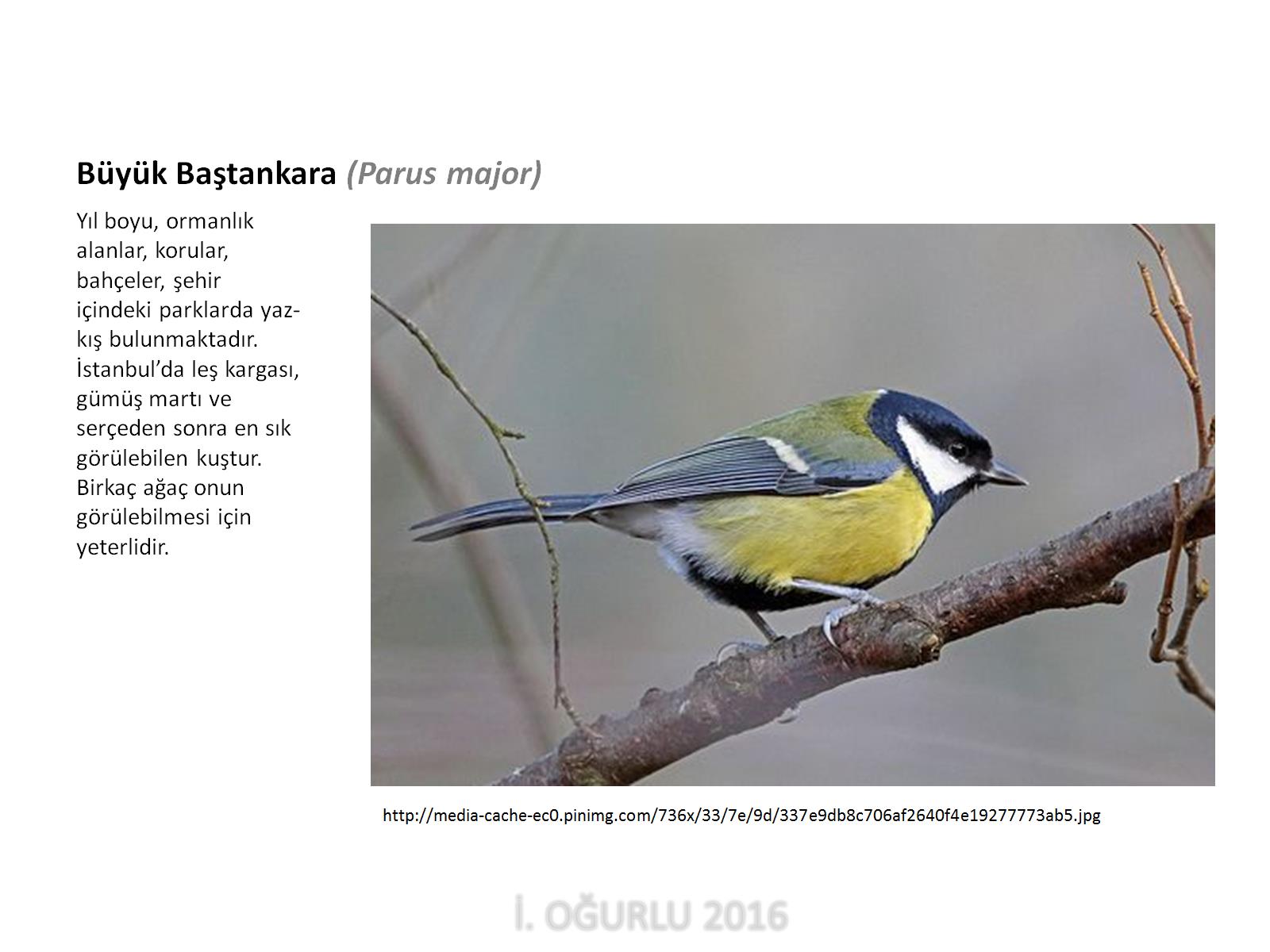 Büyük Baştankara (Parus major)
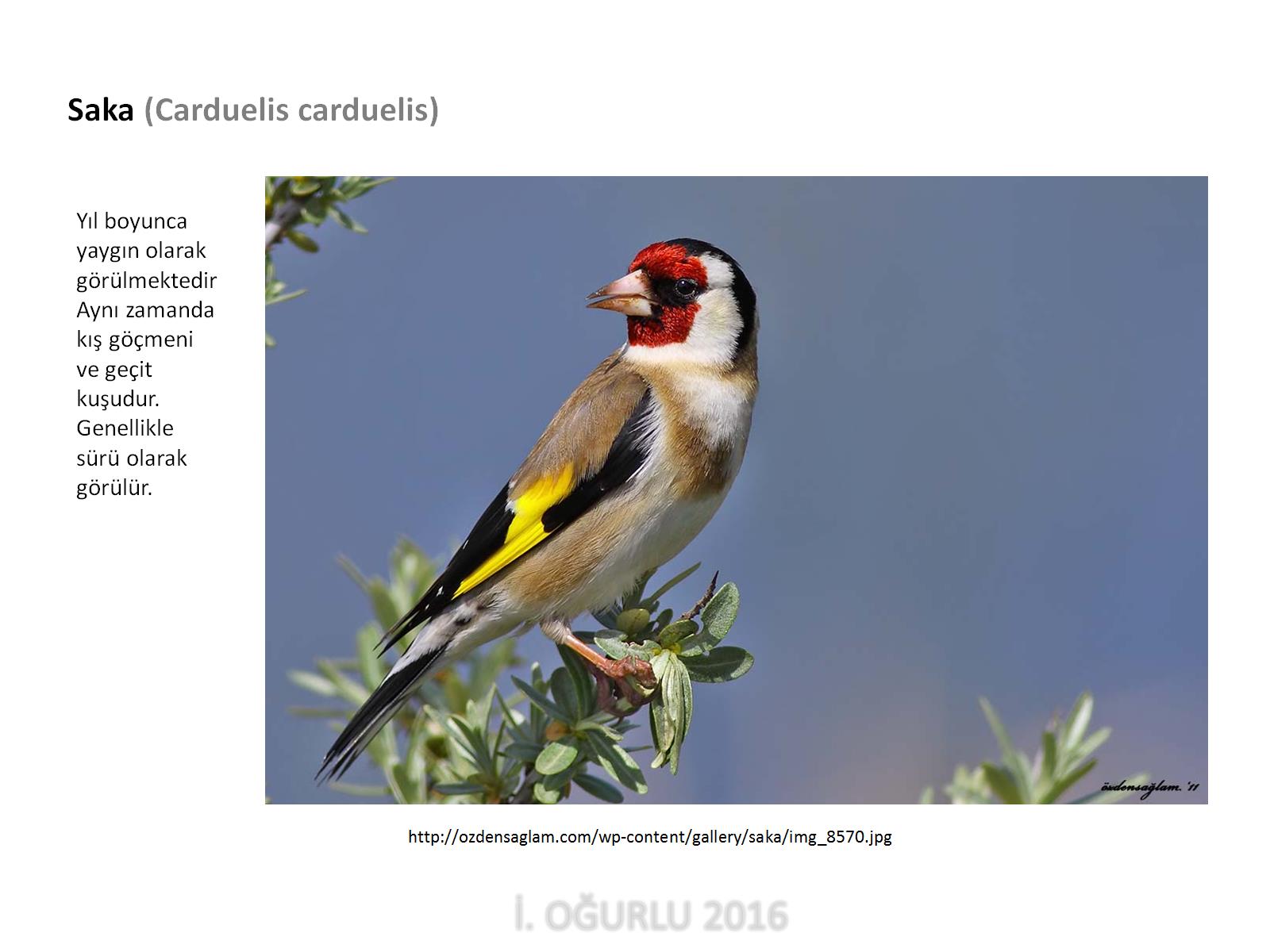 Saka (Carduelis carduelis)
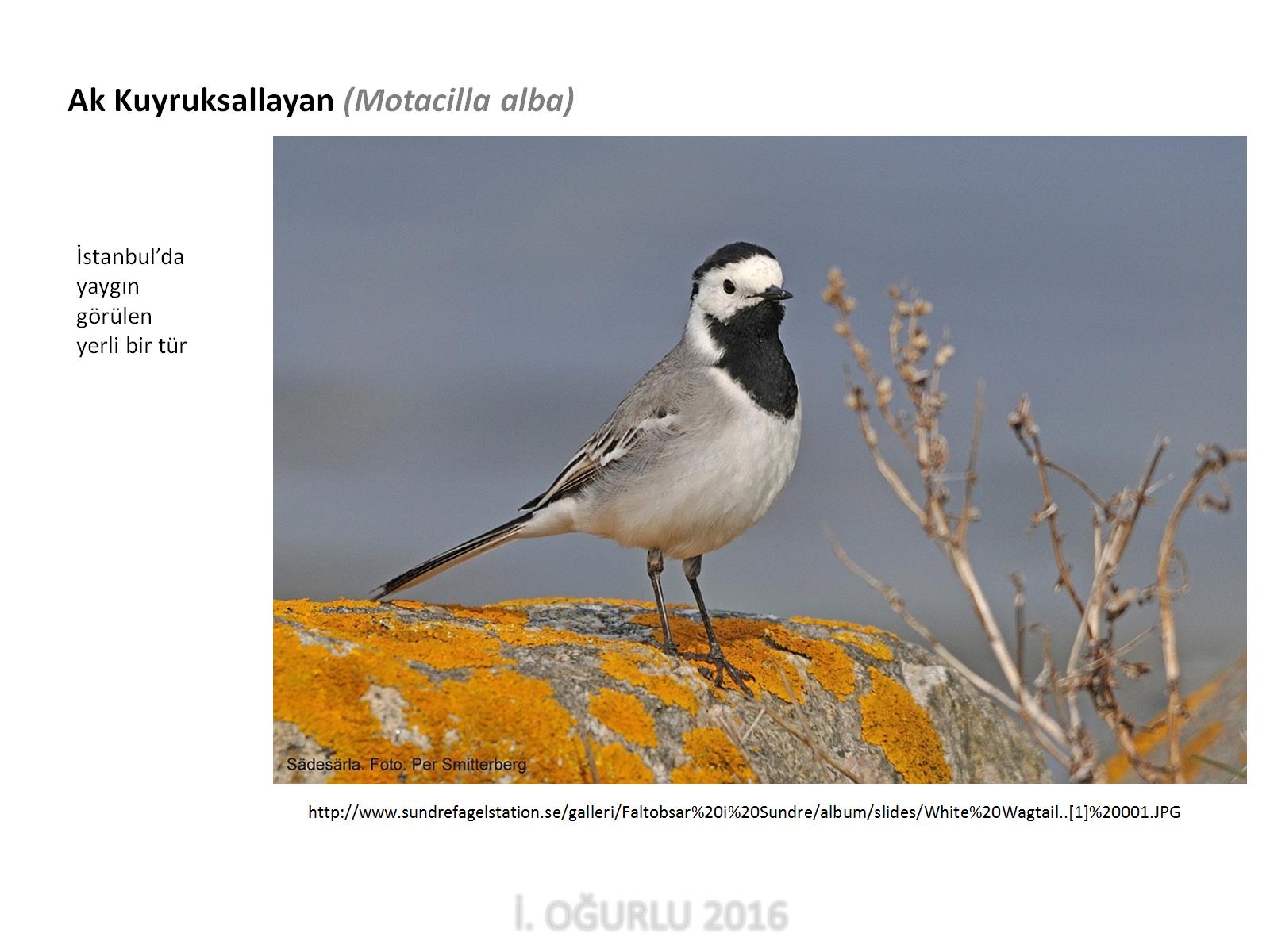 Ak Kuyruksallayan (Motacilla alba)
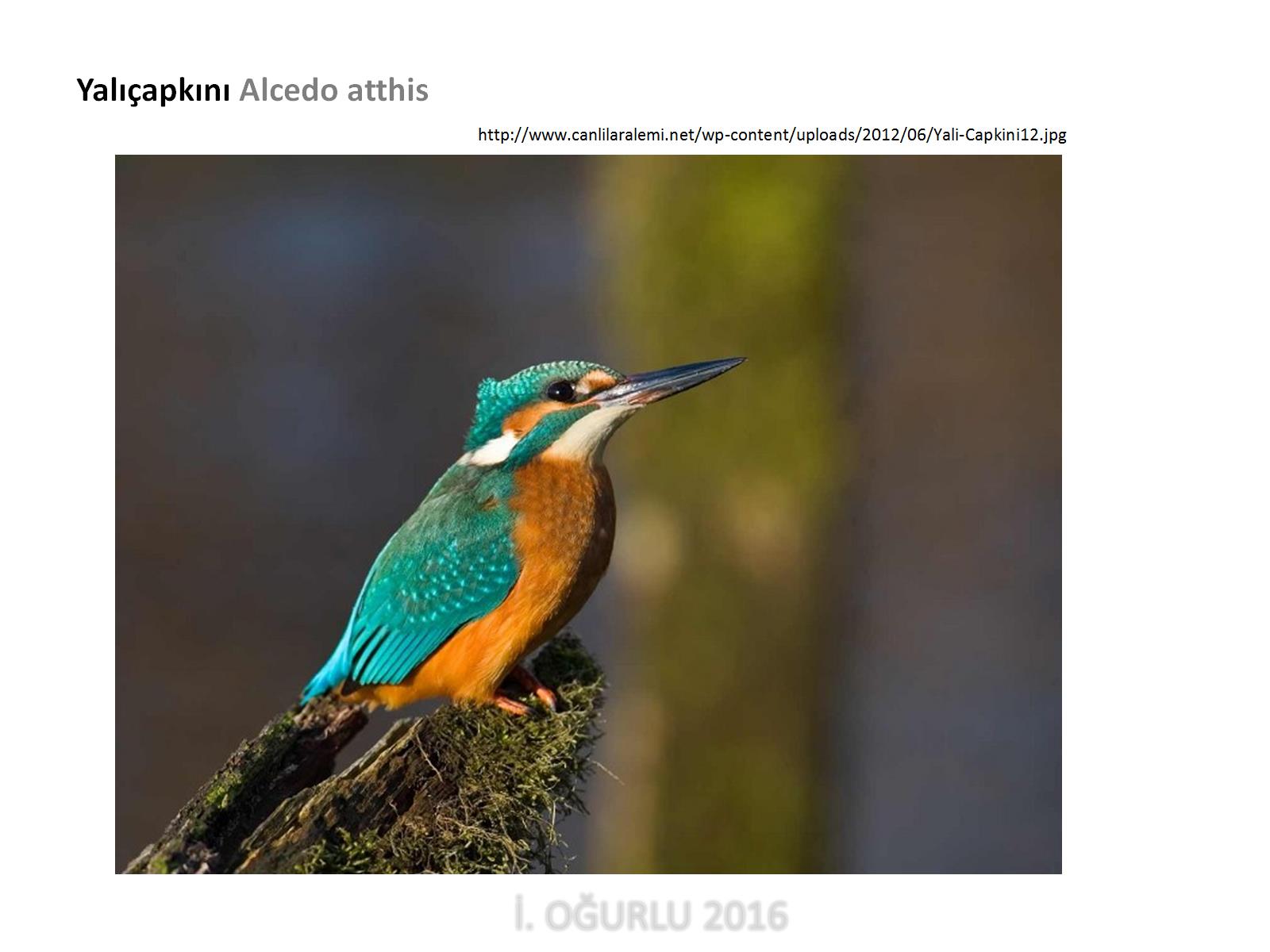 Yalıçapkını Alcedo atthis
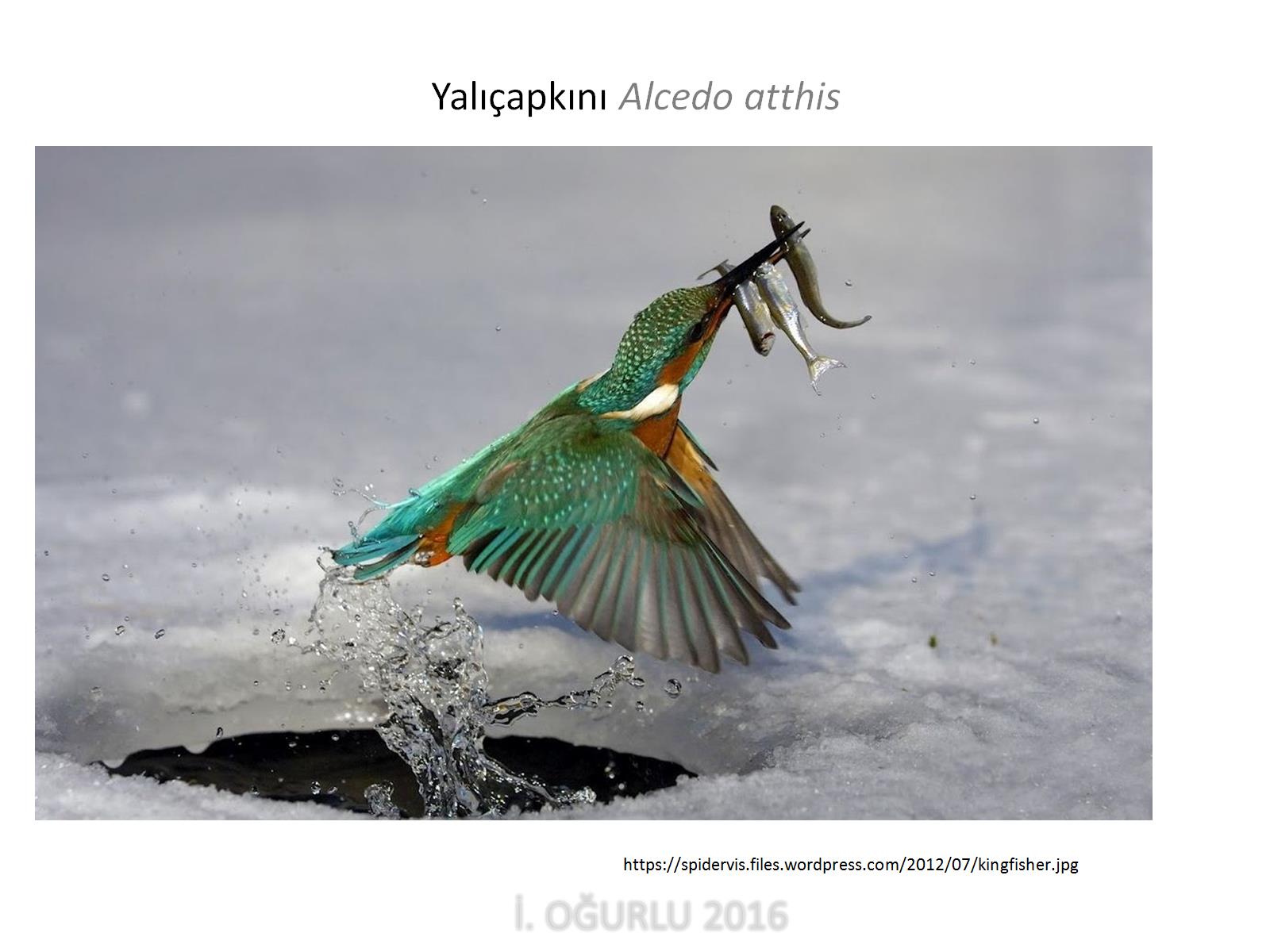 Yalıçapkını Alcedo atthis
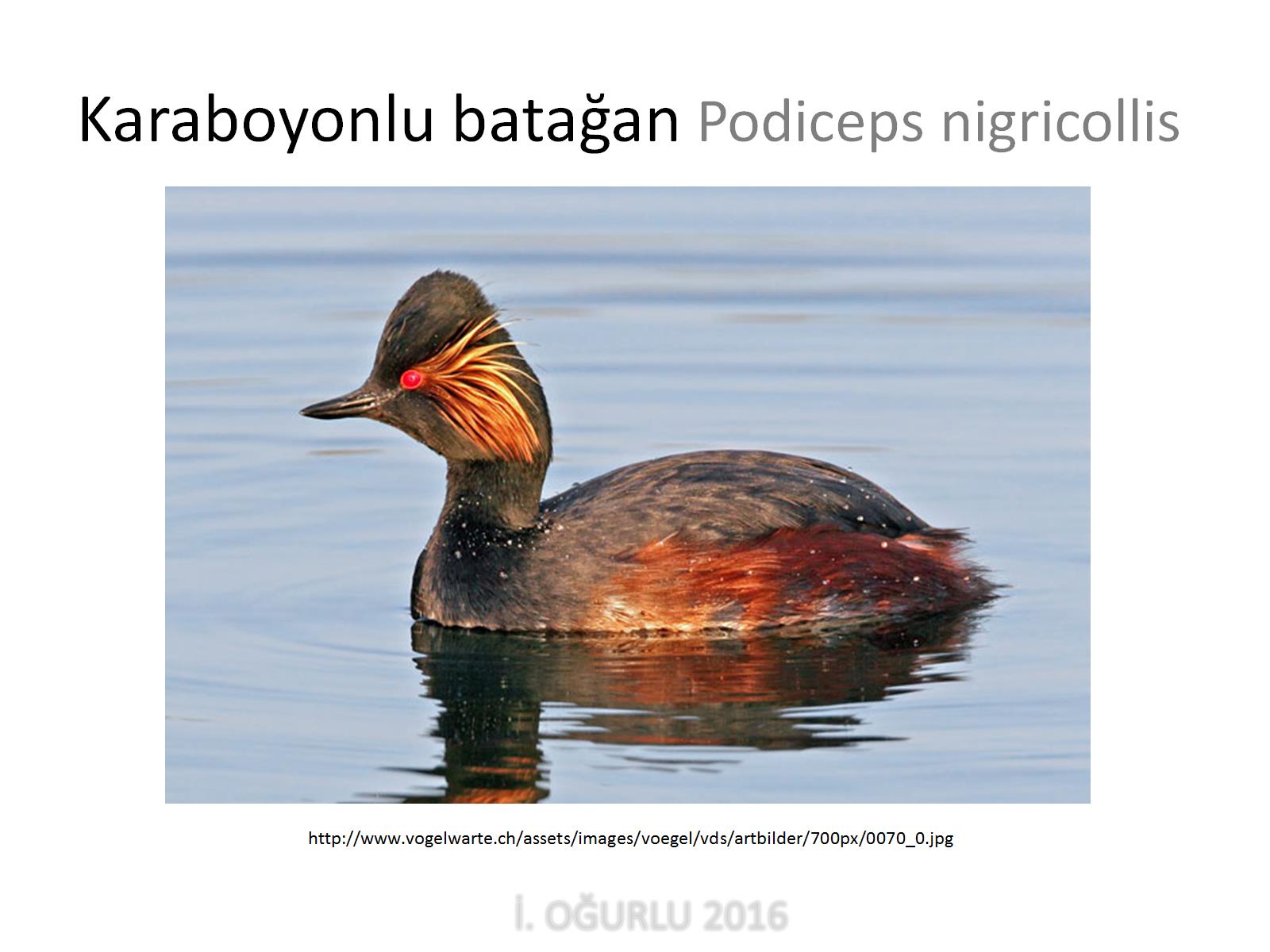 Karaboyonlu batağan Podiceps nigricollis
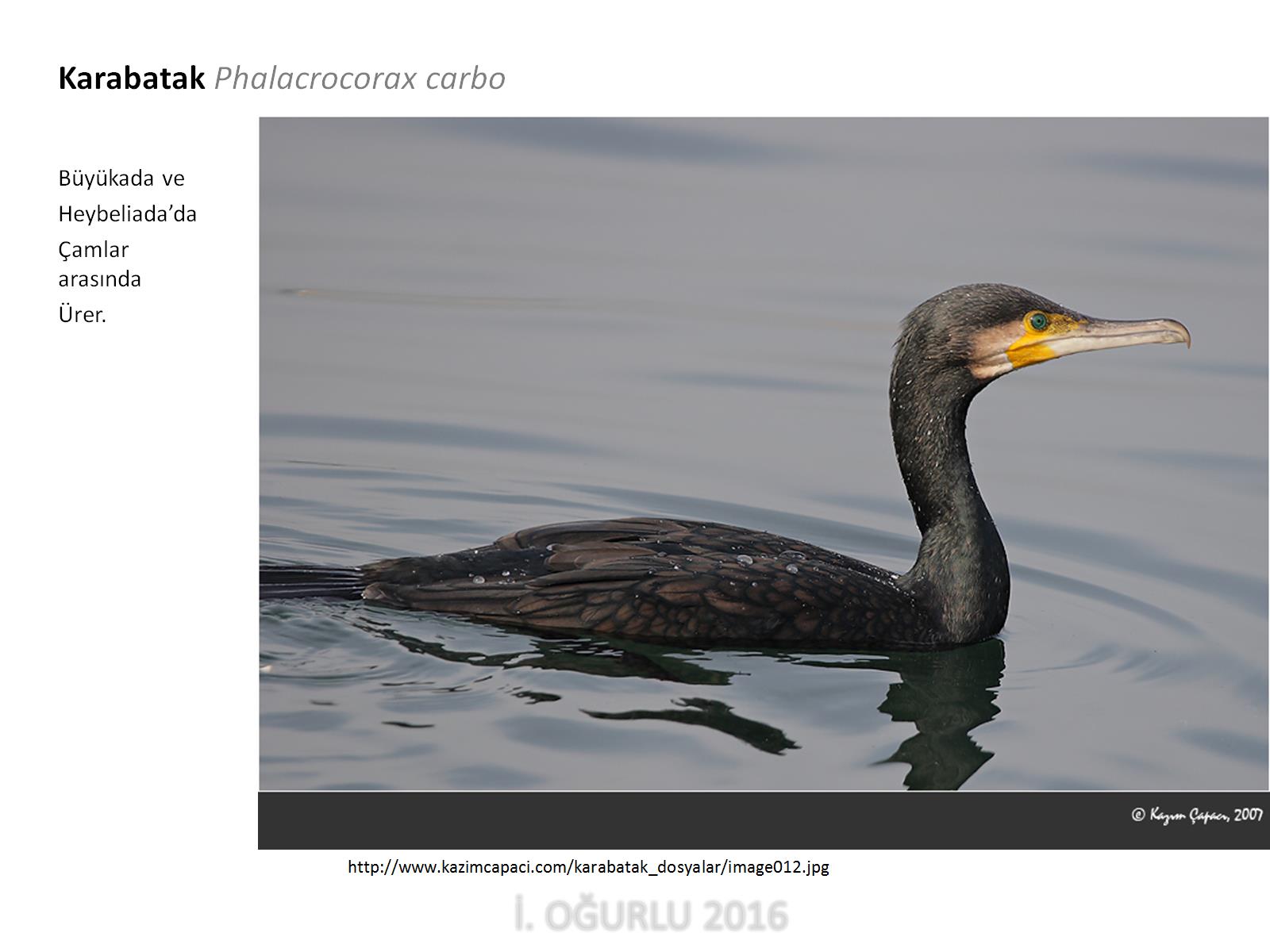 Karabatak Phalacrocorax carbo
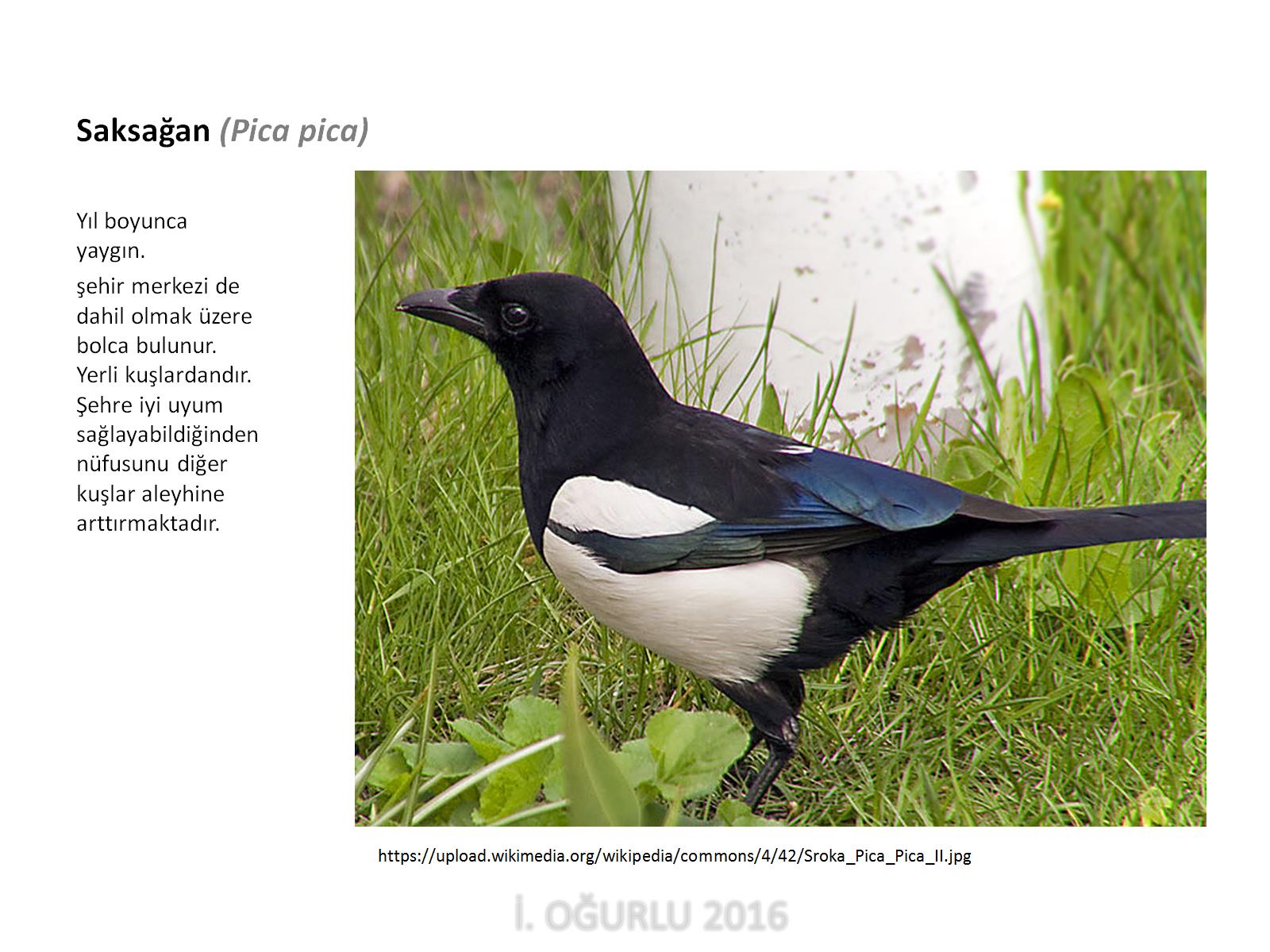 Saksağan (Pica pica)
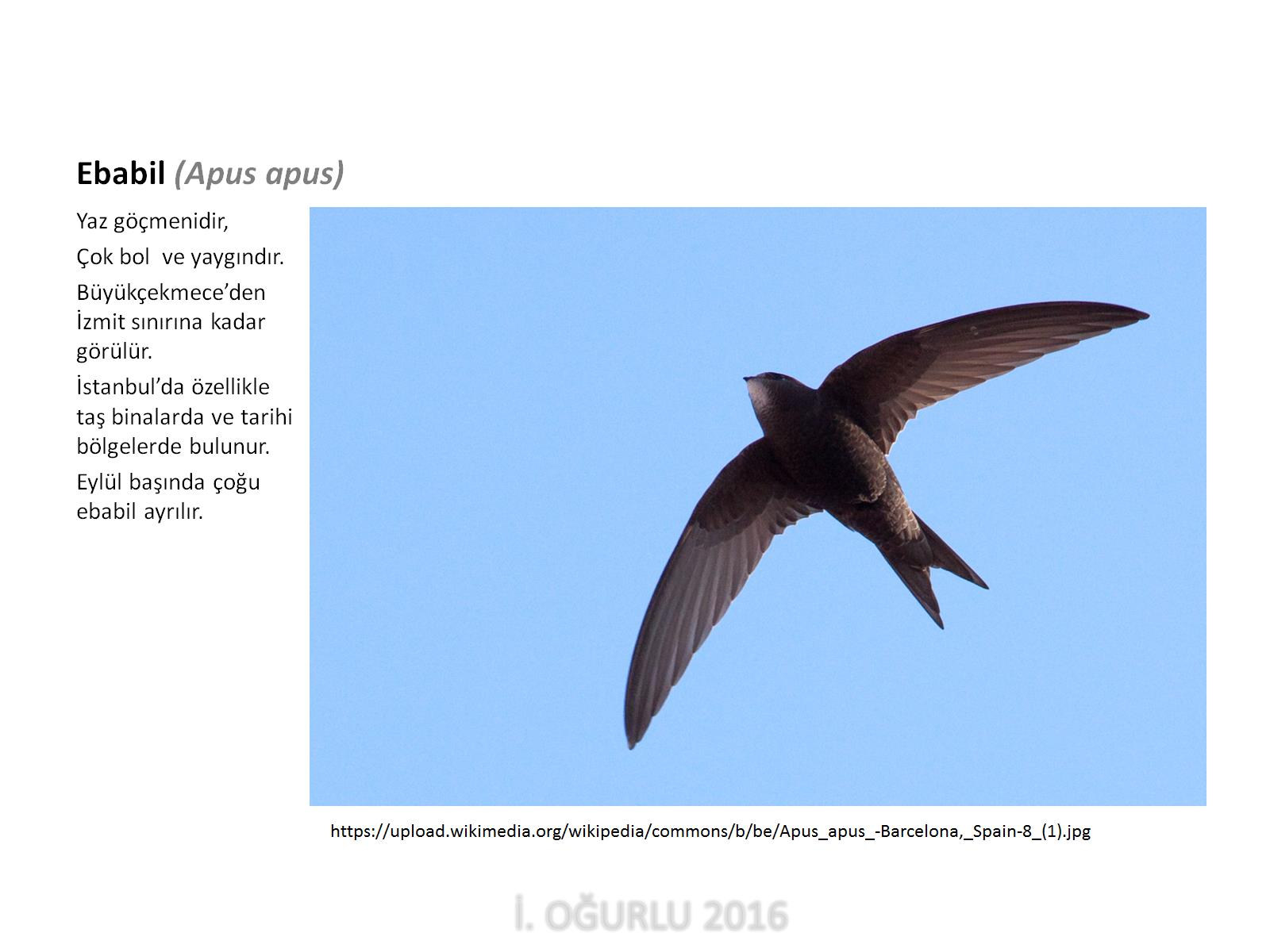 Ebabil (Apus apus)
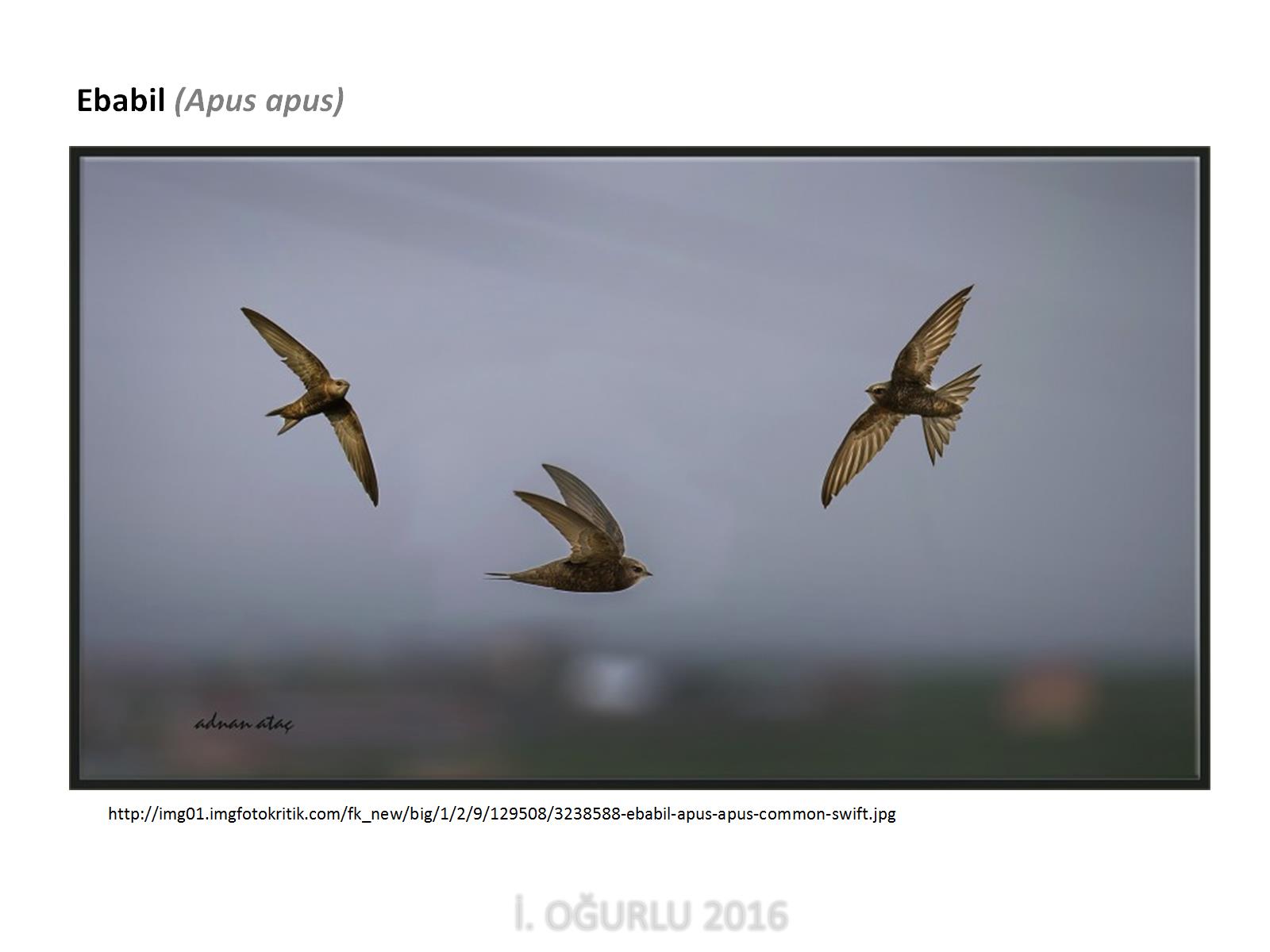 Ebabil (Apus apus)
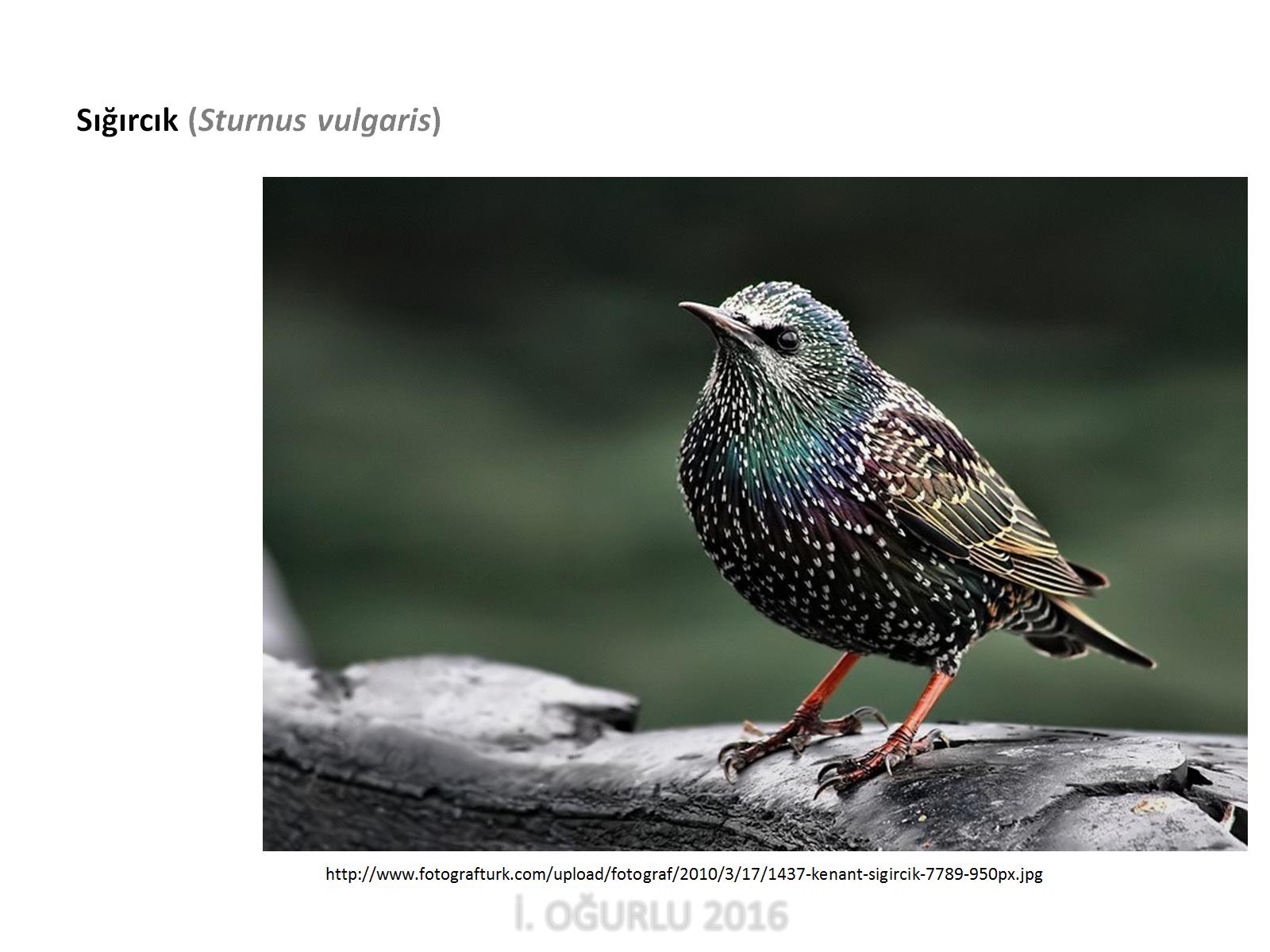 Sığırcık (Sturnus vulgaris)
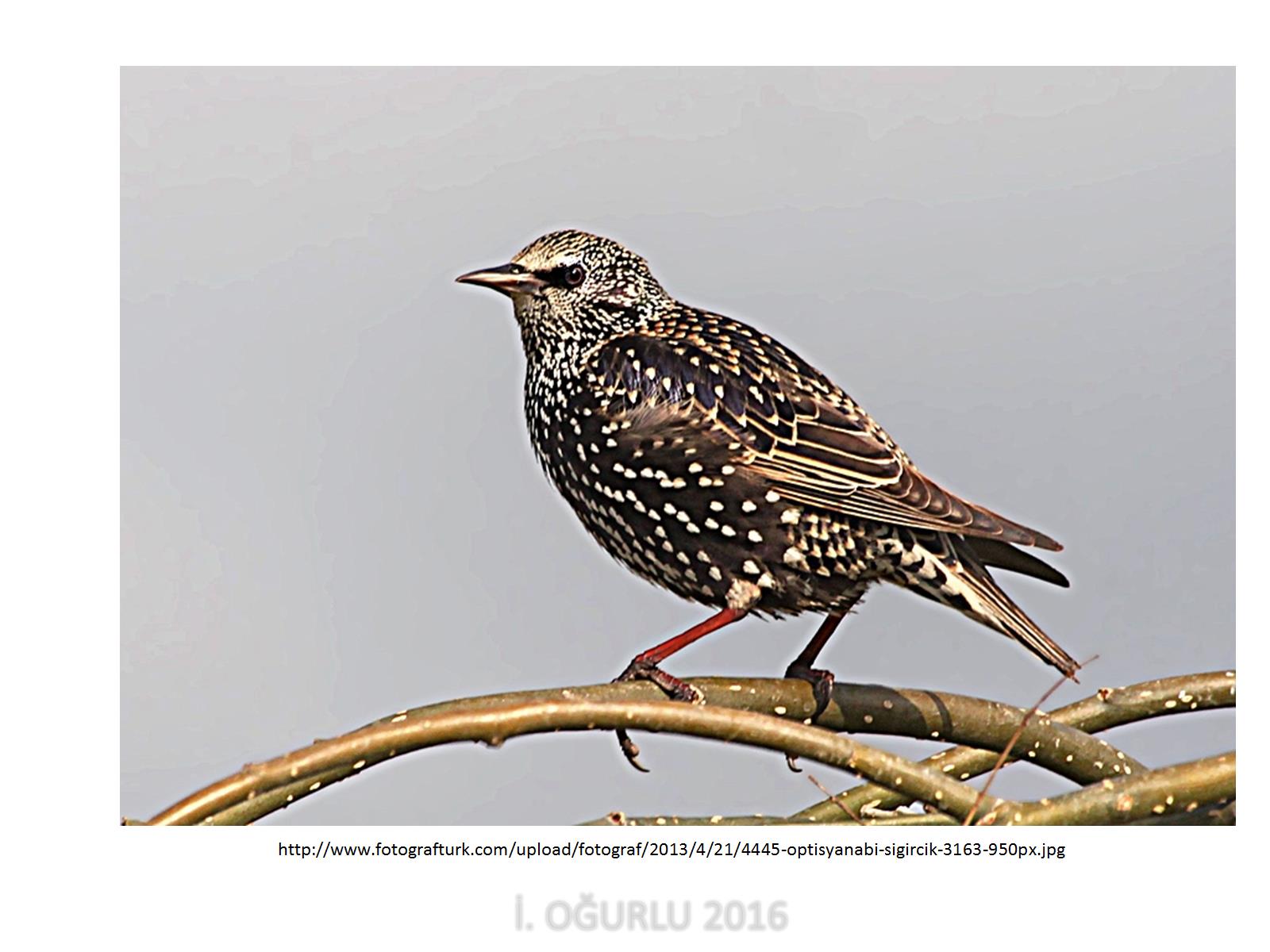 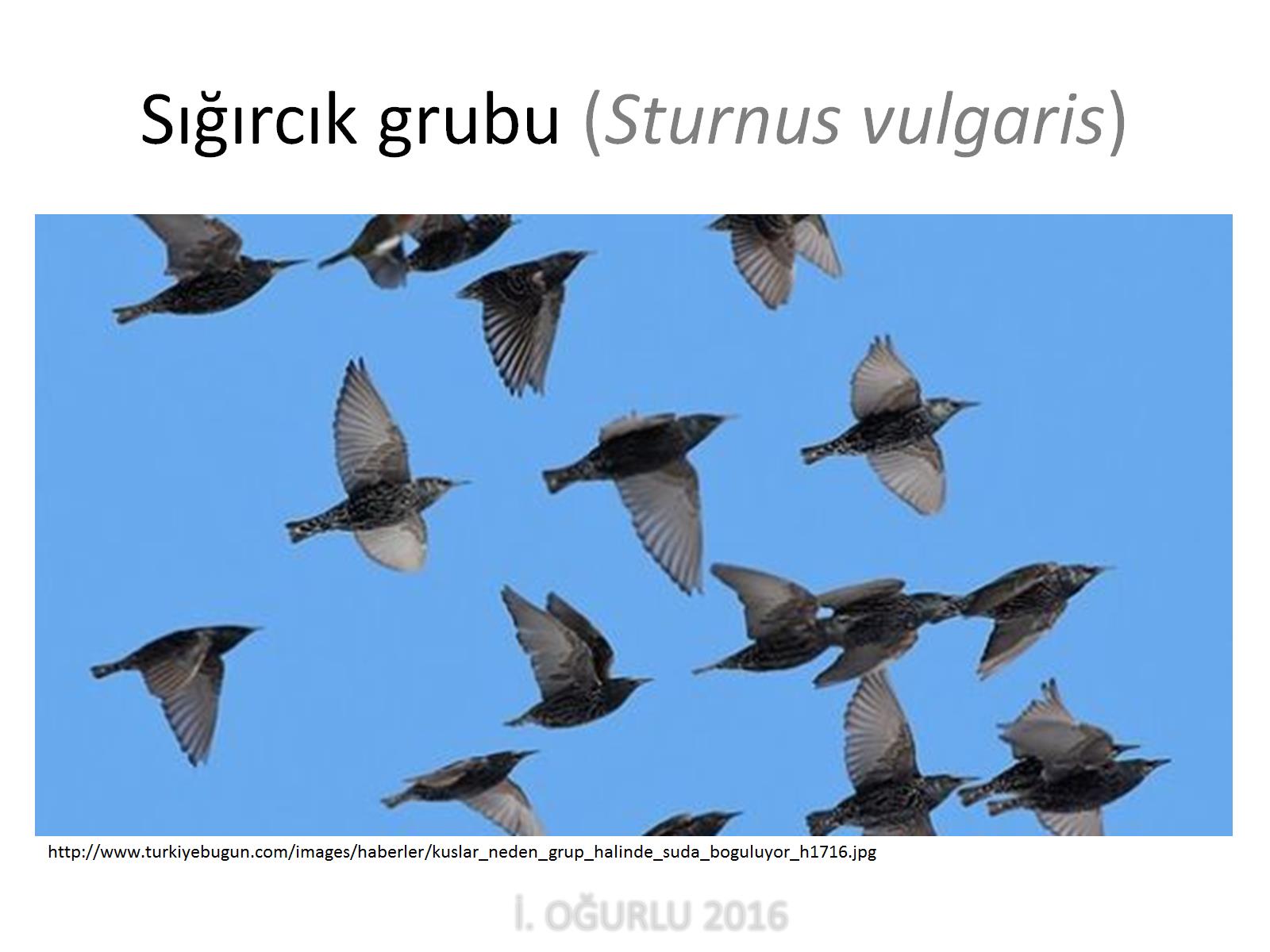 Sığırcık grubu (Sturnus vulgaris)
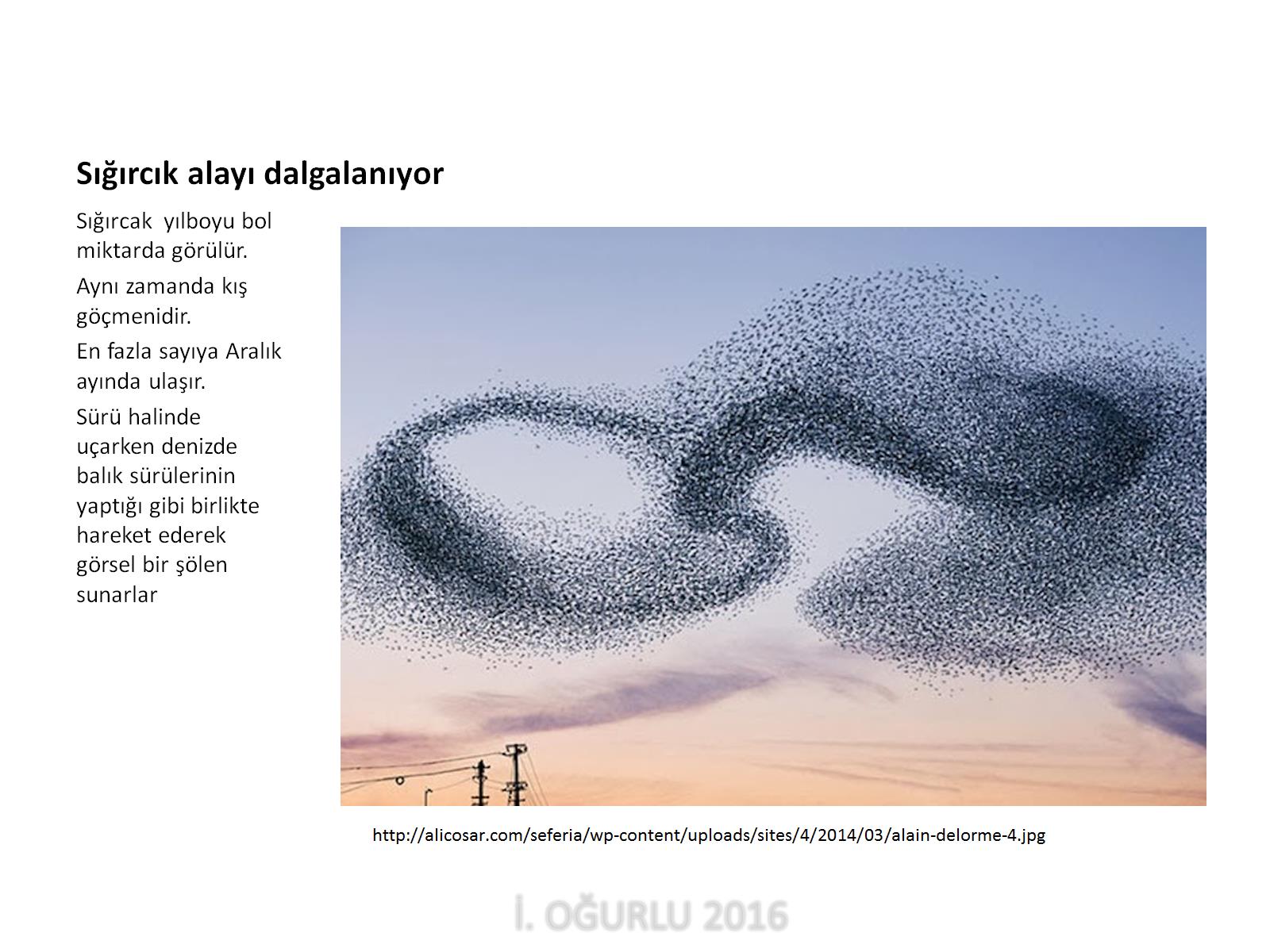 Sığırcık alayı dalgalanıyor
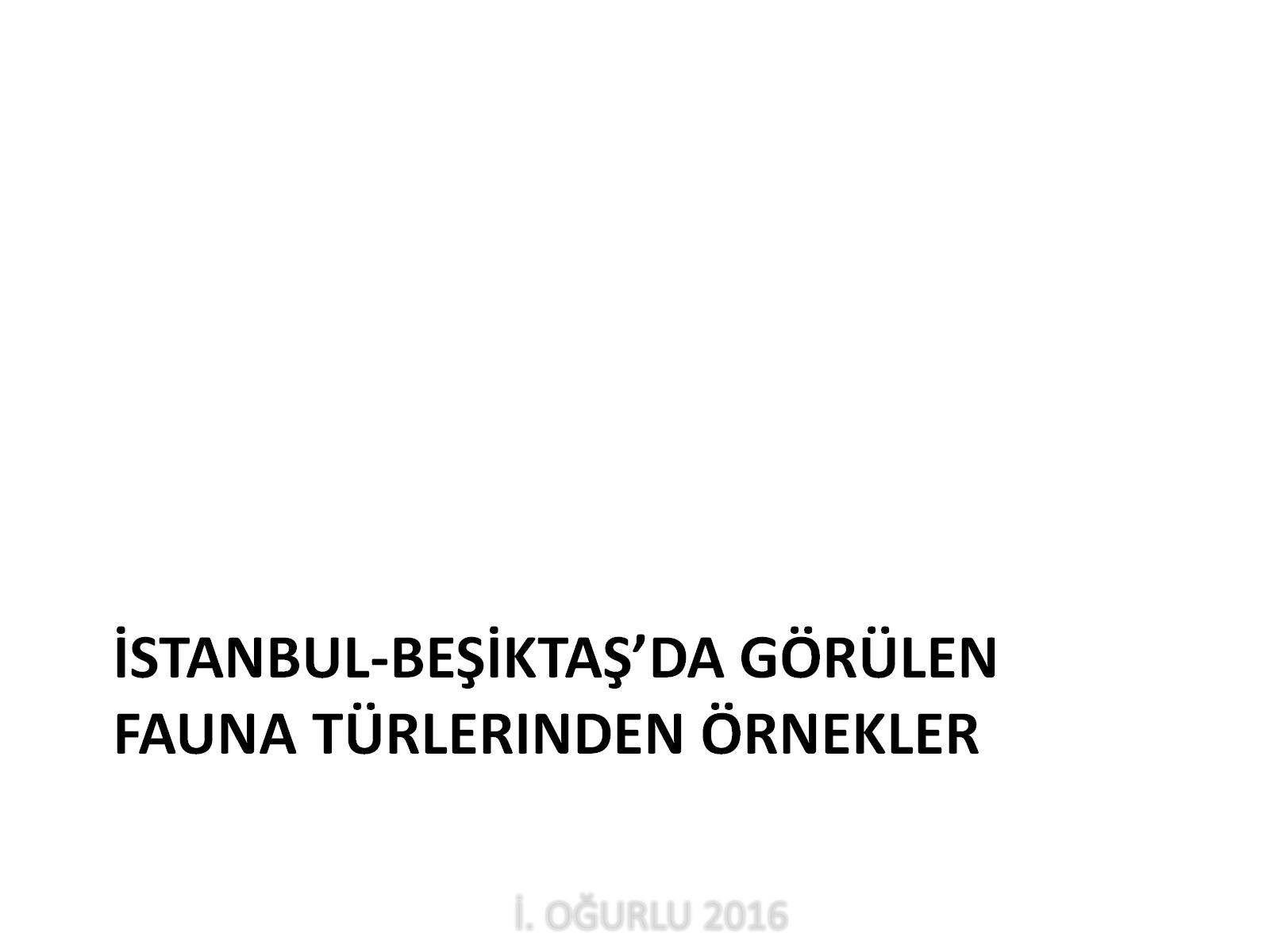 İstanbul-Beşİktaş’da görülen  fauna türlerinden örnekler
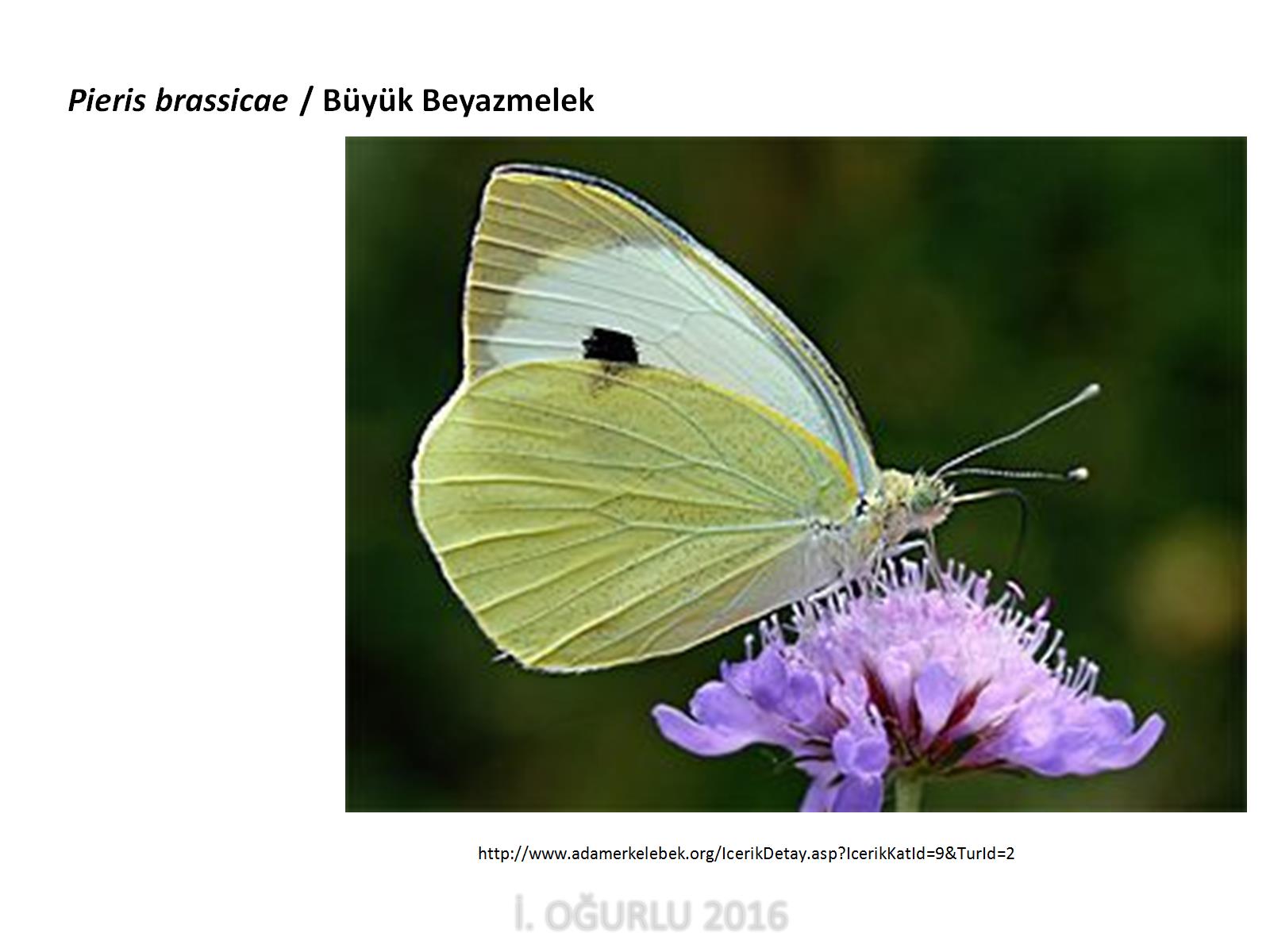 Pieris brassicae / Büyük Beyazmelek
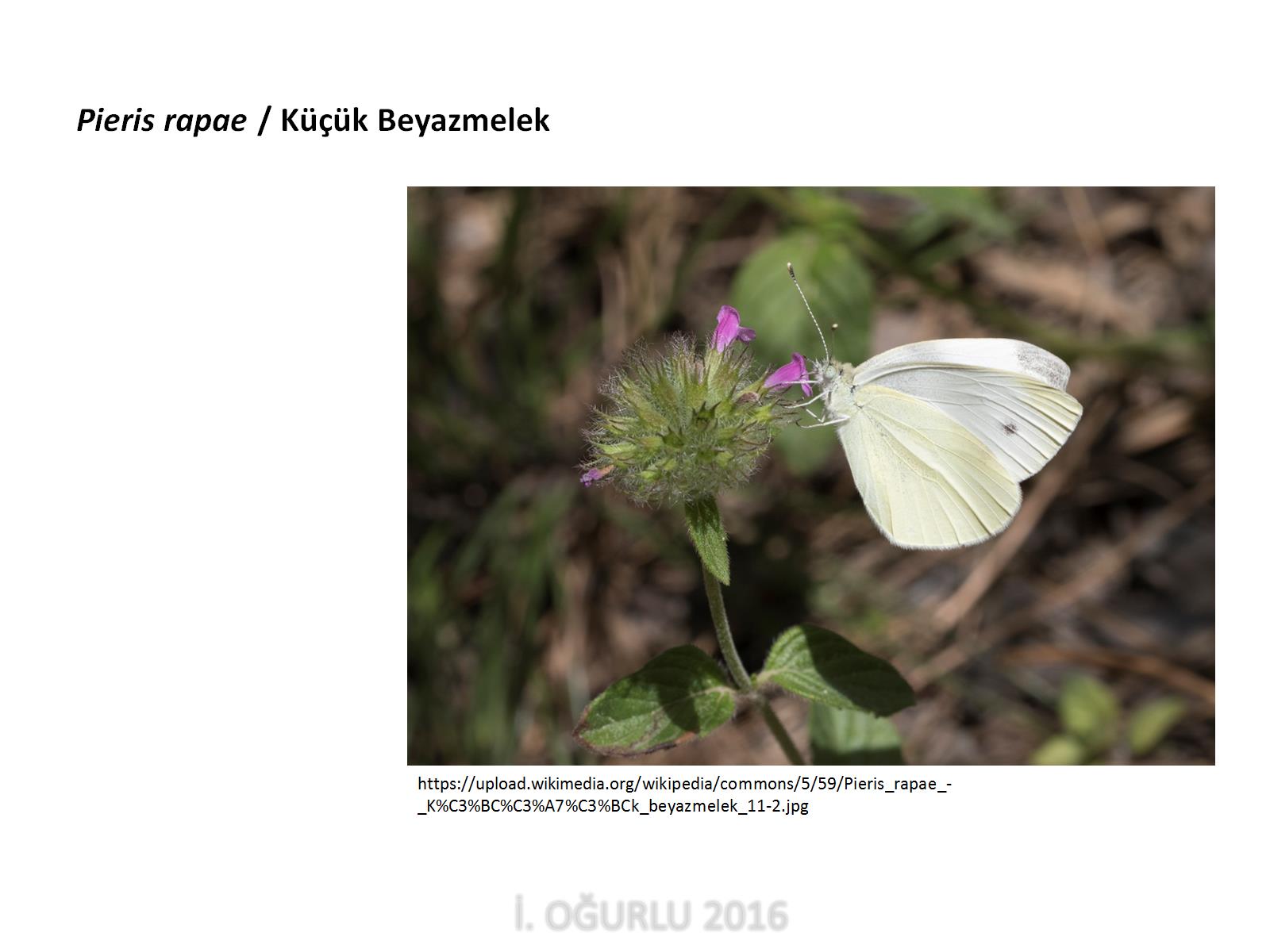 Pieris rapae / Küçük Beyazmelek
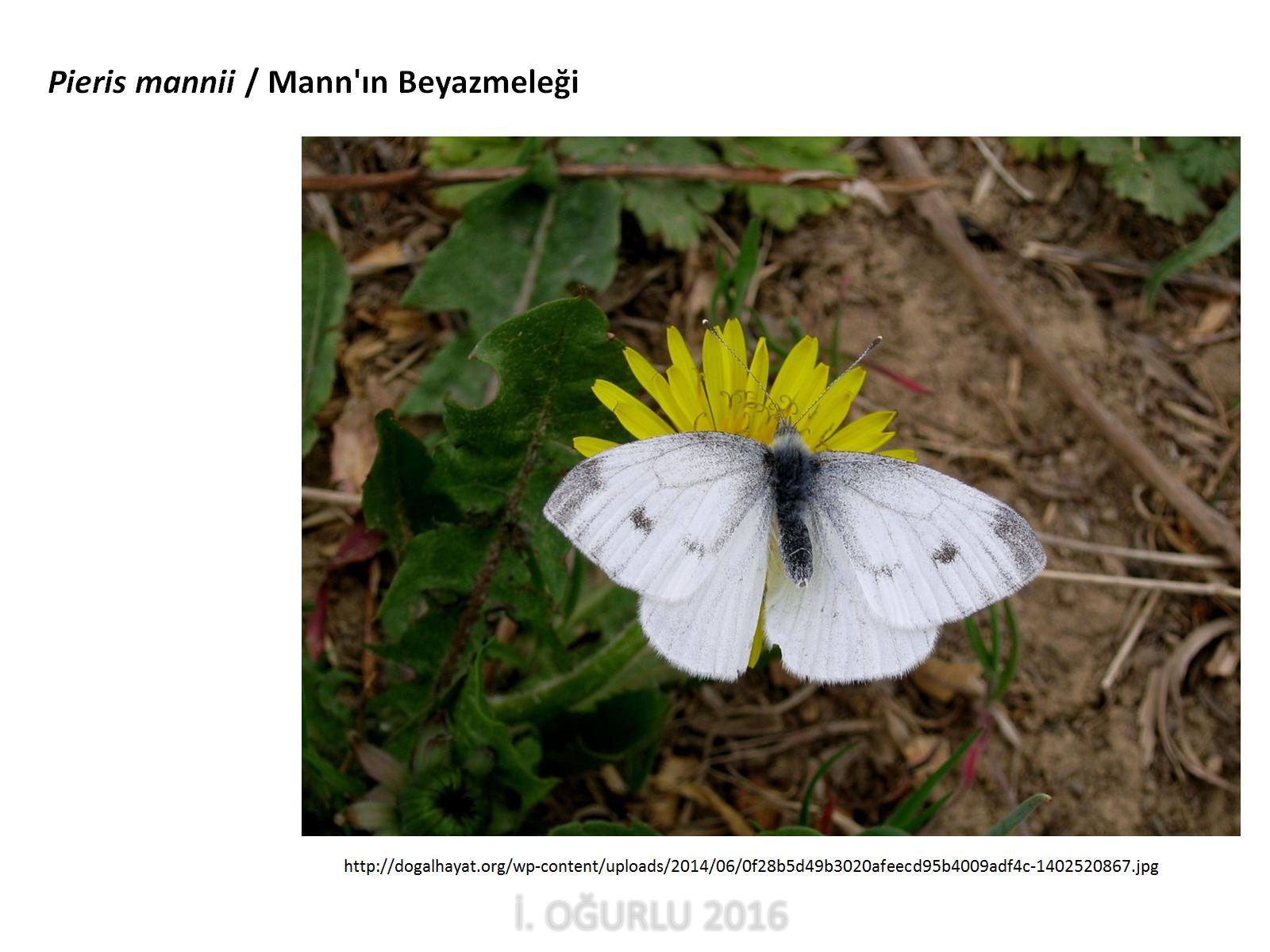 Pieris mannii / Mann'ın Beyazmeleği
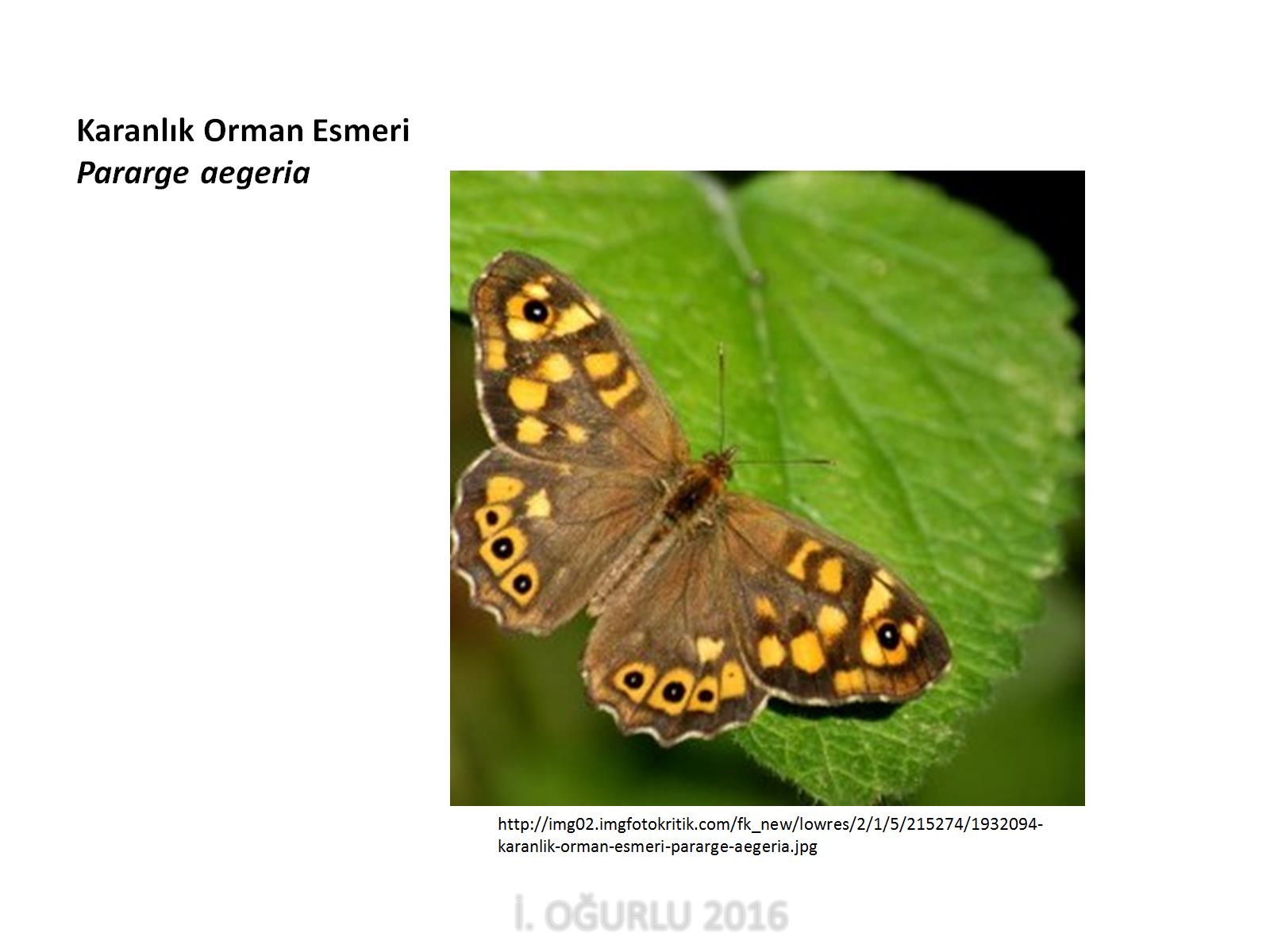 Karanlık Orman Esmeri Pararge aegeria
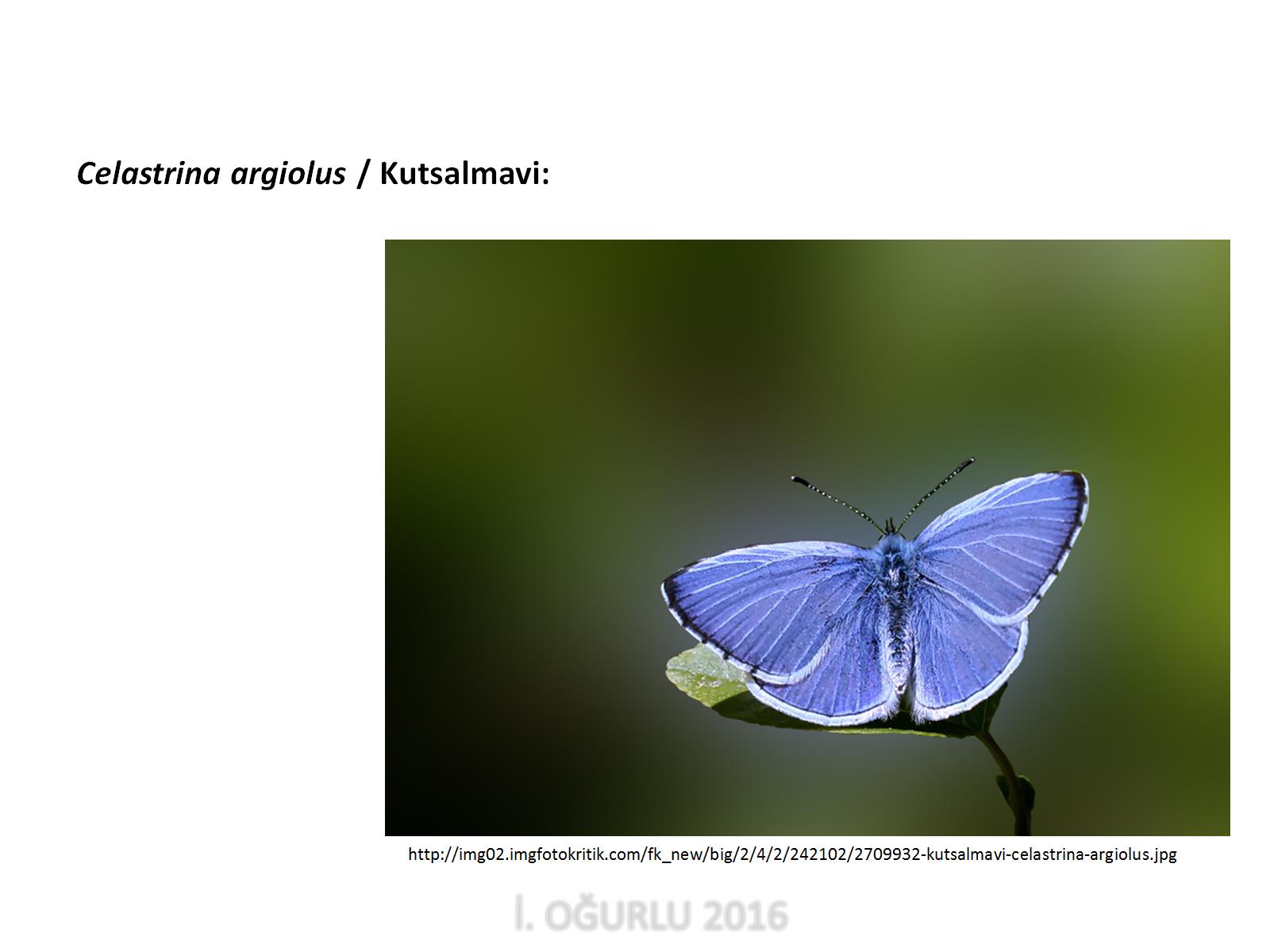 Celastrina argiolus / Kutsalmavi:
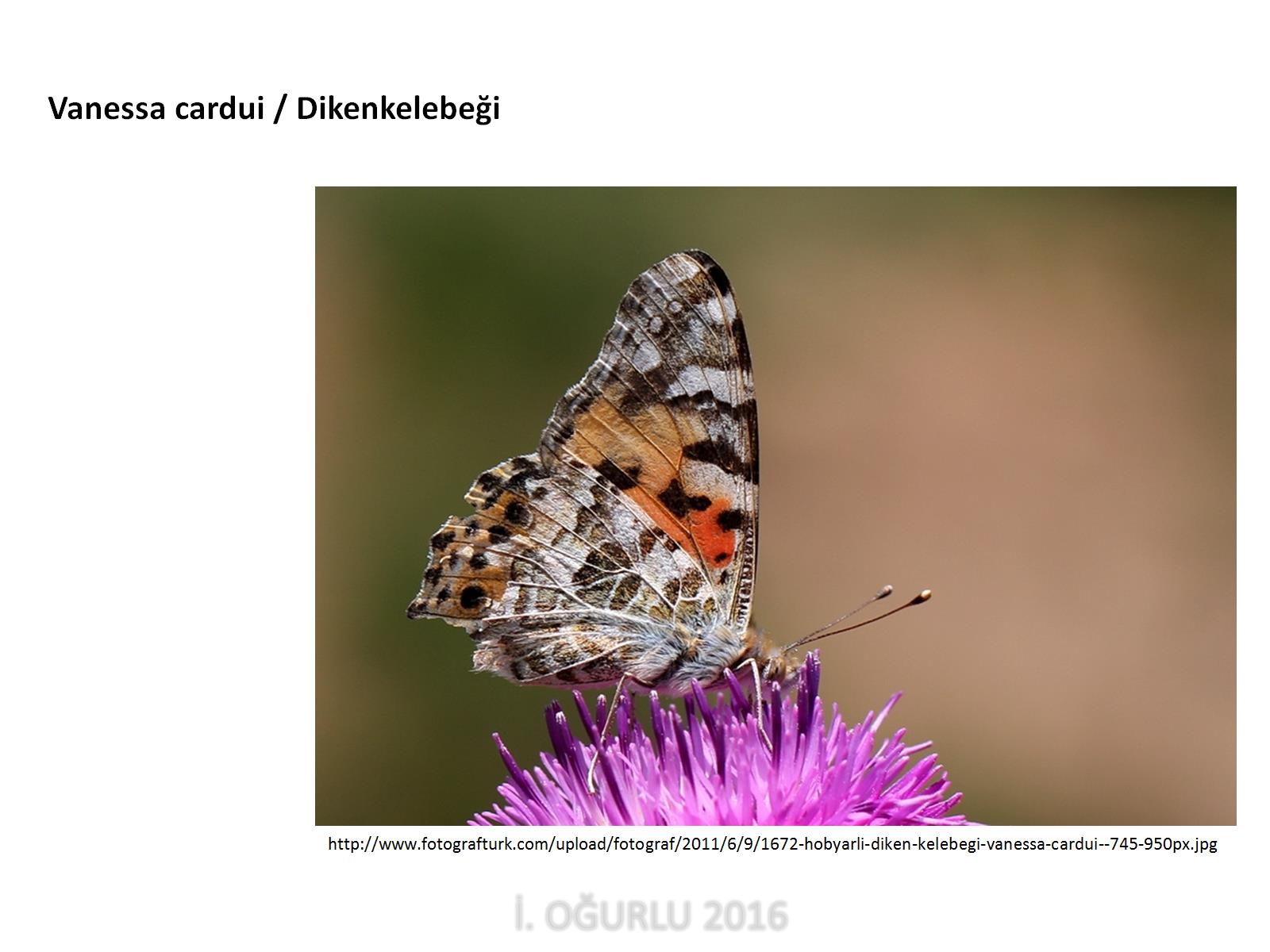 Vanessa cardui / Dikenkelebeği
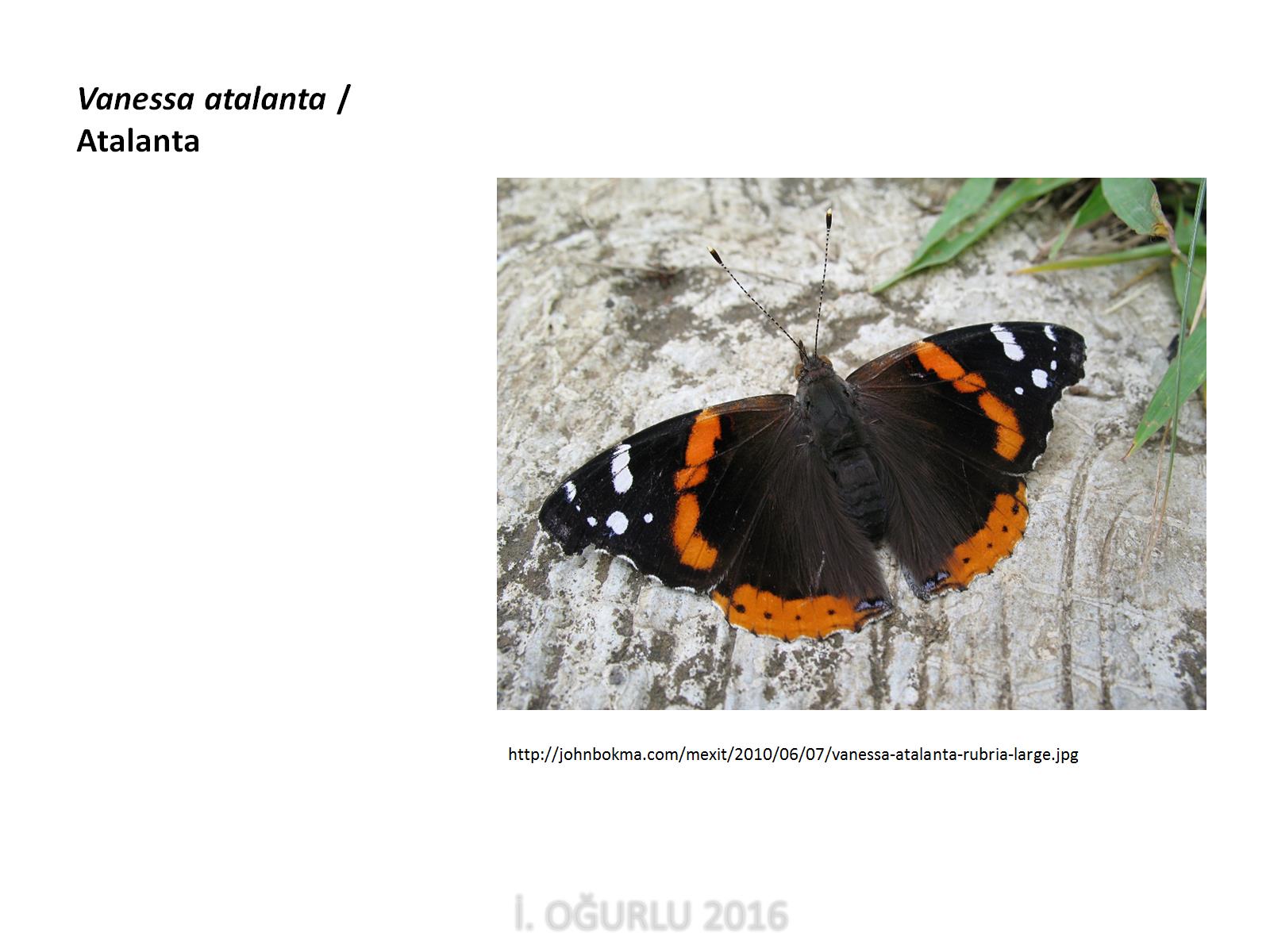 Vanessa atalanta / Atalanta
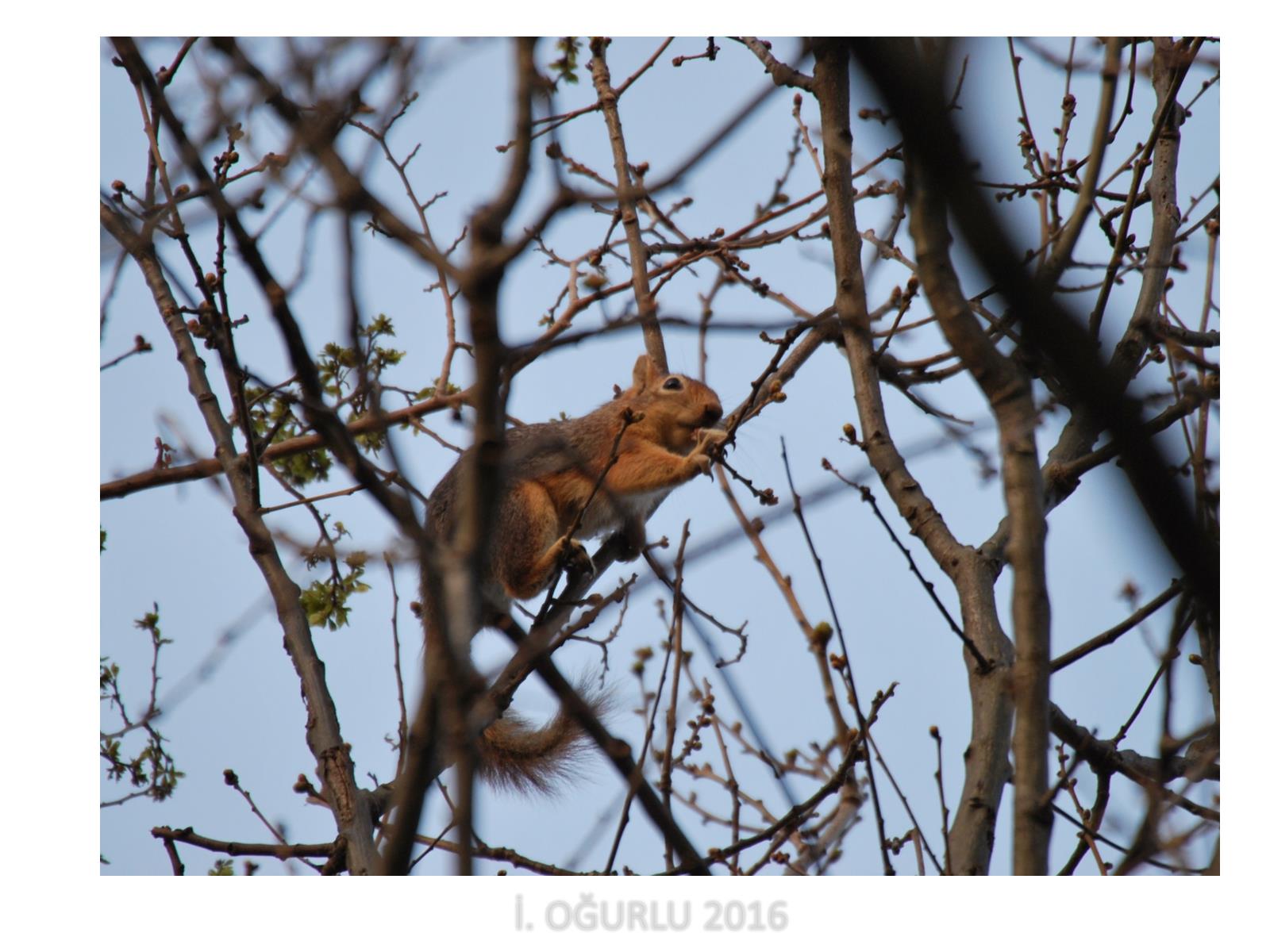 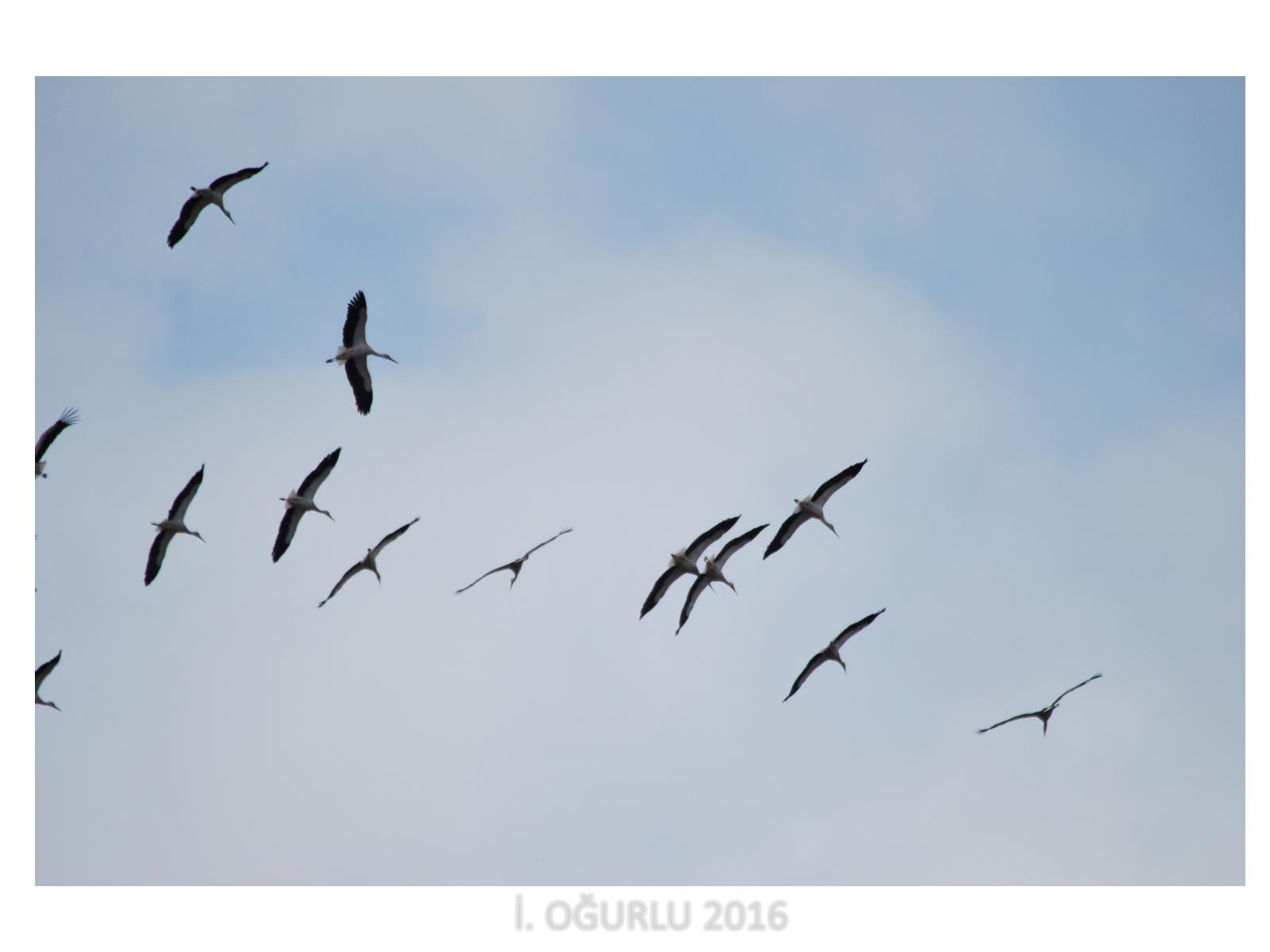 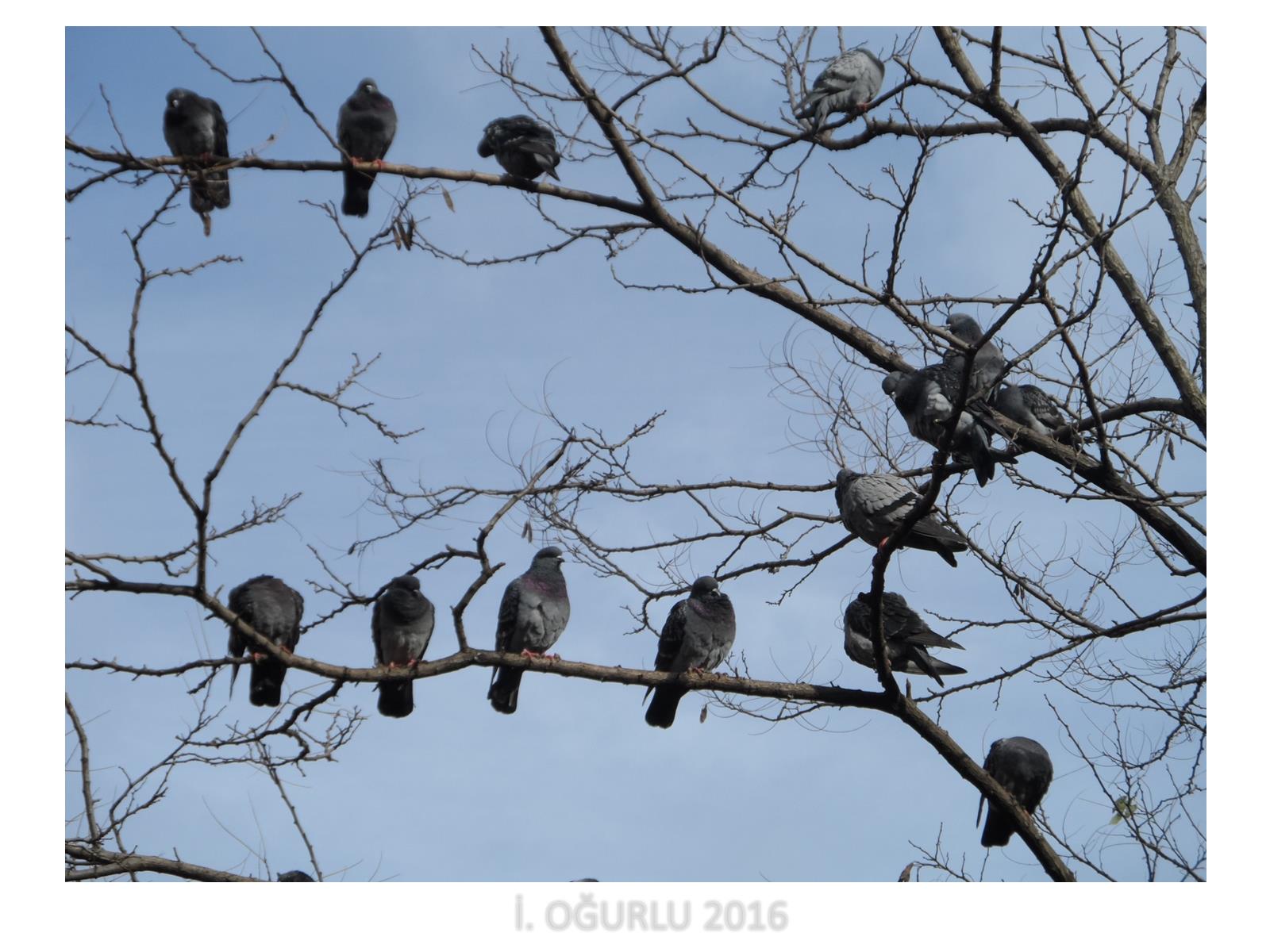 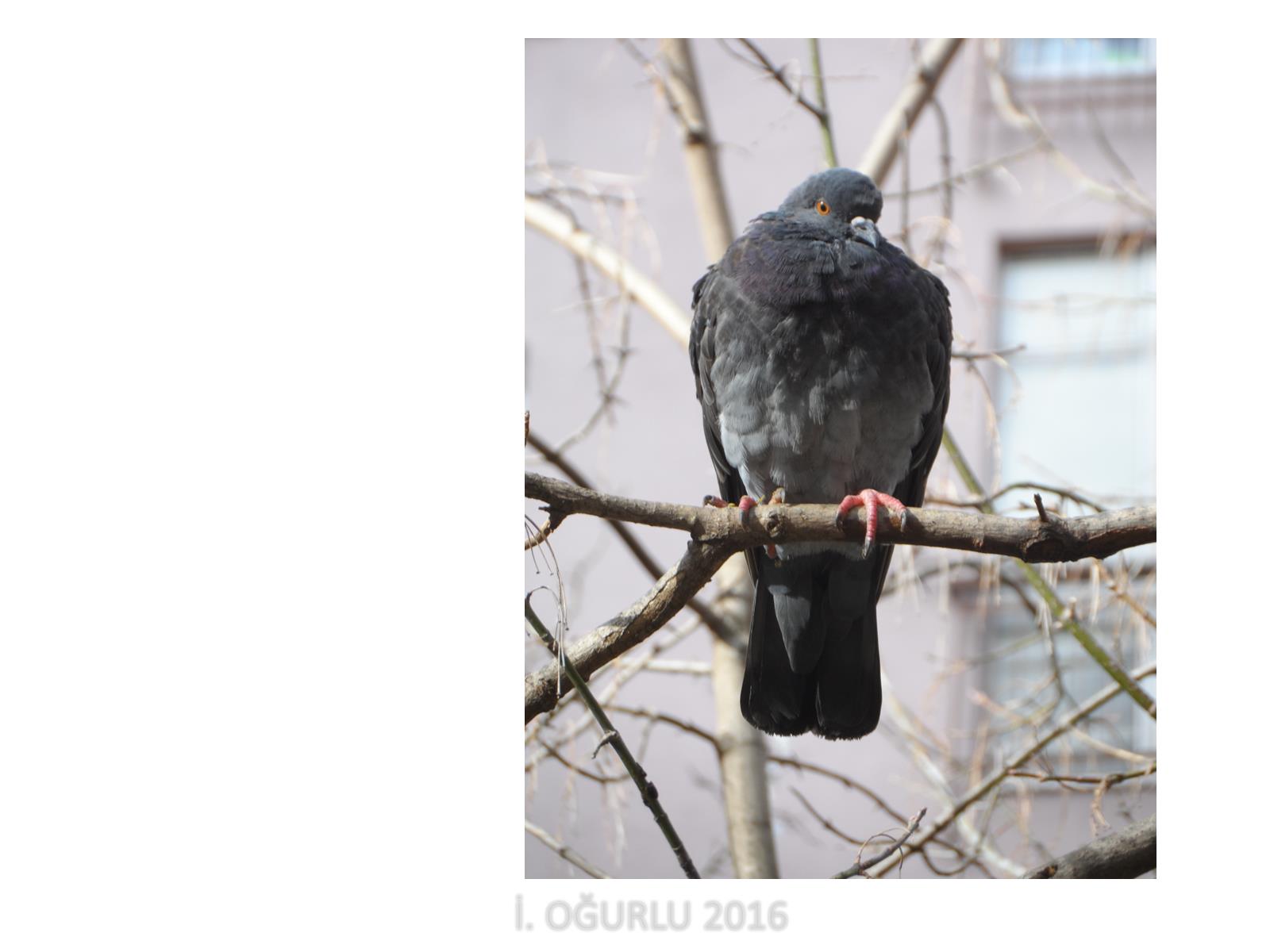 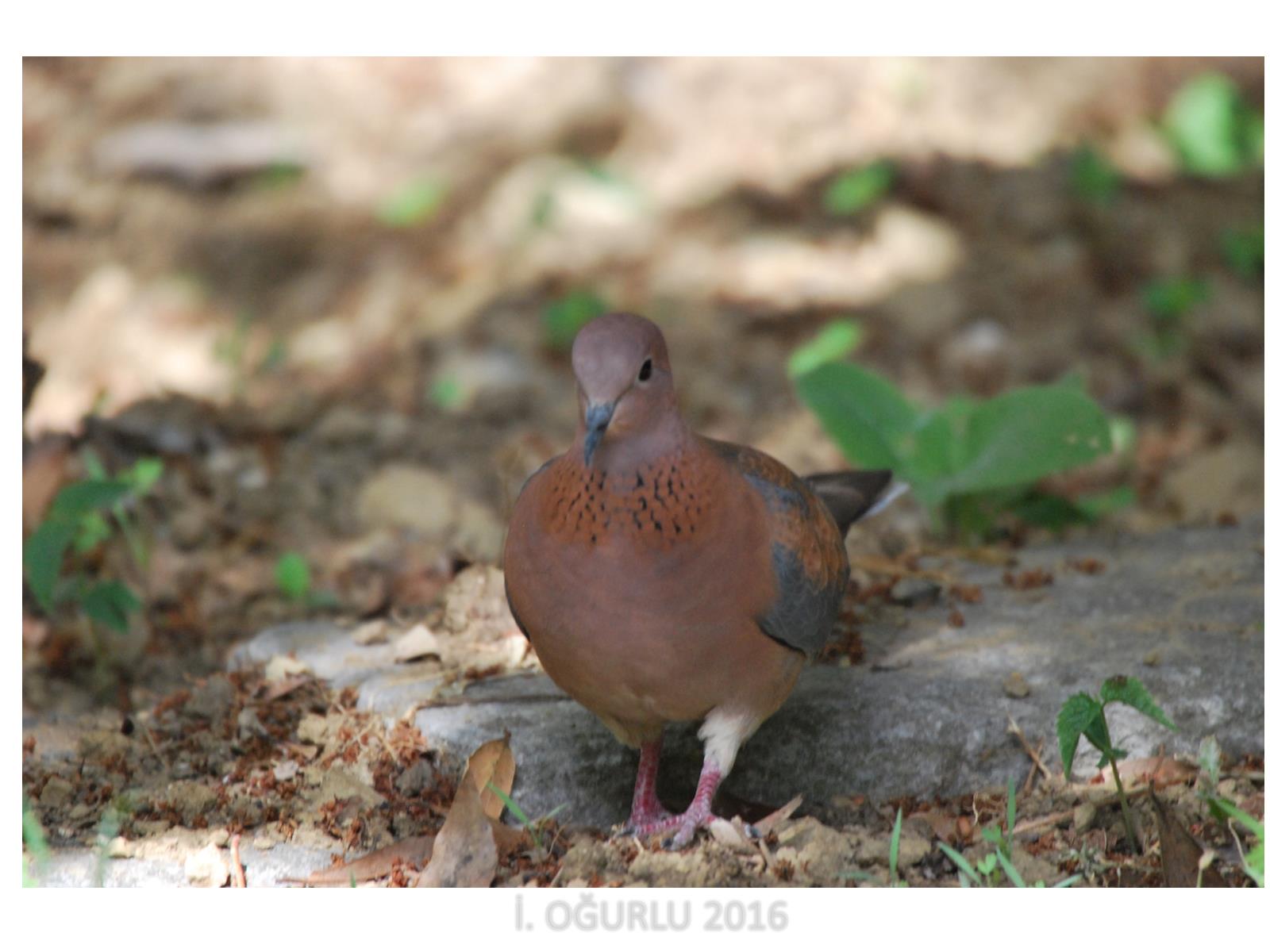 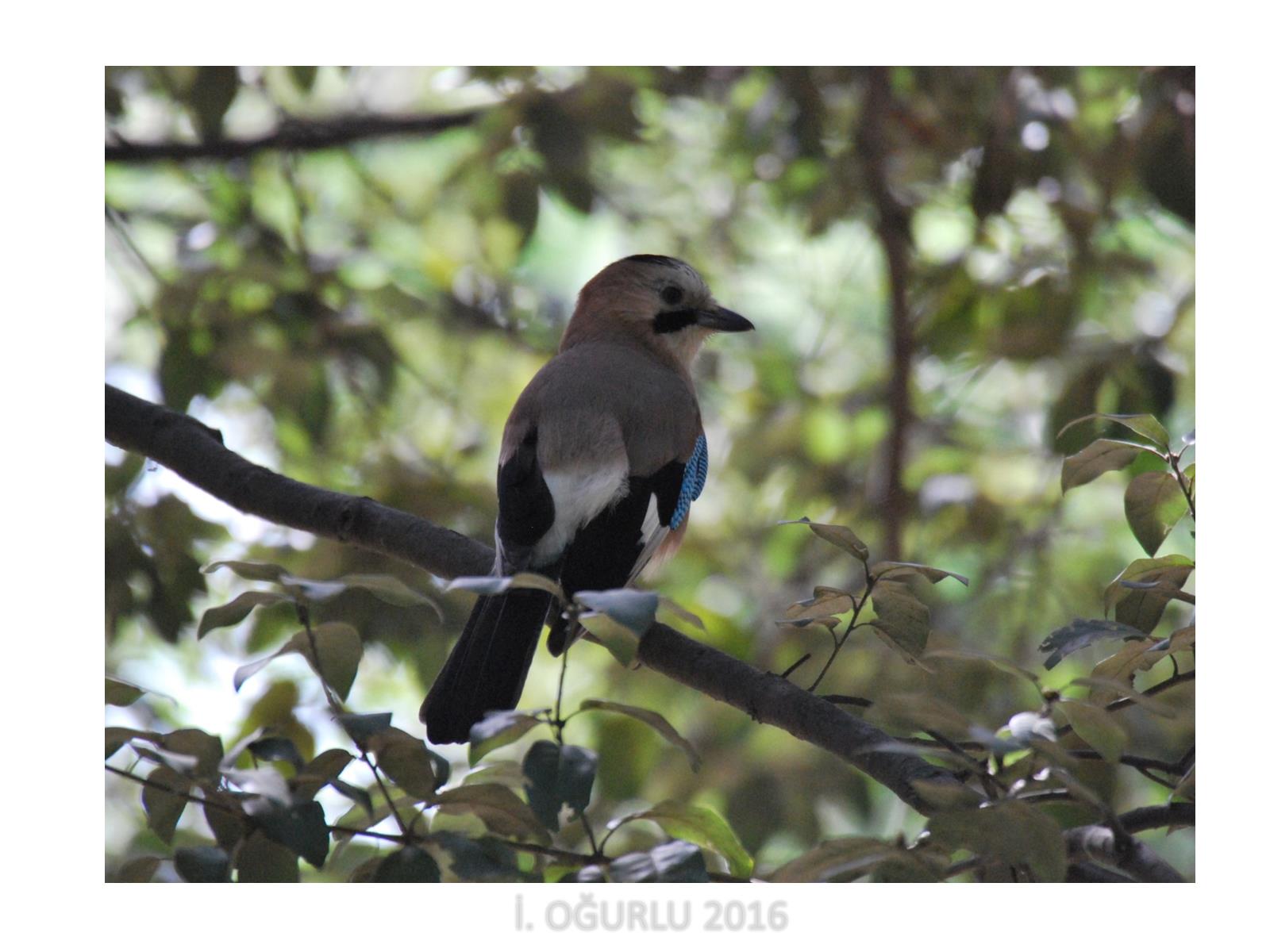 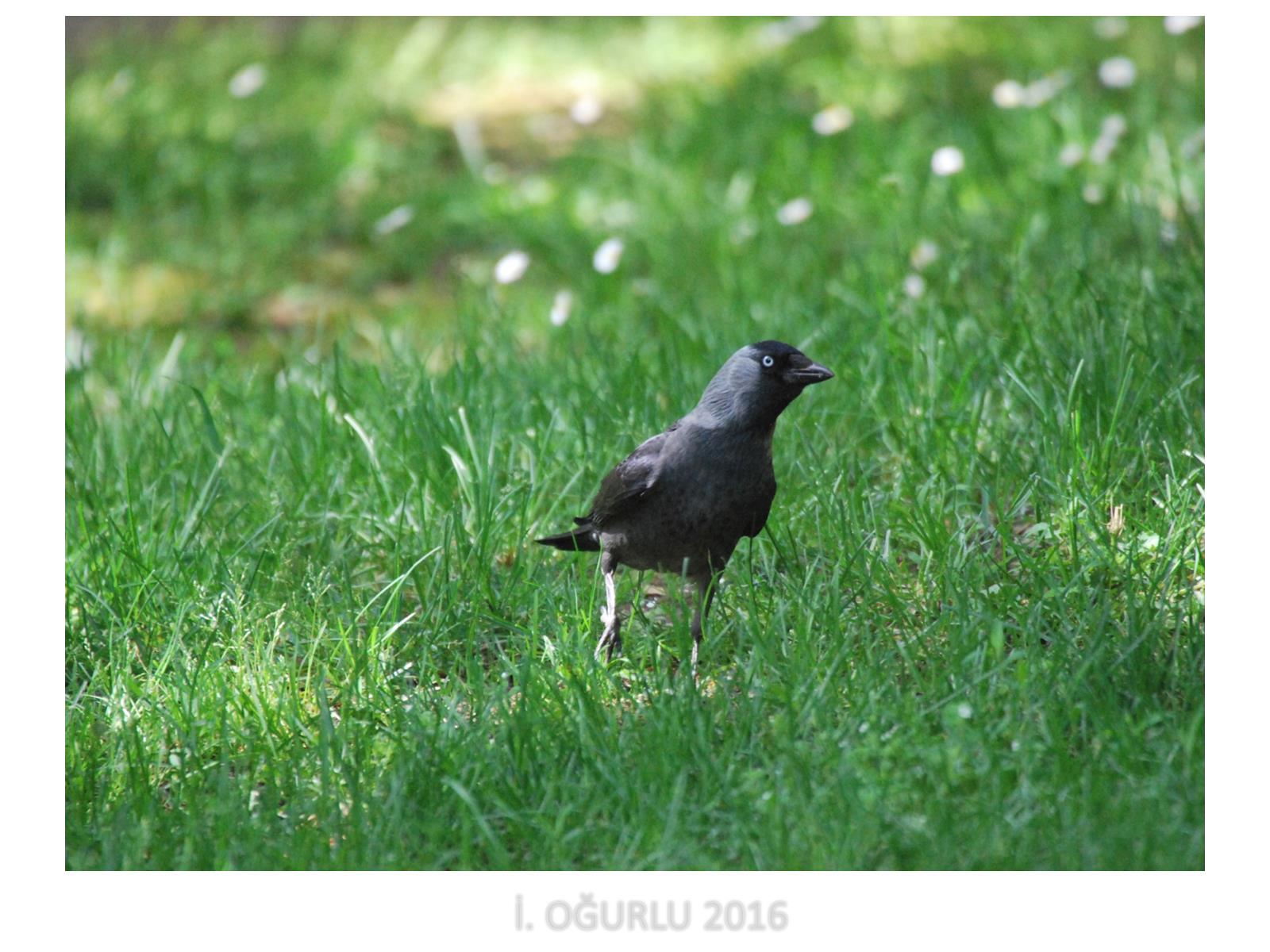 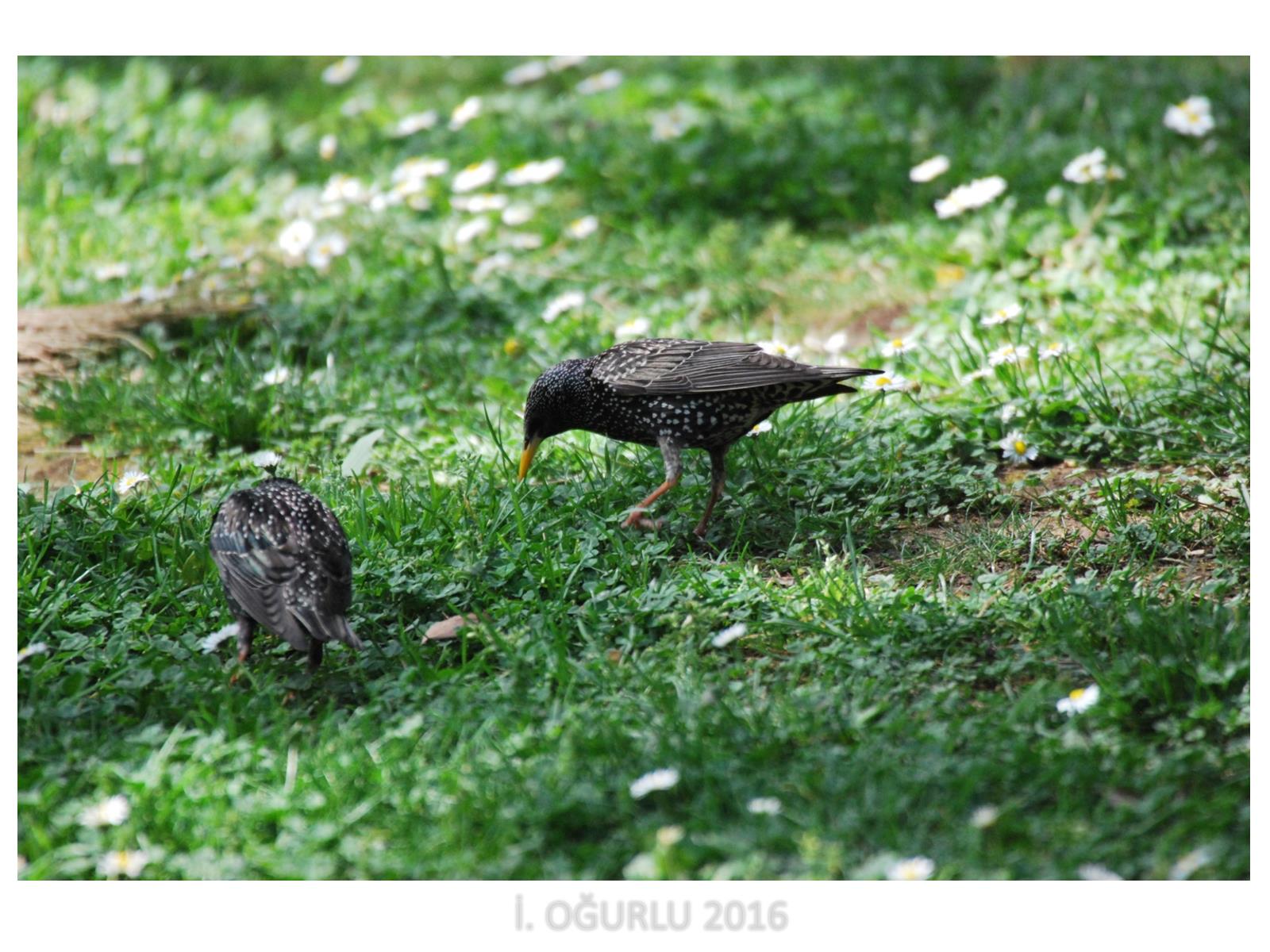 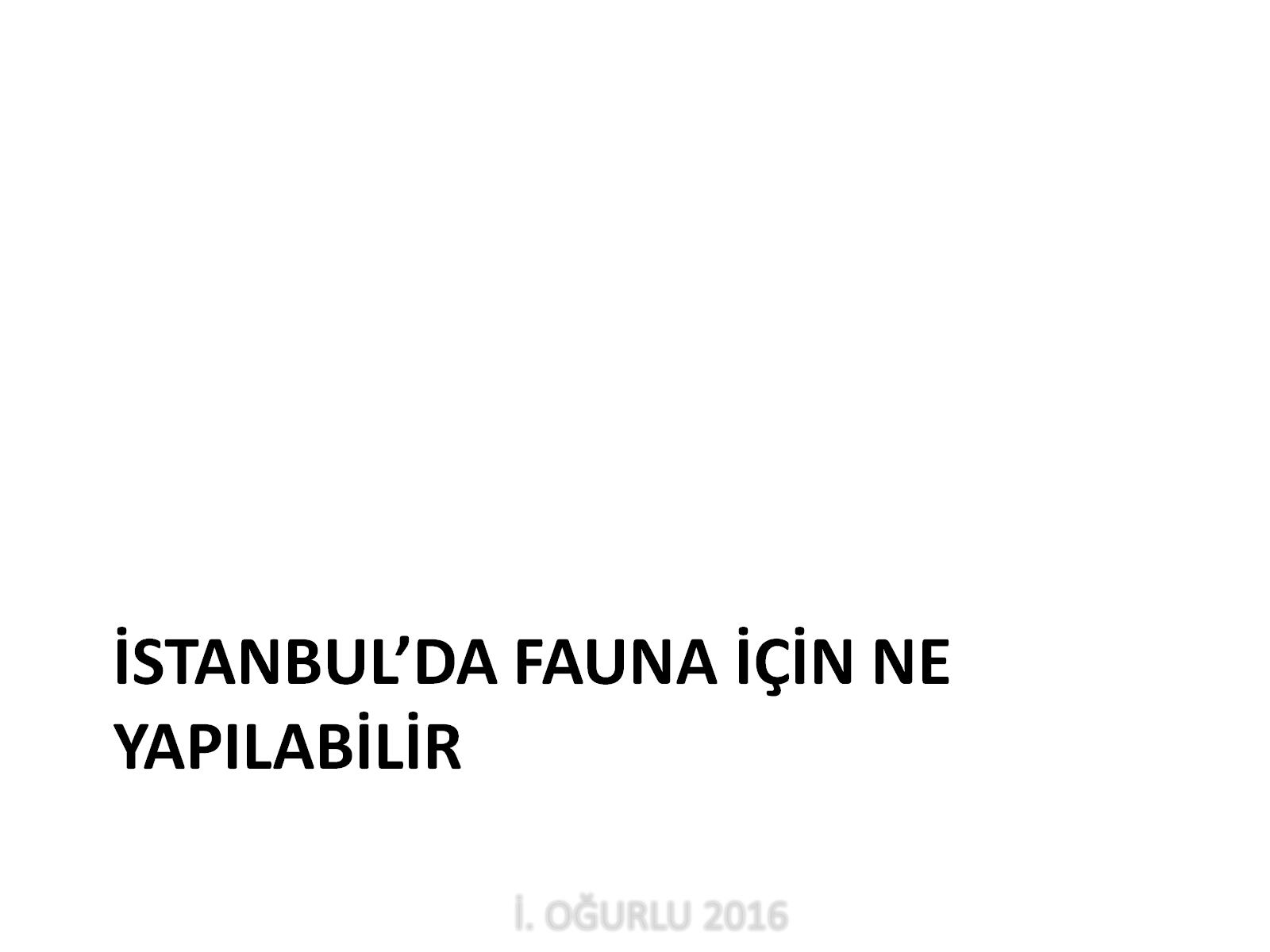 İstanbul’da Fauna İÇİN Ne yapILABİLİR
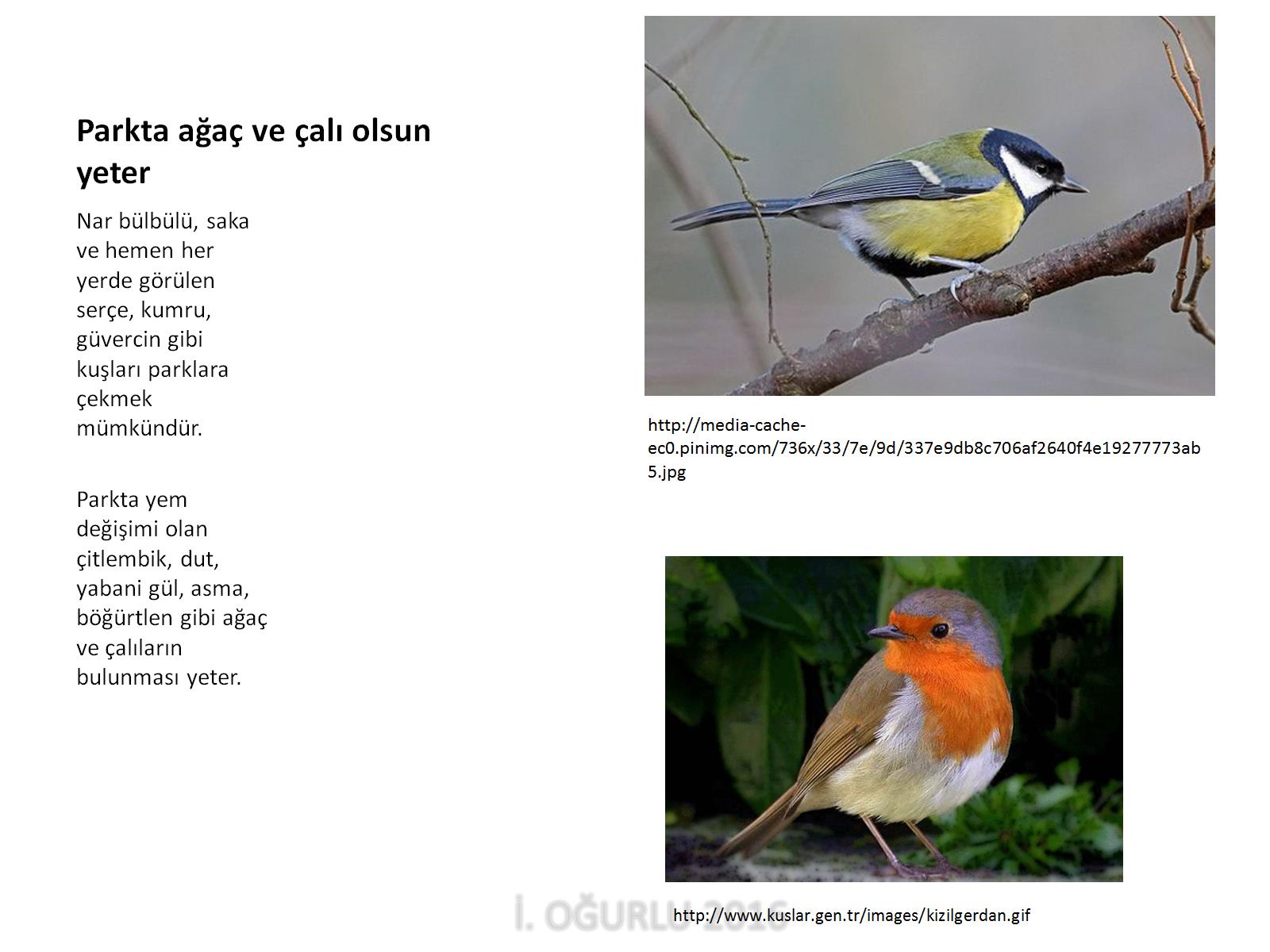 Parkta ağaç ve çalı olsun yeter
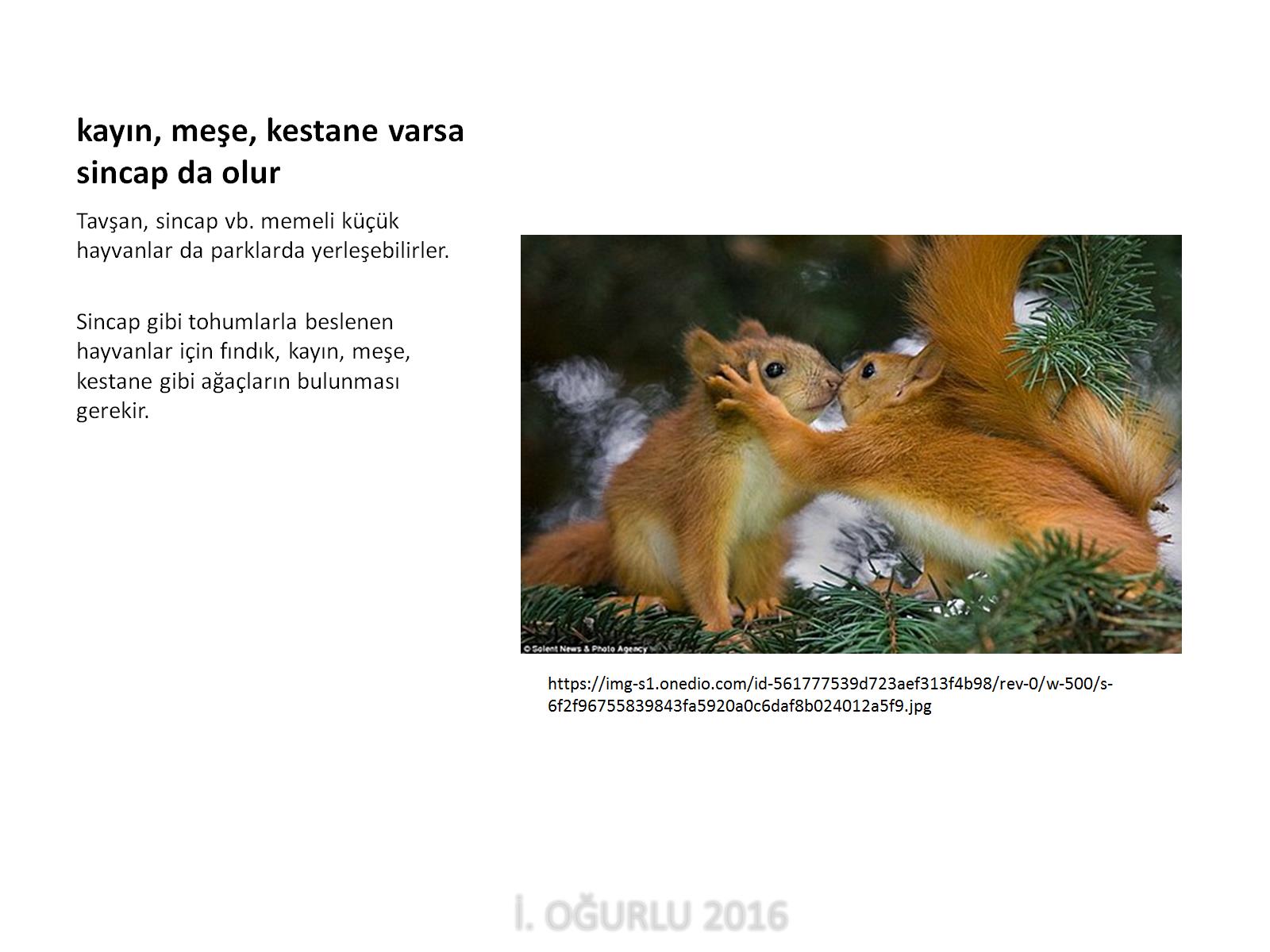 kayın, meşe, kestane varsa sincap da olur
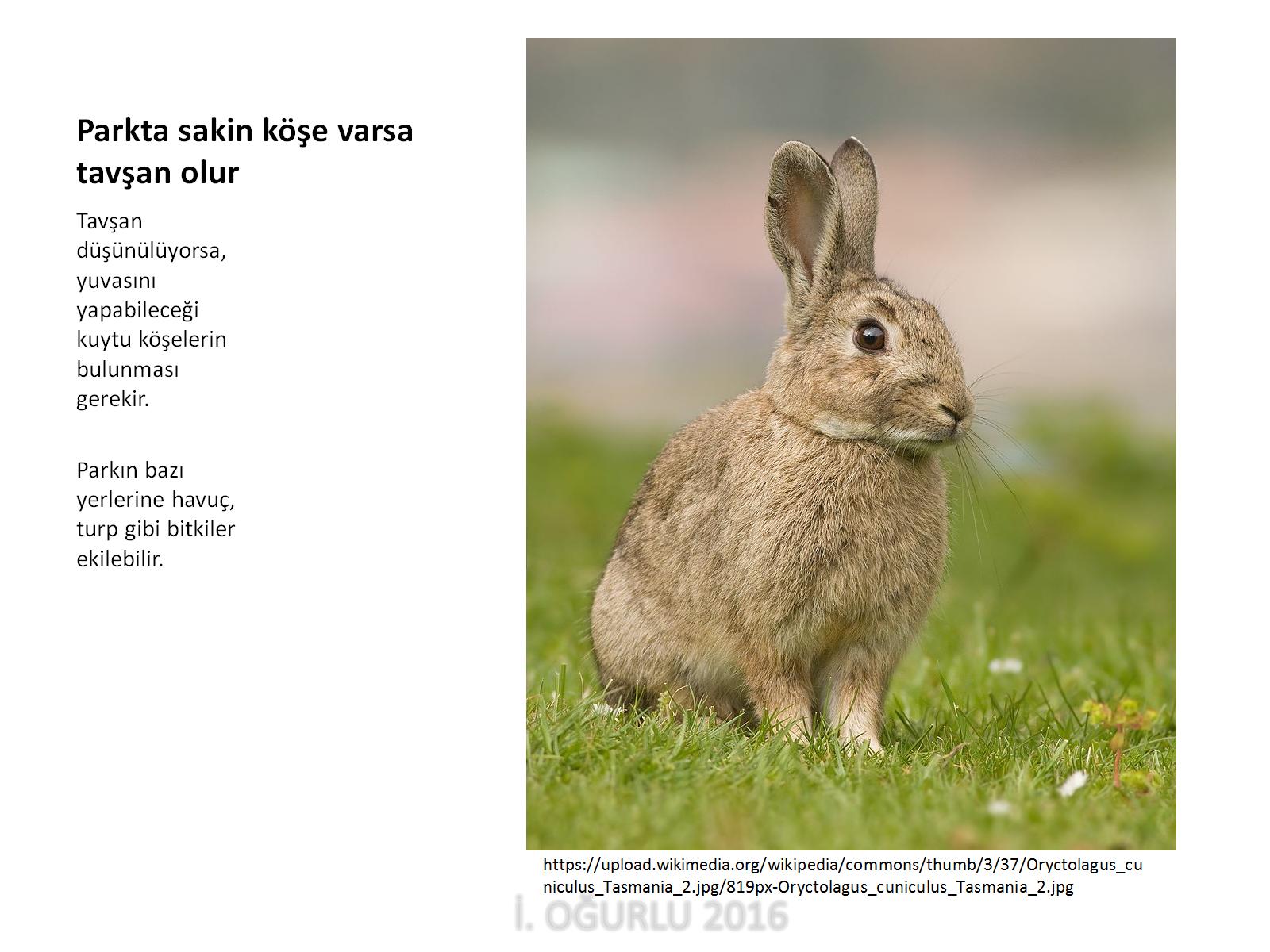 Parkta sakin köşe varsa tavşan olur
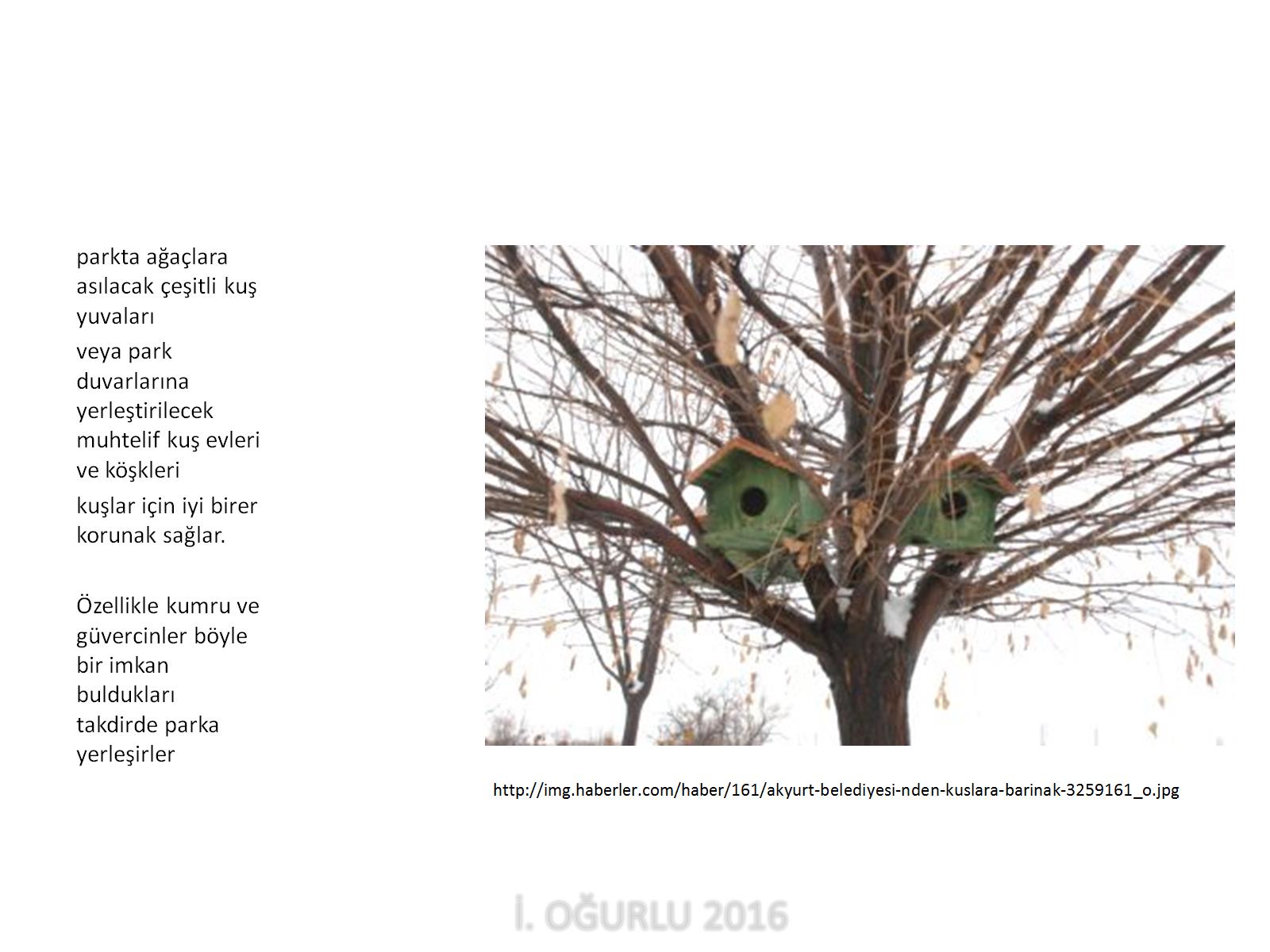 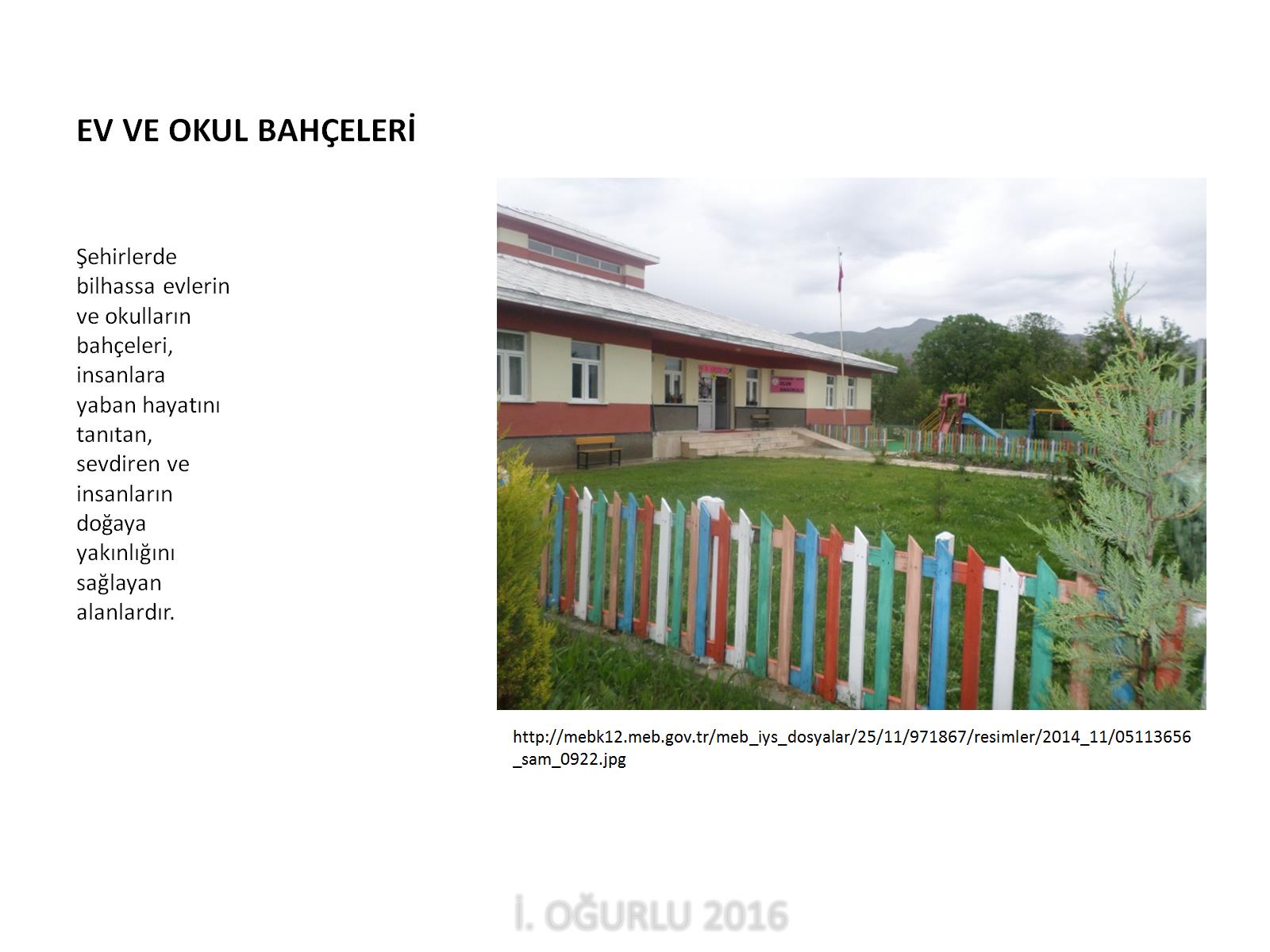 EV VE OKUL BAHÇELERİ
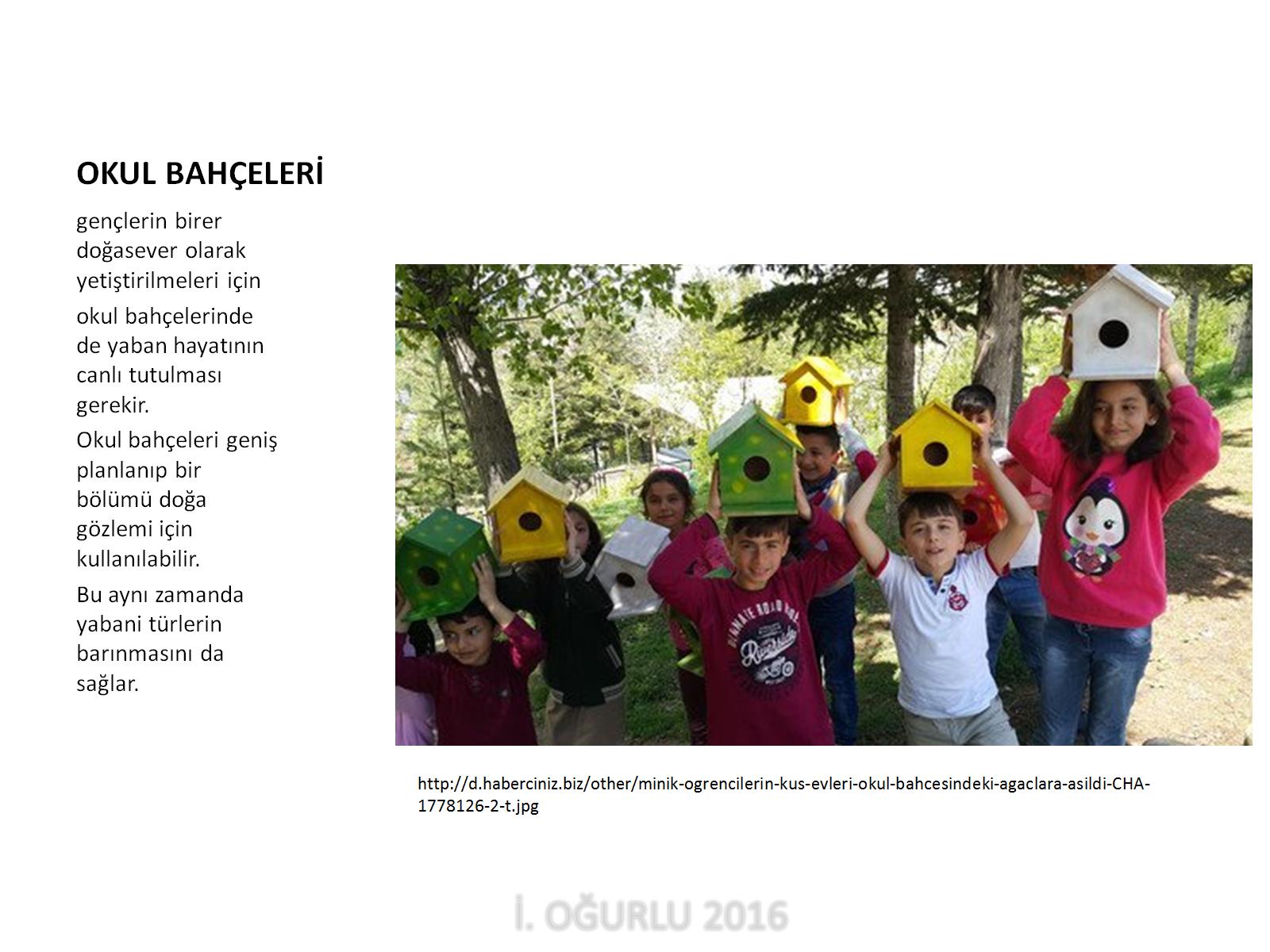 OKUL BAHÇELERİ
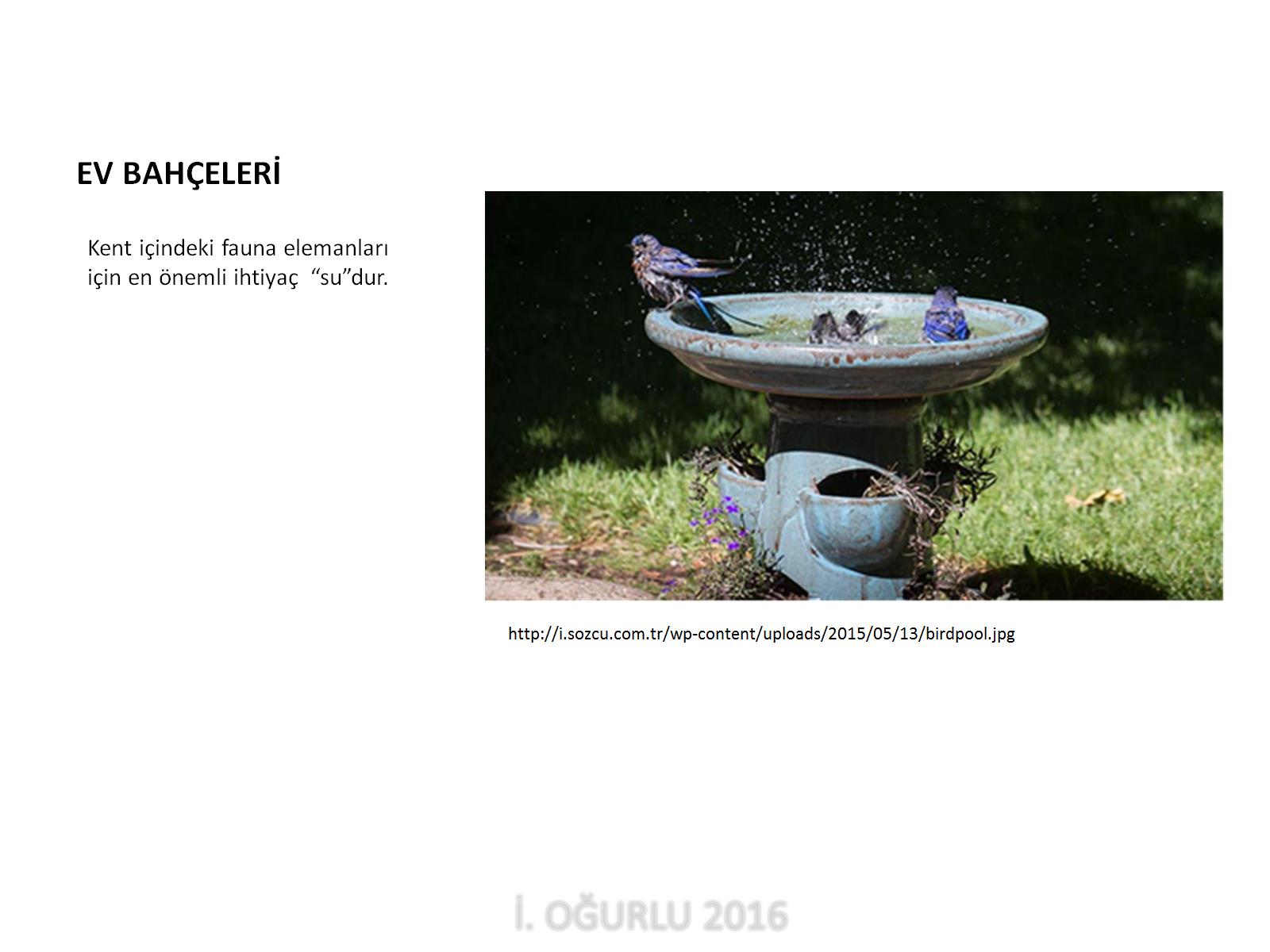 EV BAHÇELERİ
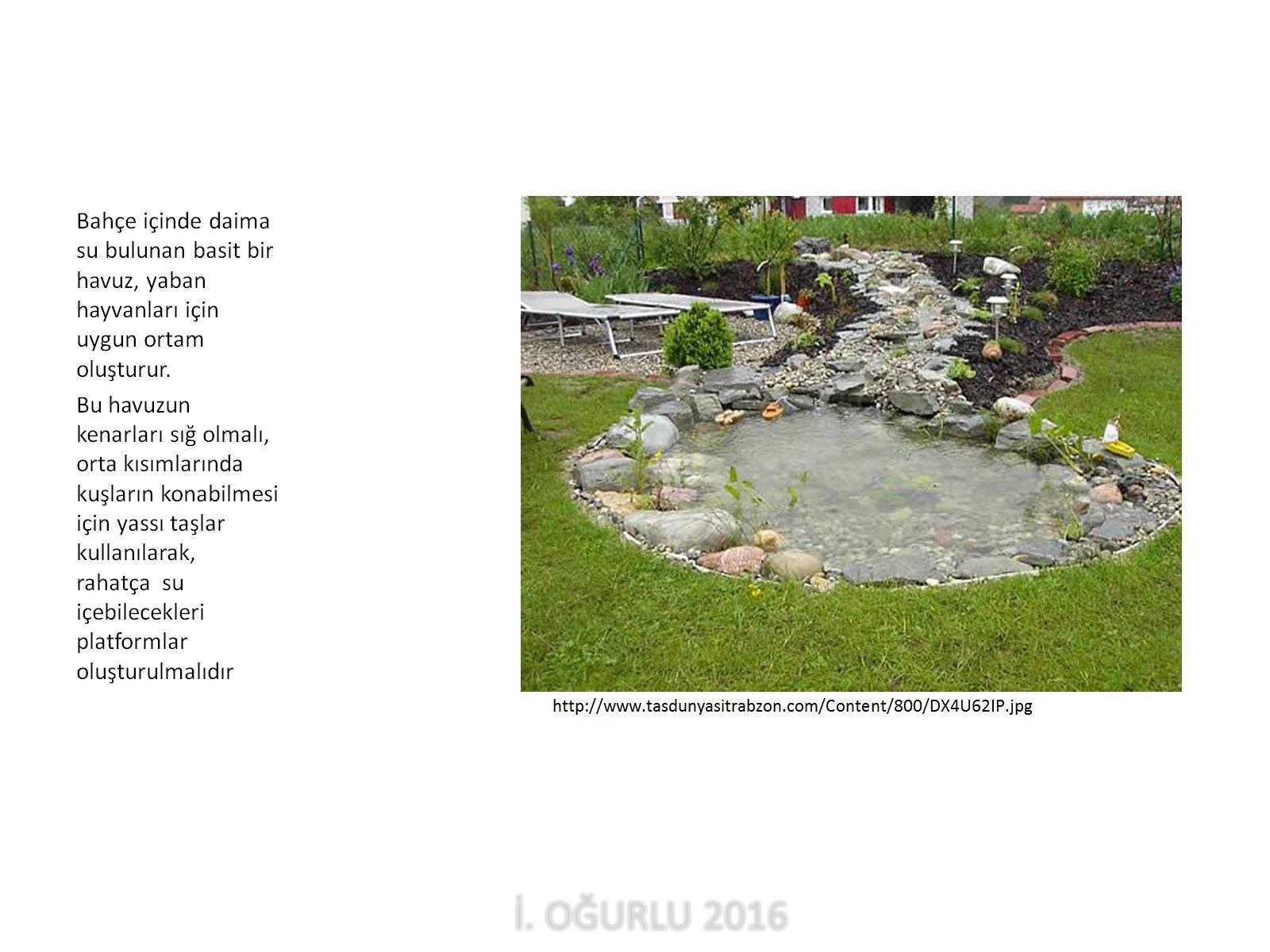 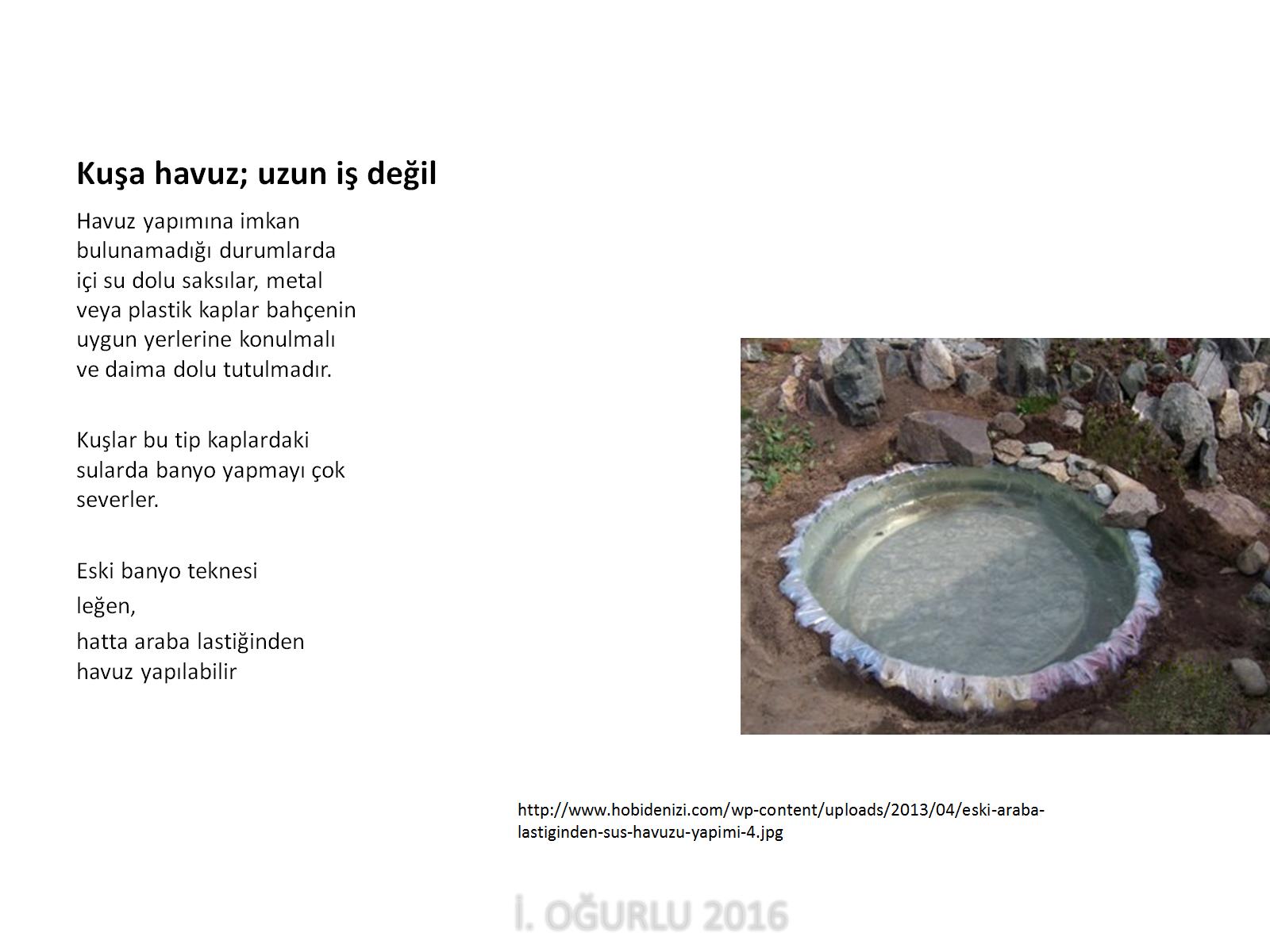 Kuşa havuz; uzun iş değil
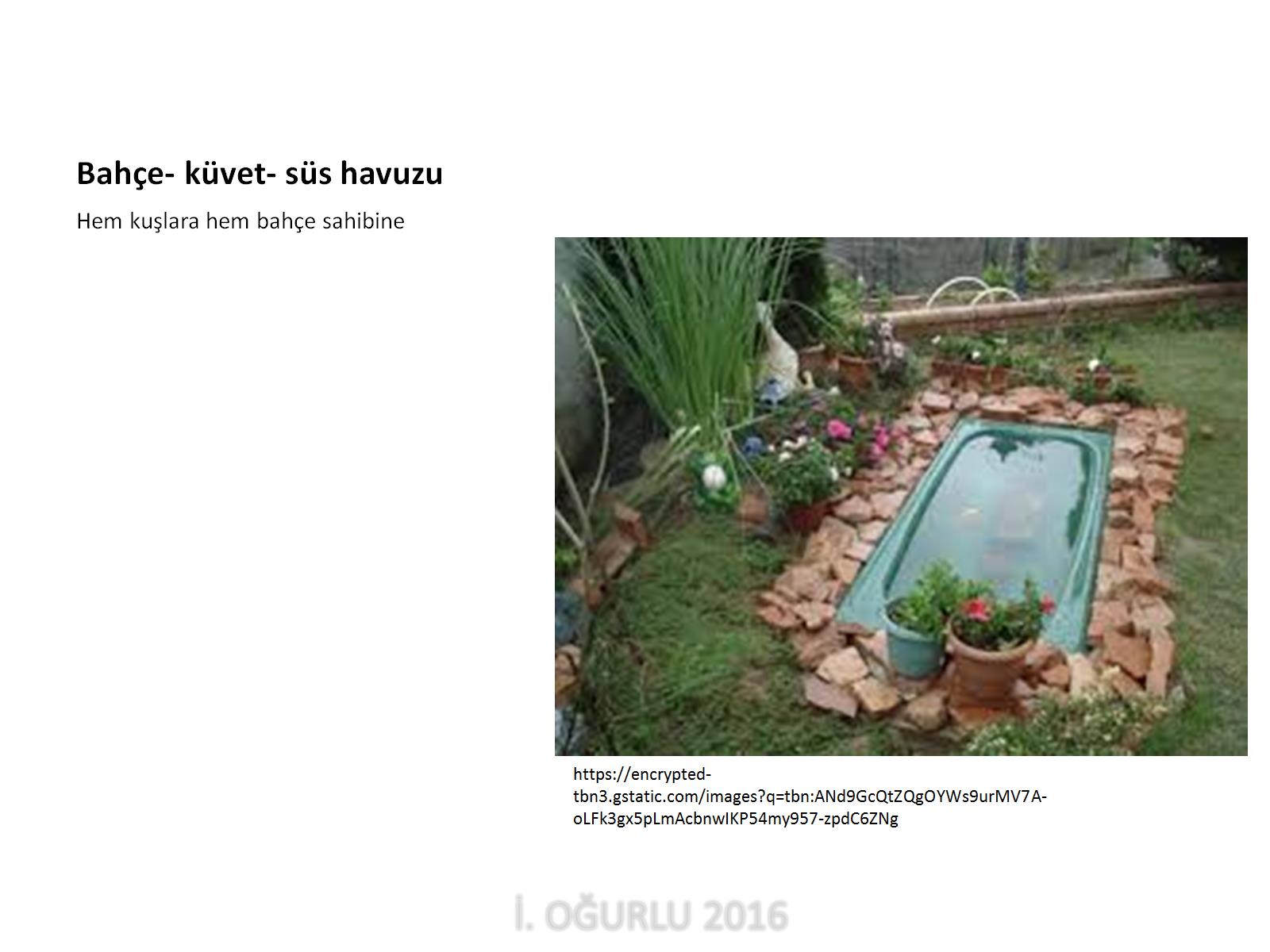 Bahçe- küvet- süs havuzu
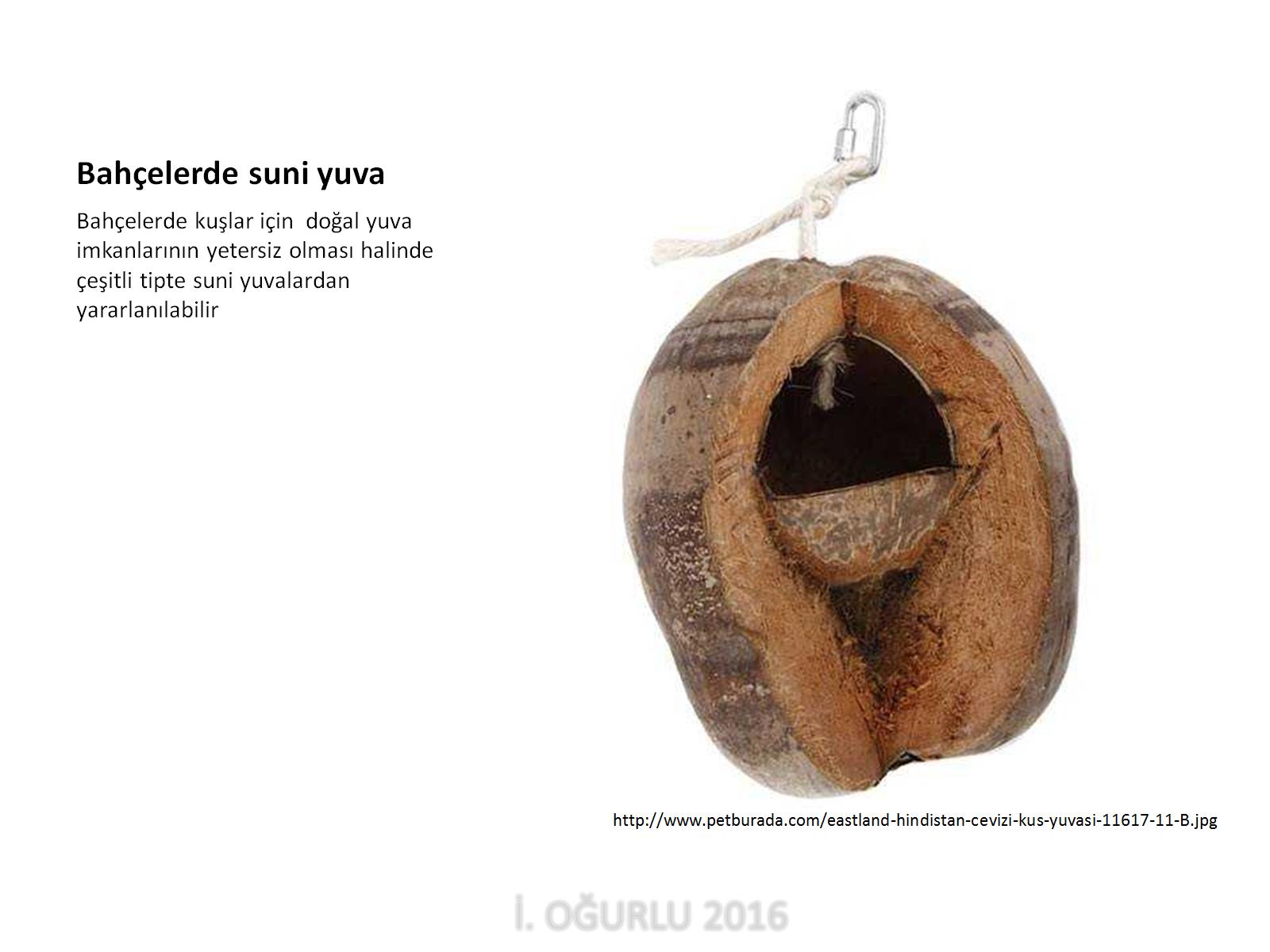 Bahçelerde suni yuva
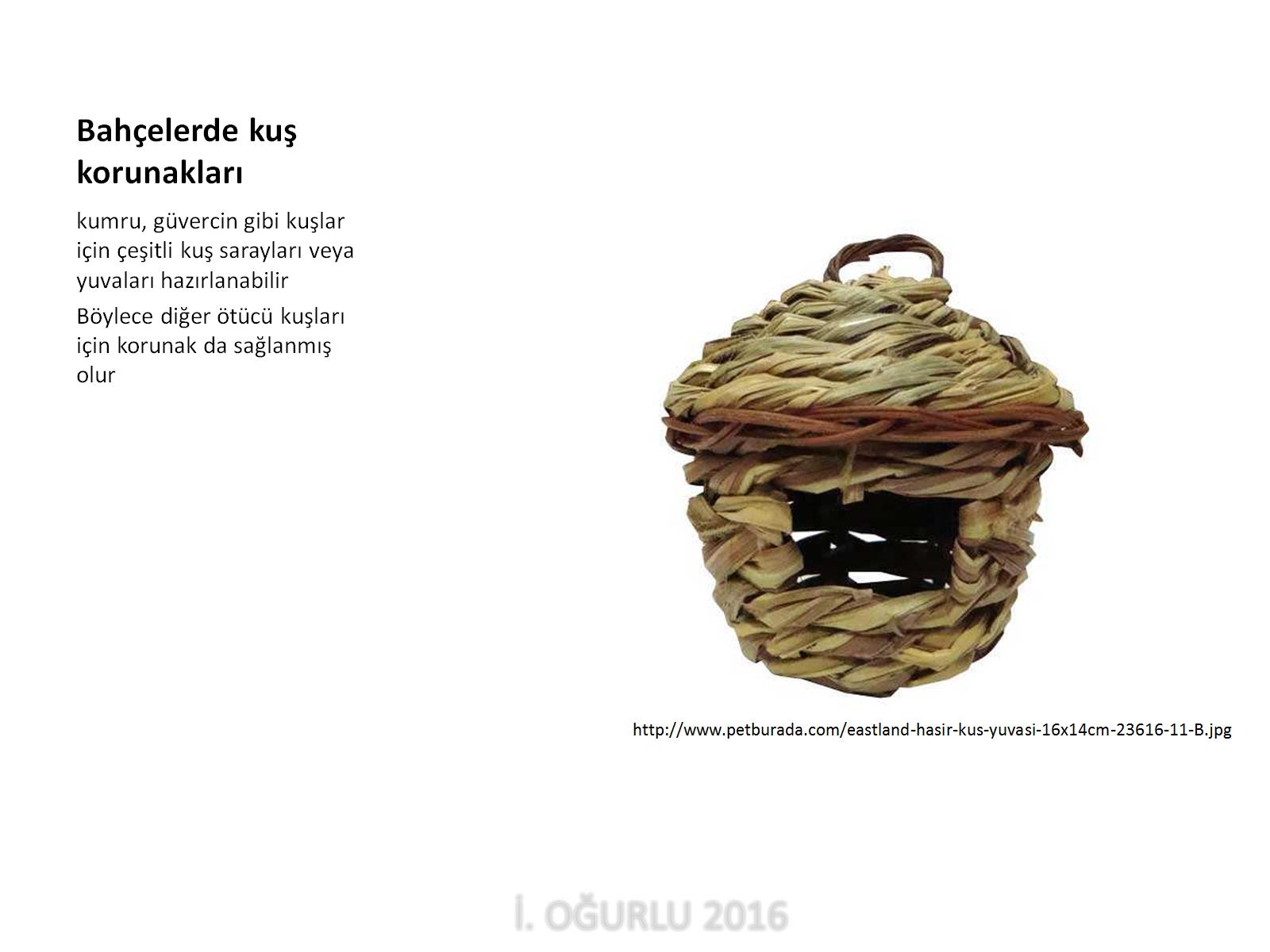 Bahçelerde kuş korunakları
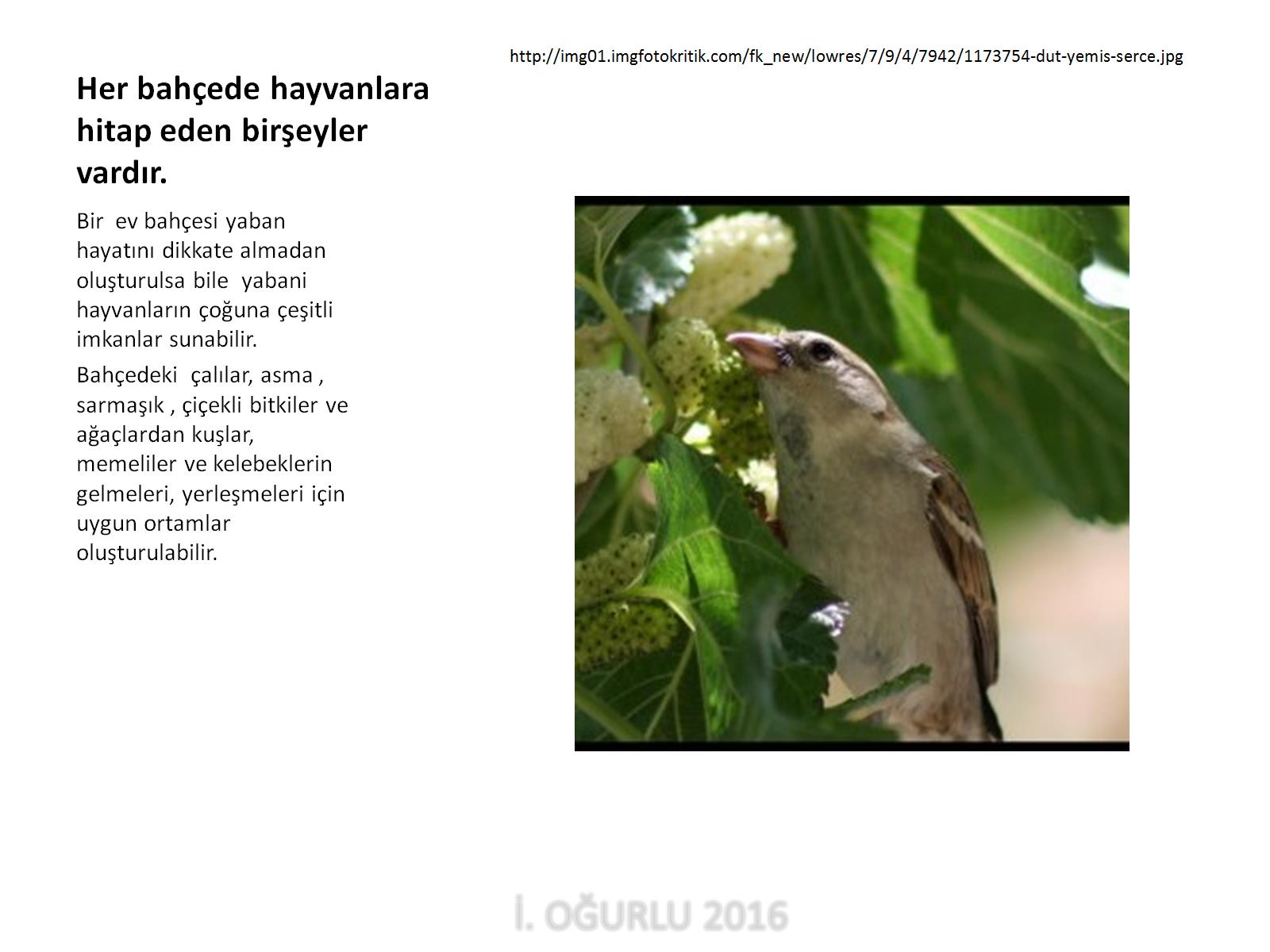 Her bahçede hayvanlara hitap eden birşeyler vardır.
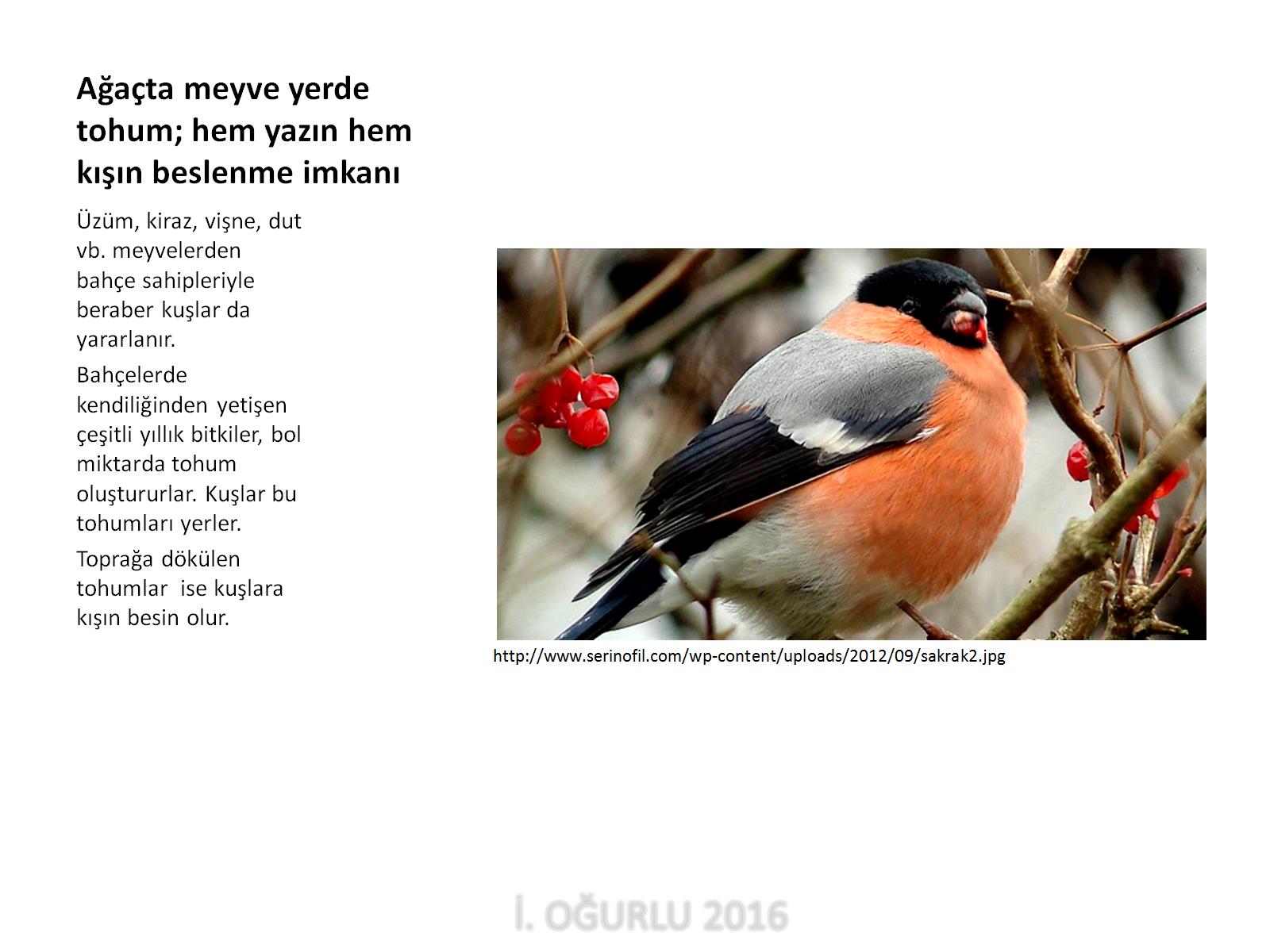 Ağaçta meyve yerde tohum; hem yazın hem kışın beslenme imkanı
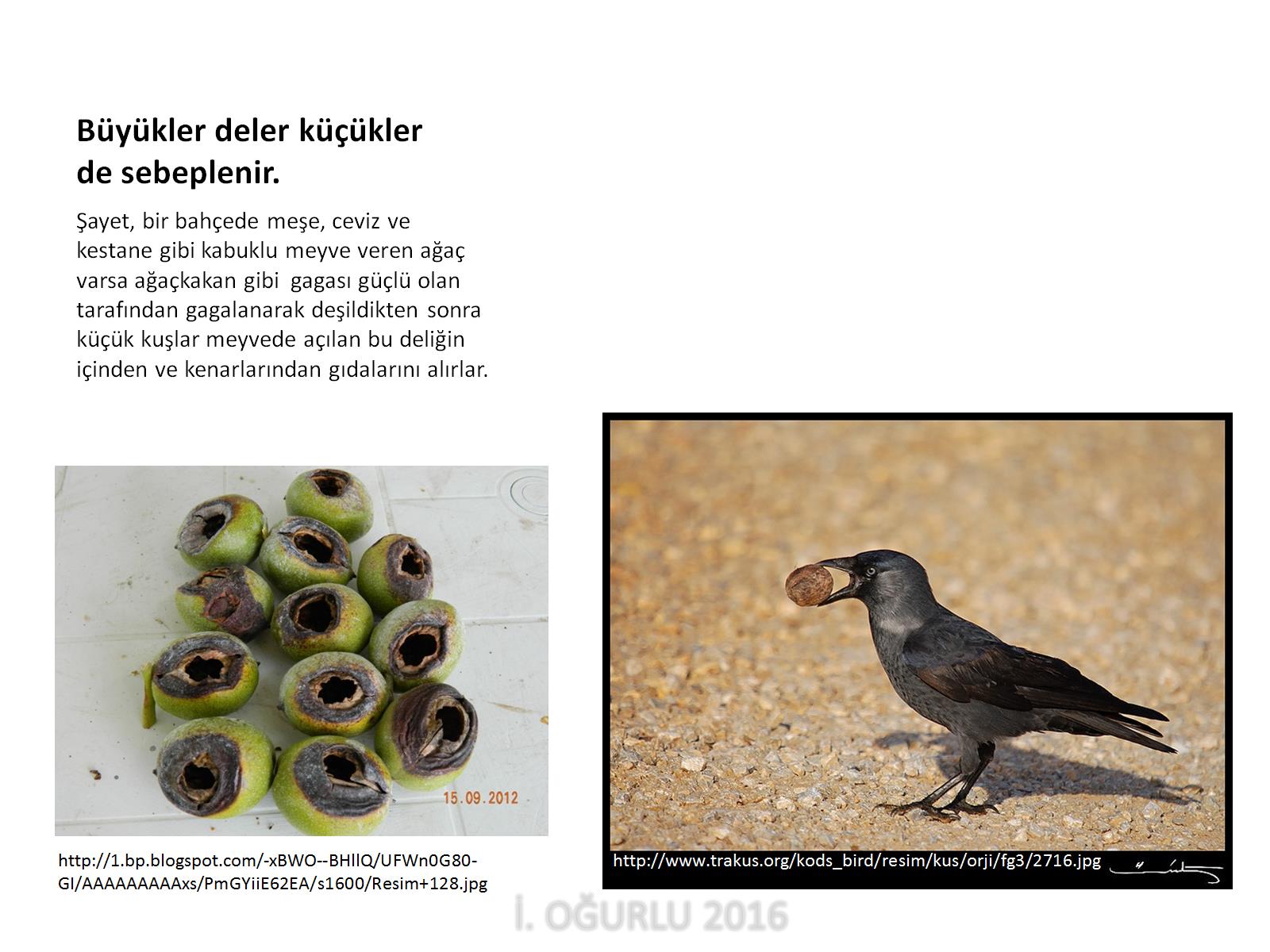 Büyükler deler küçükler de sebeplenir.
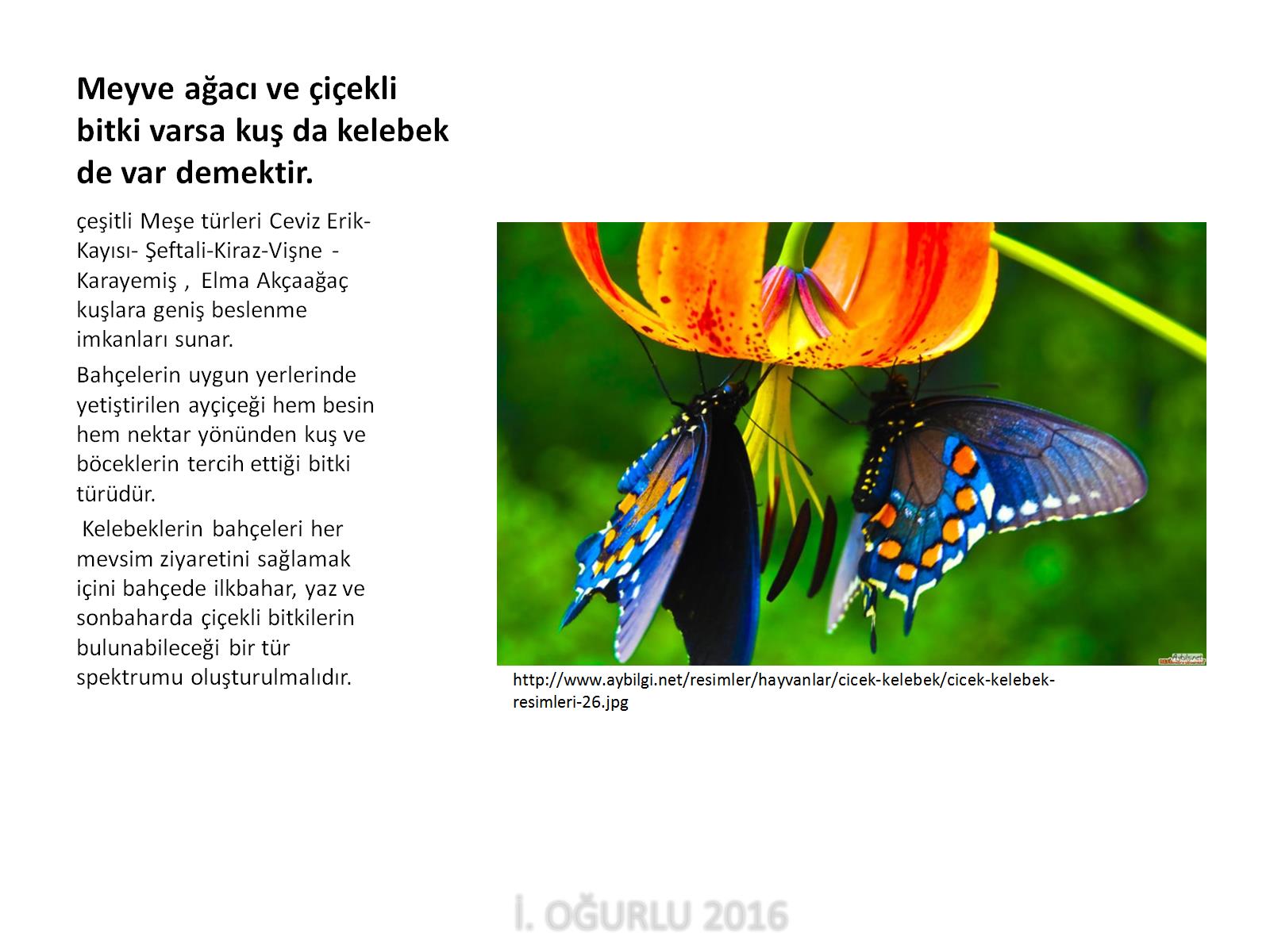 Meyve ağacı ve çiçekli bitki varsa kuş da kelebek de var demektir.
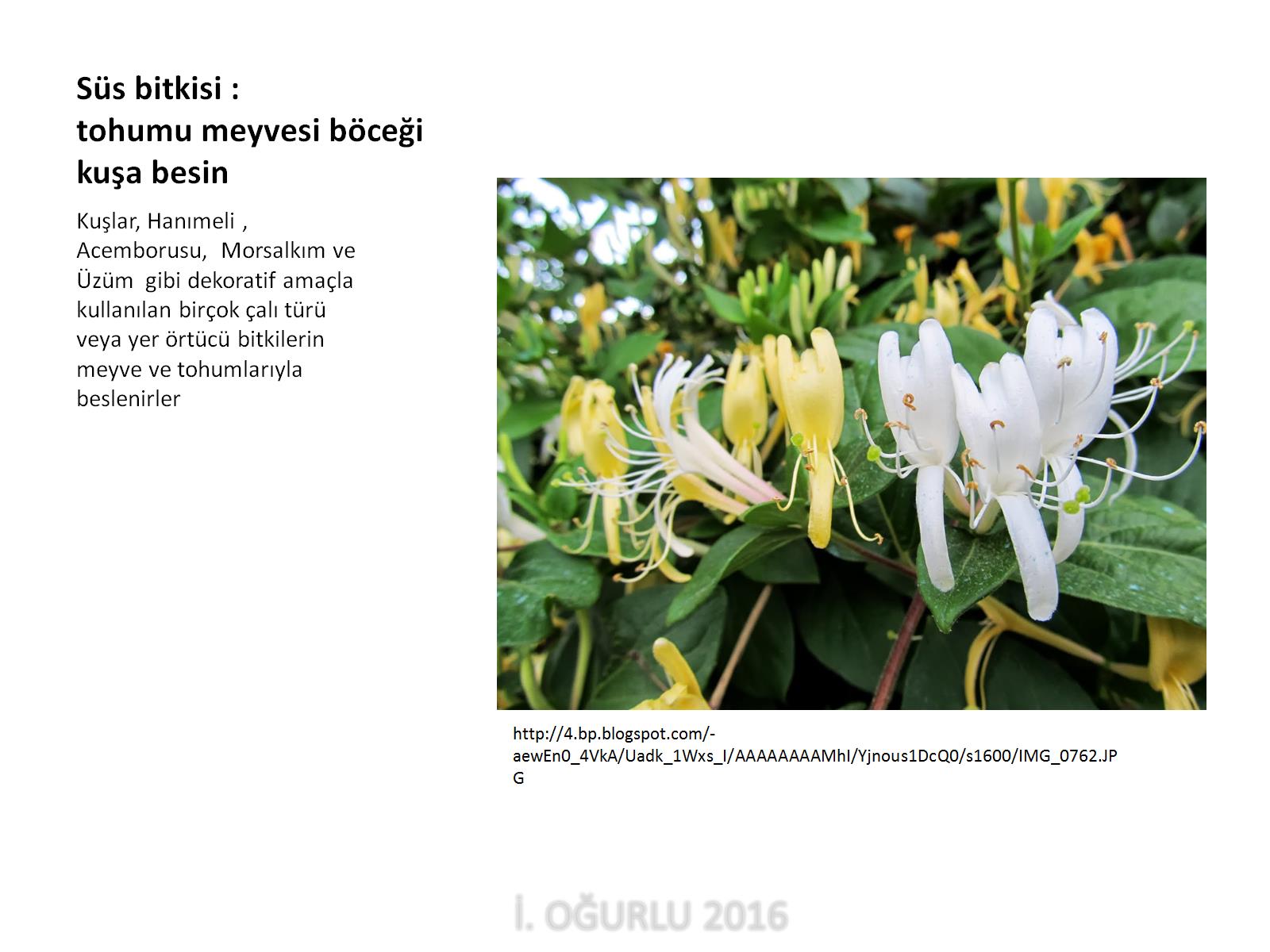 Süs bitkisi :tohumu meyvesi böceği kuşa besin
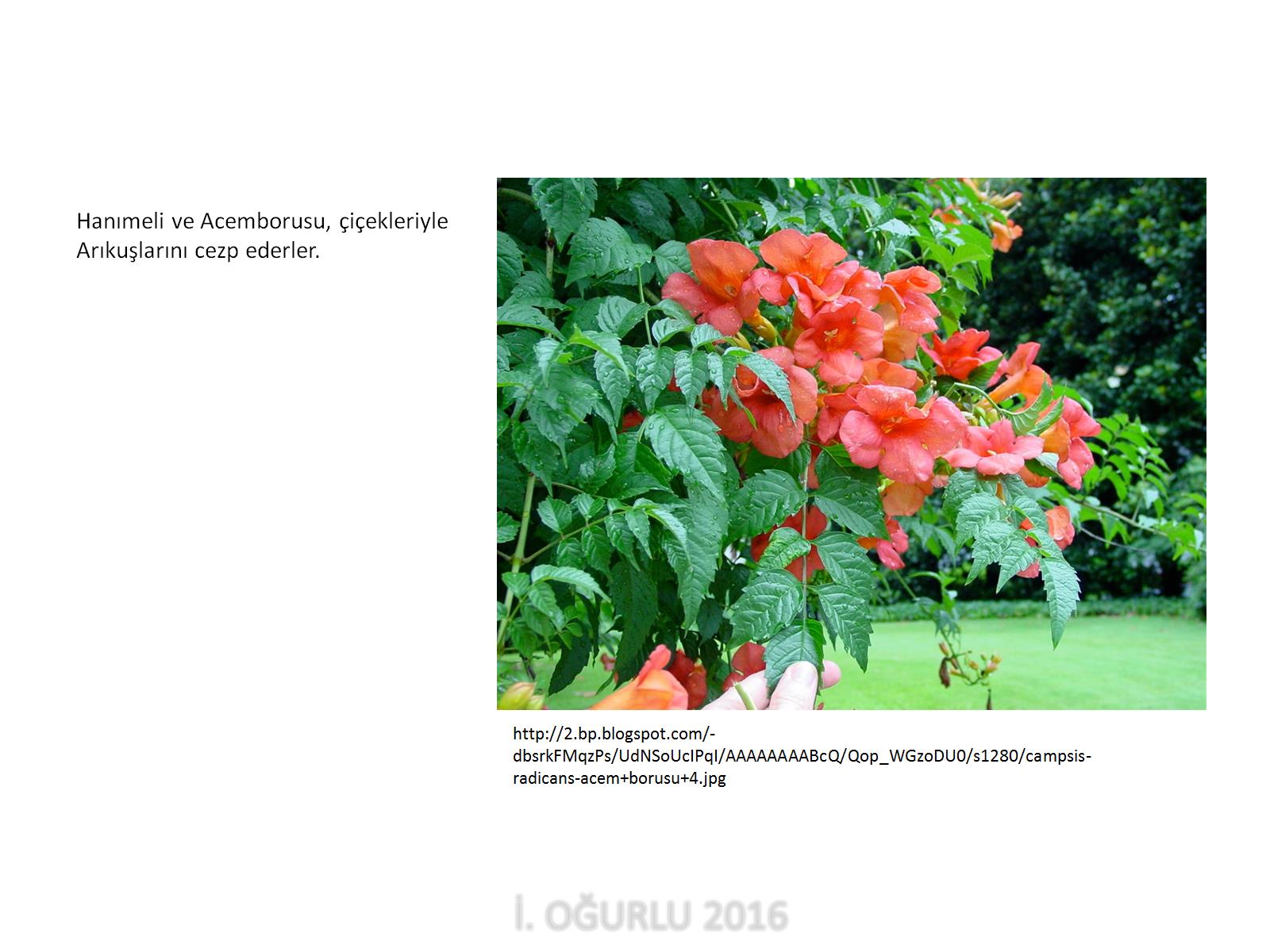 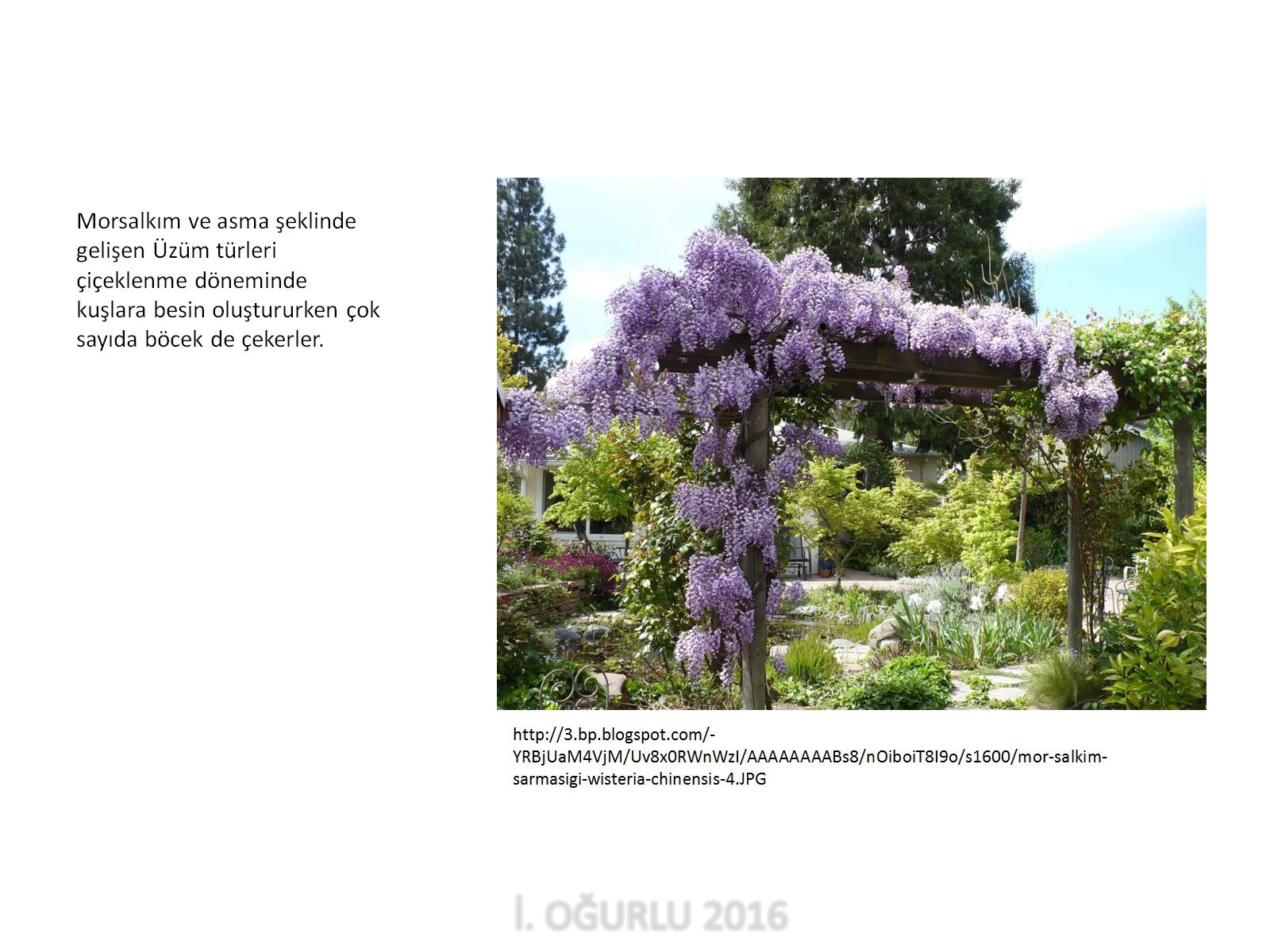 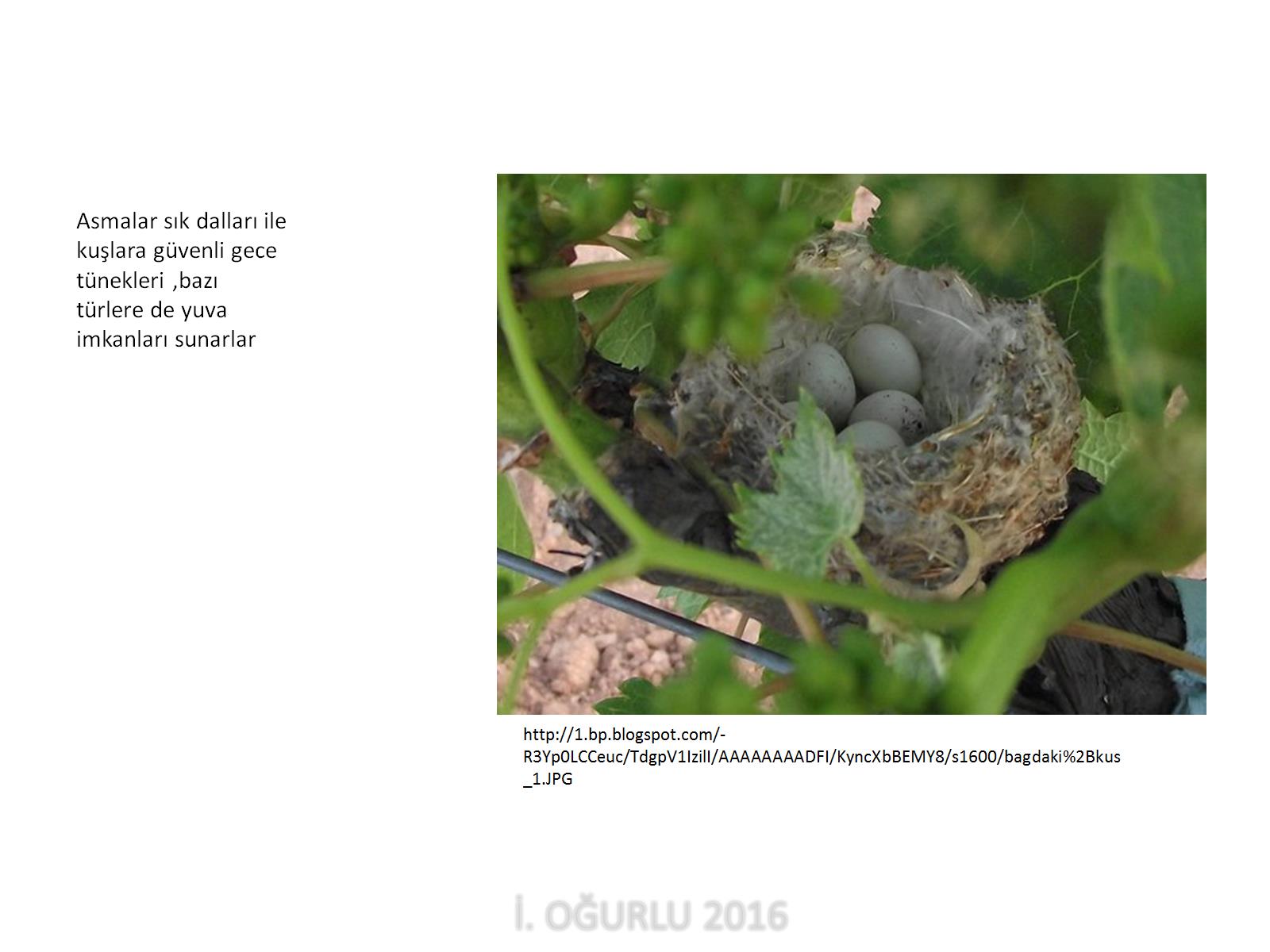 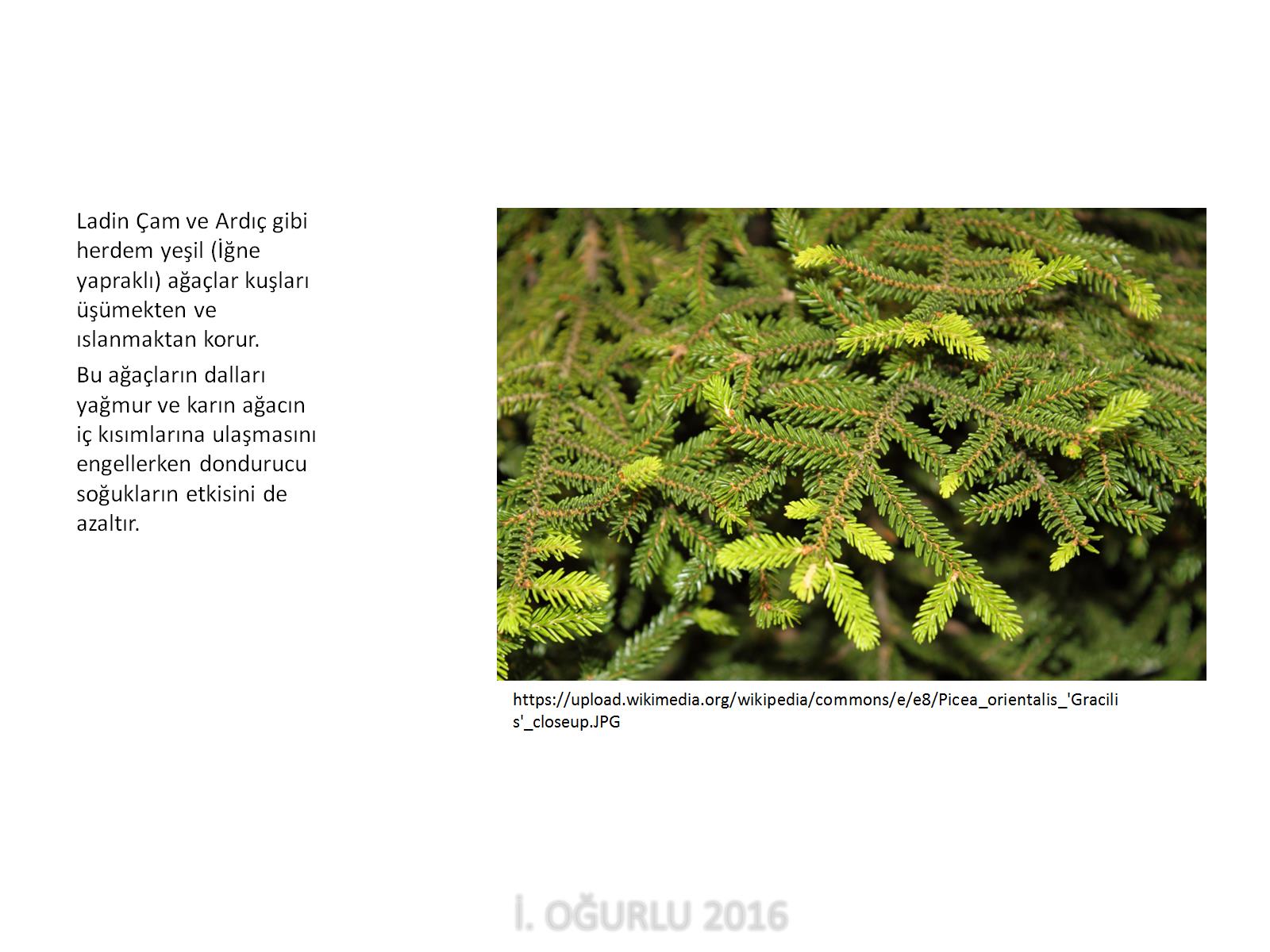 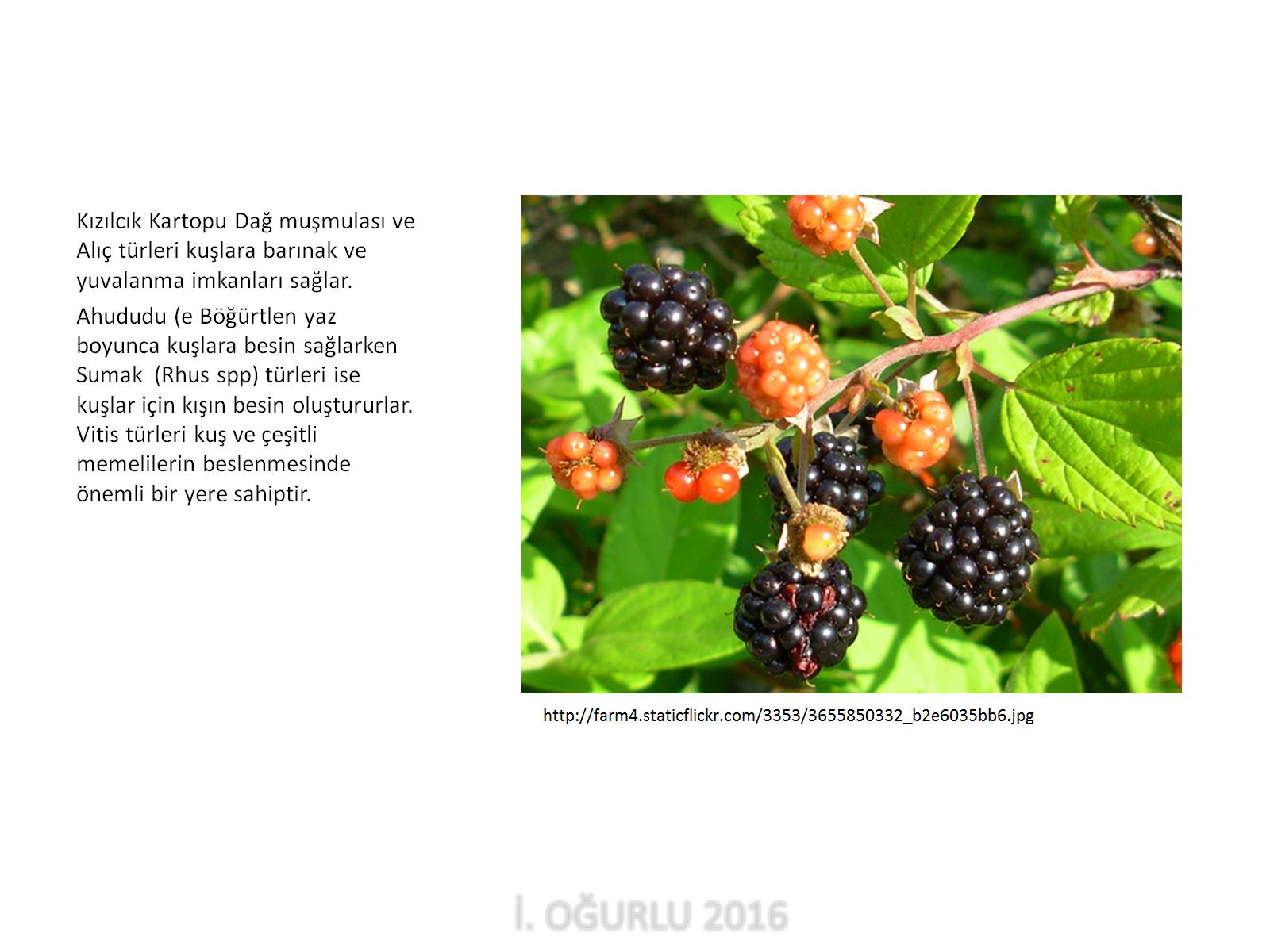 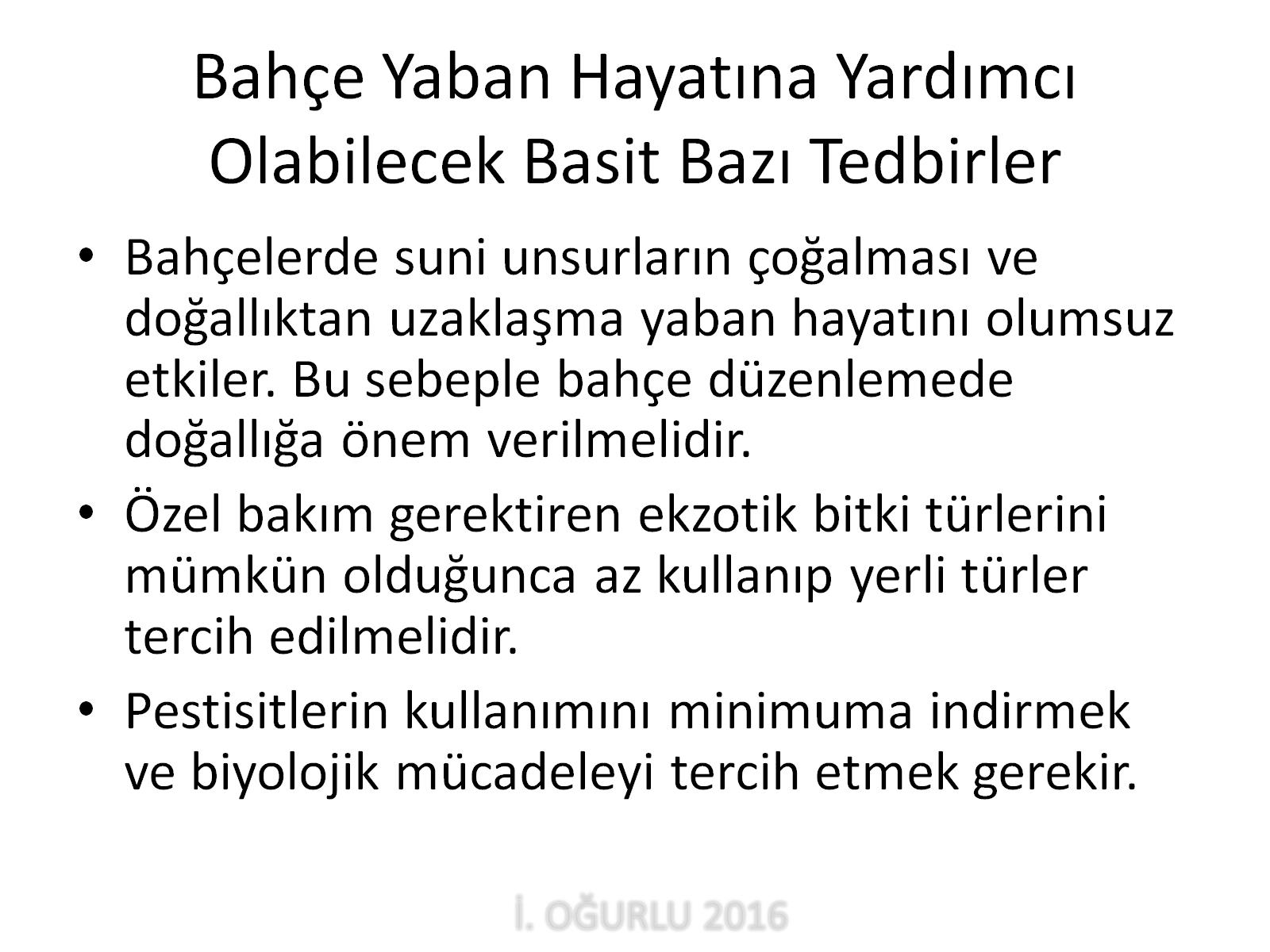 Bahçe Yaban Hayatına Yardımcı Olabilecek Basit Bazı Tedbirler
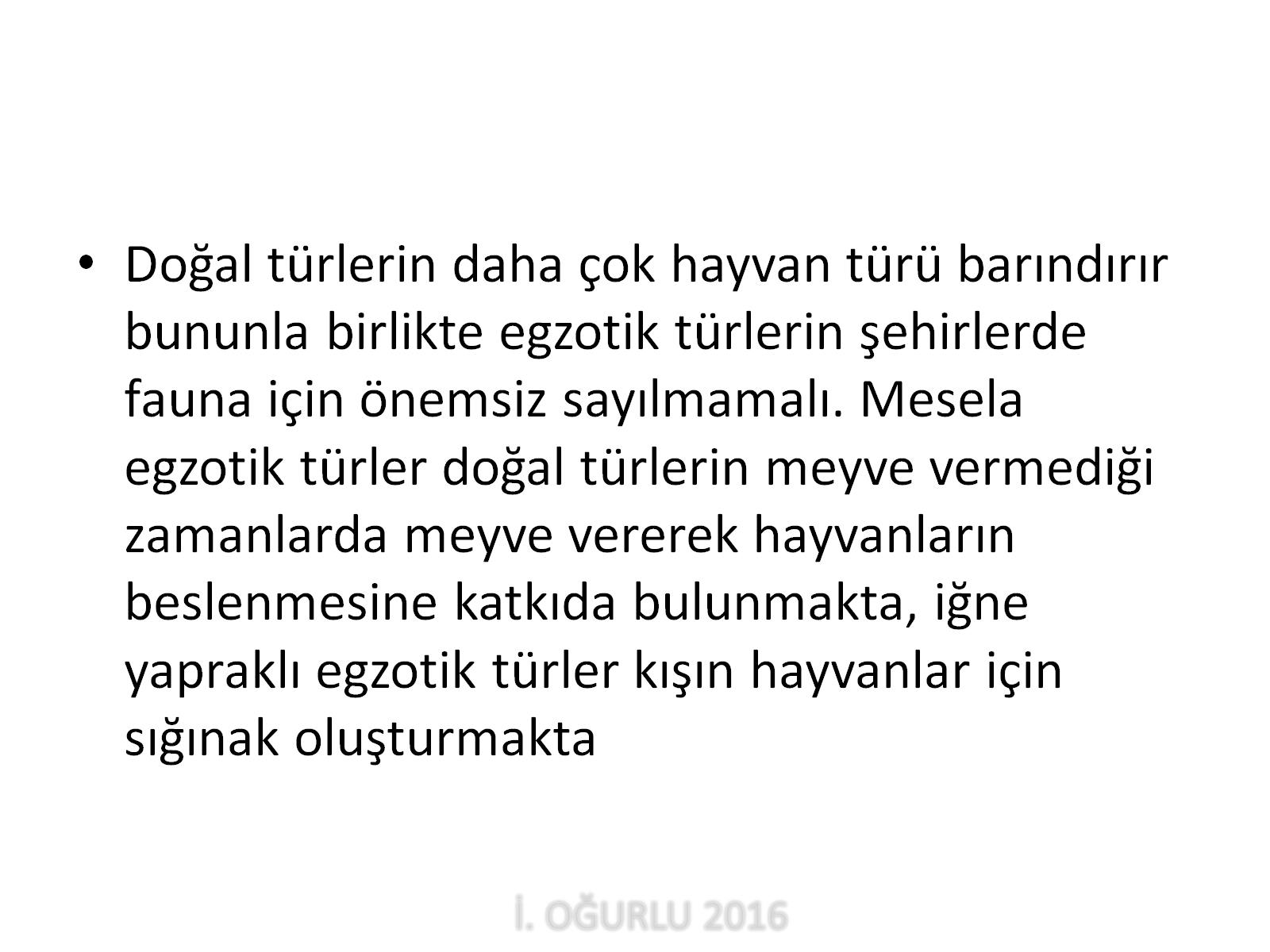 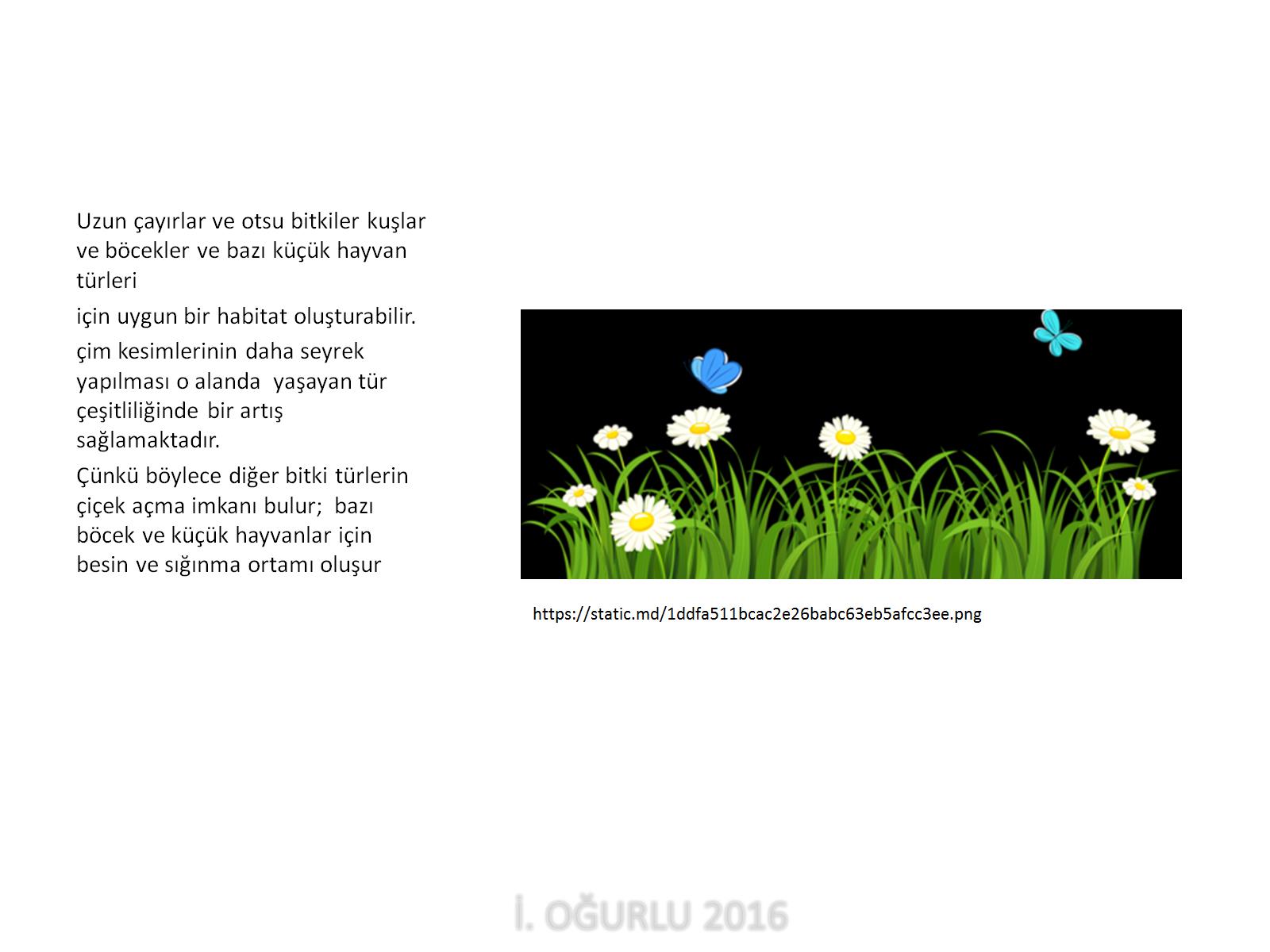 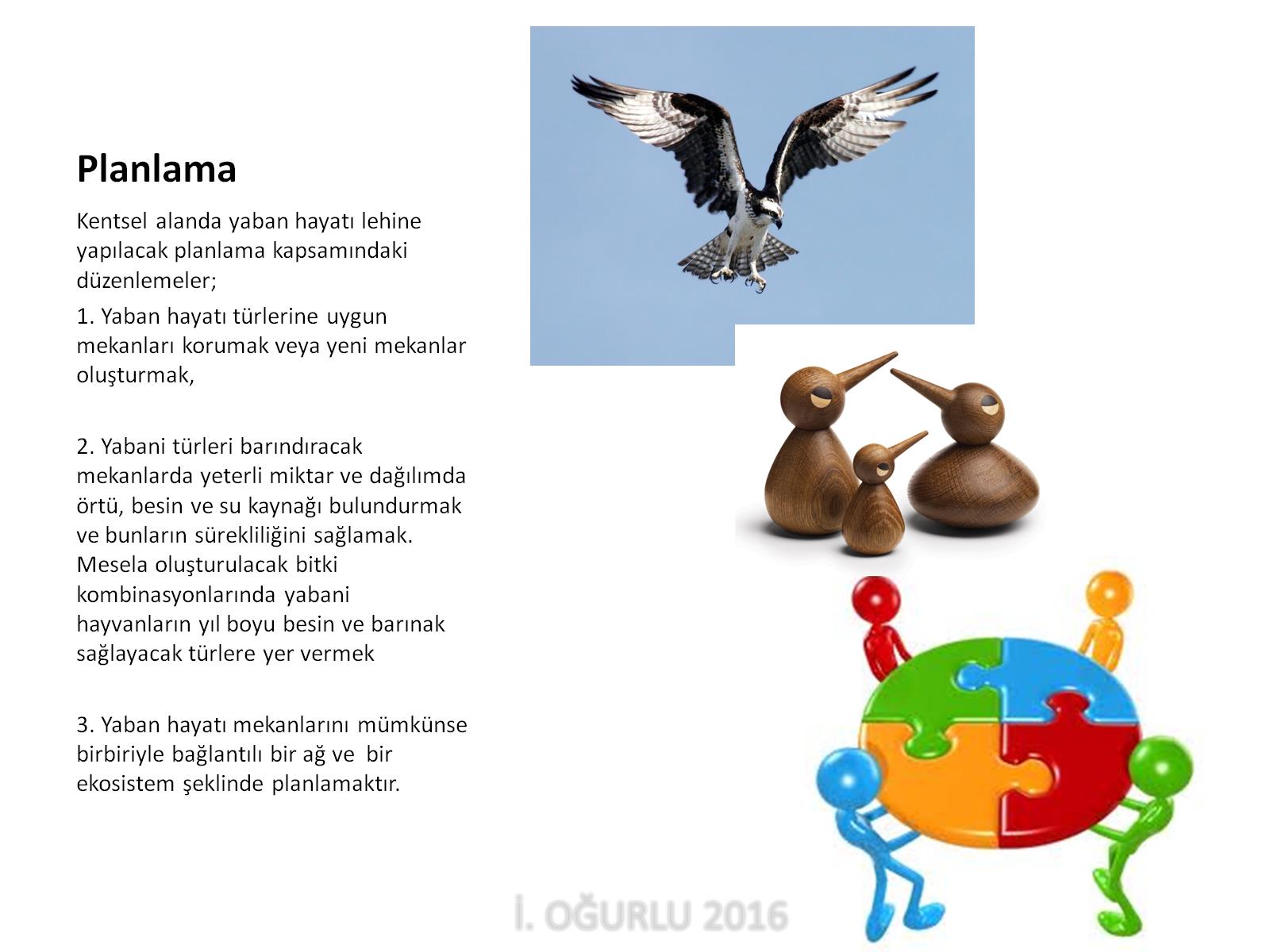 Planlama
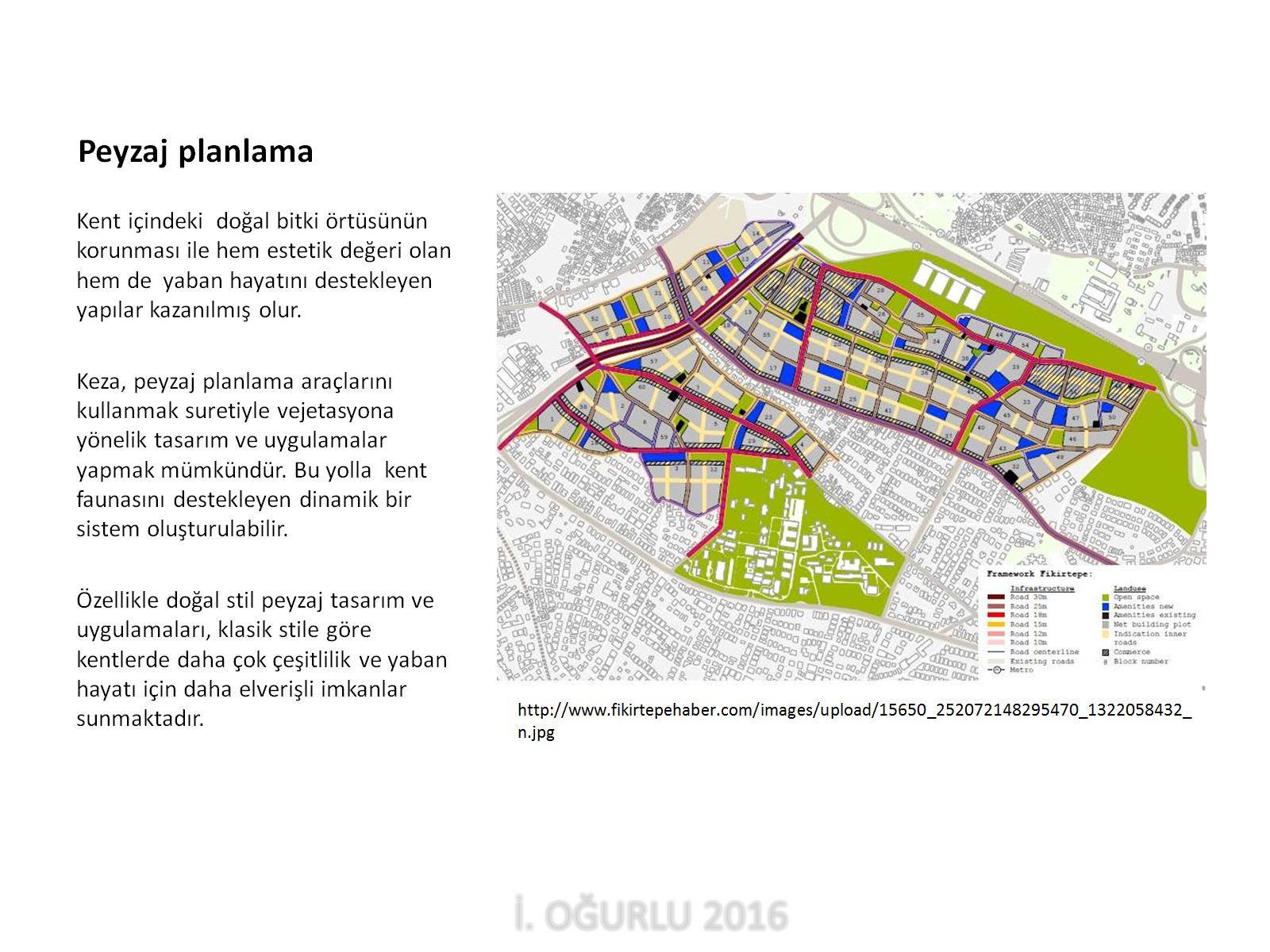 Peyzaj planlama
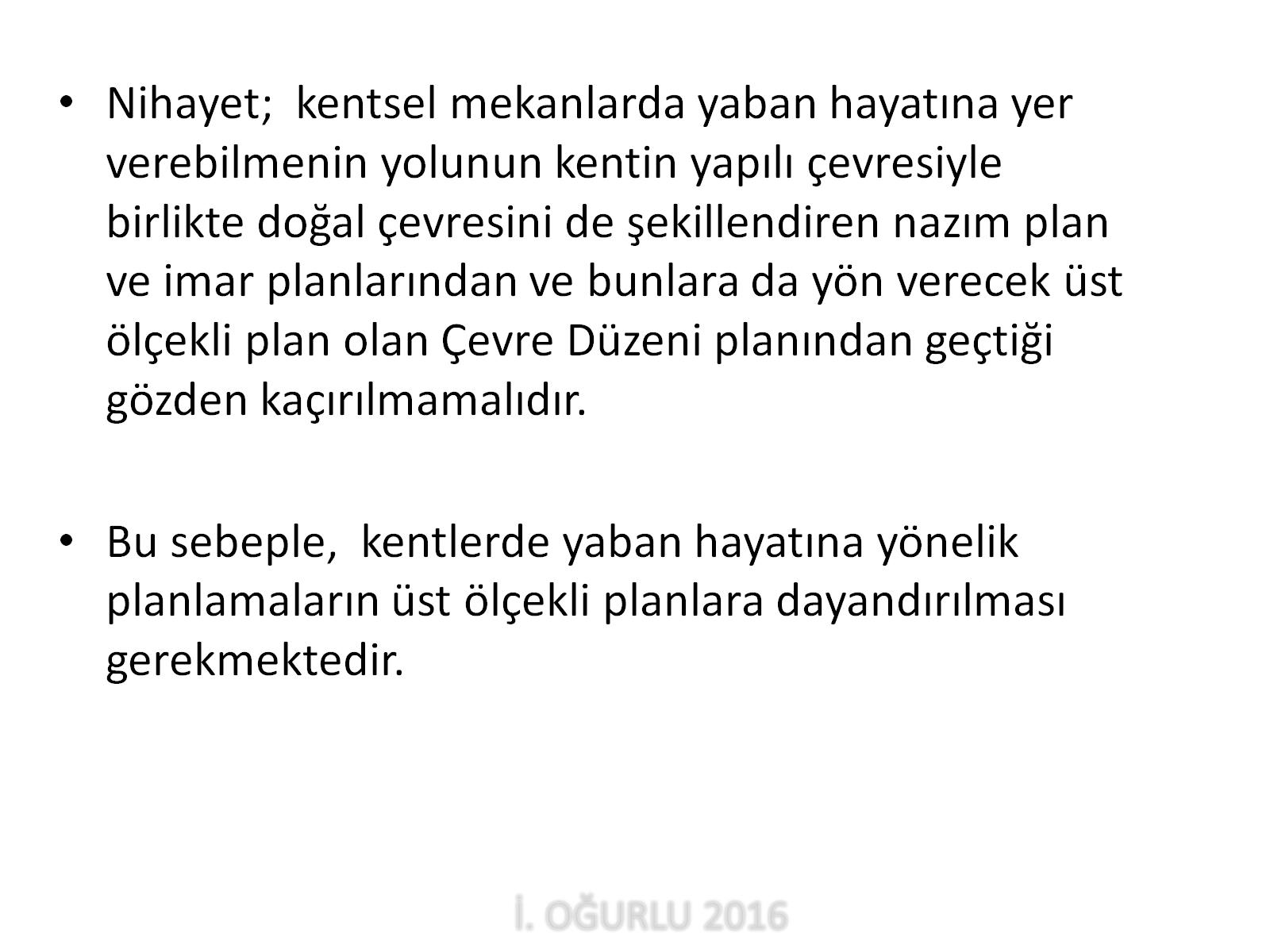 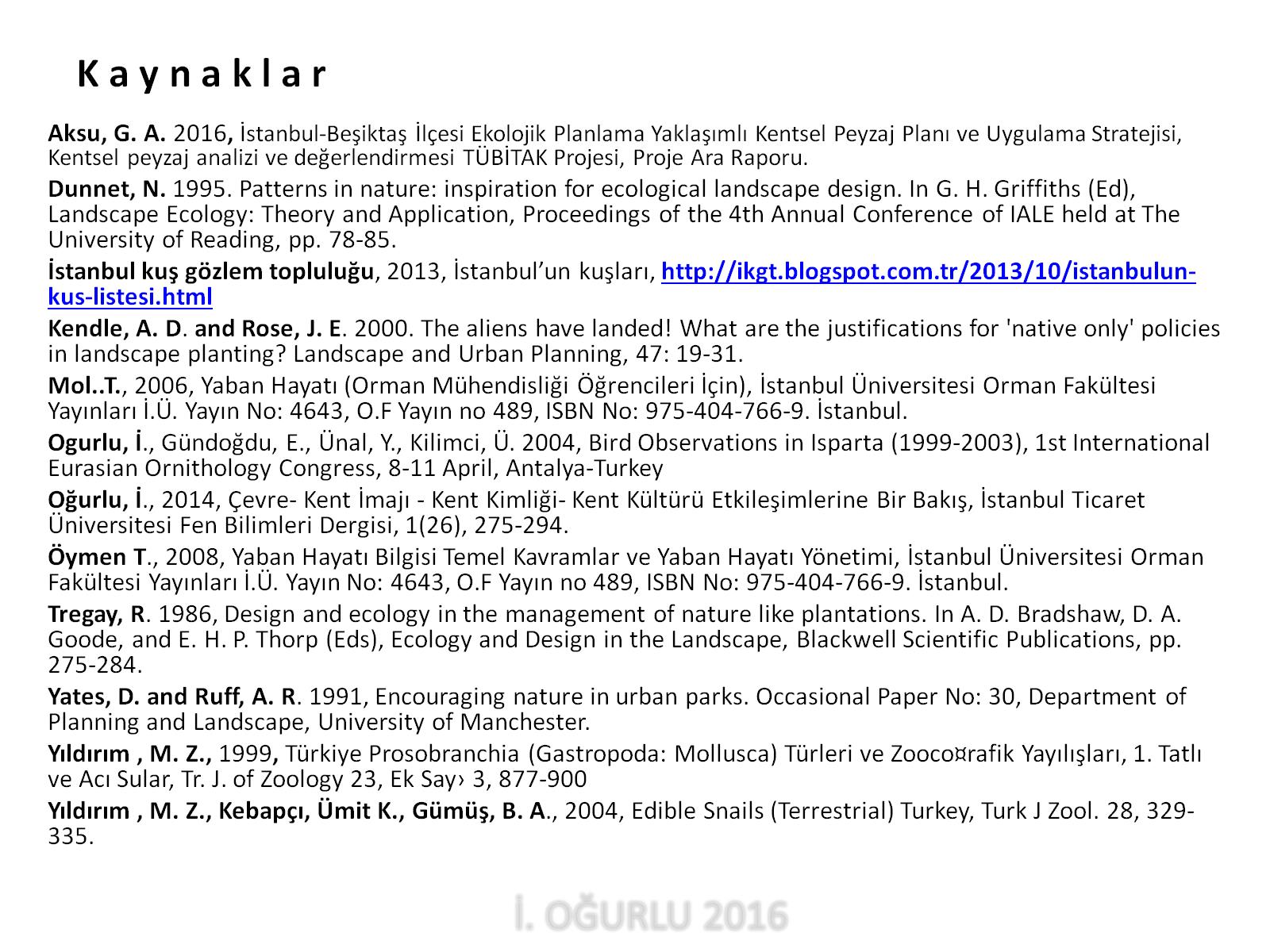 K a y n a k l a r
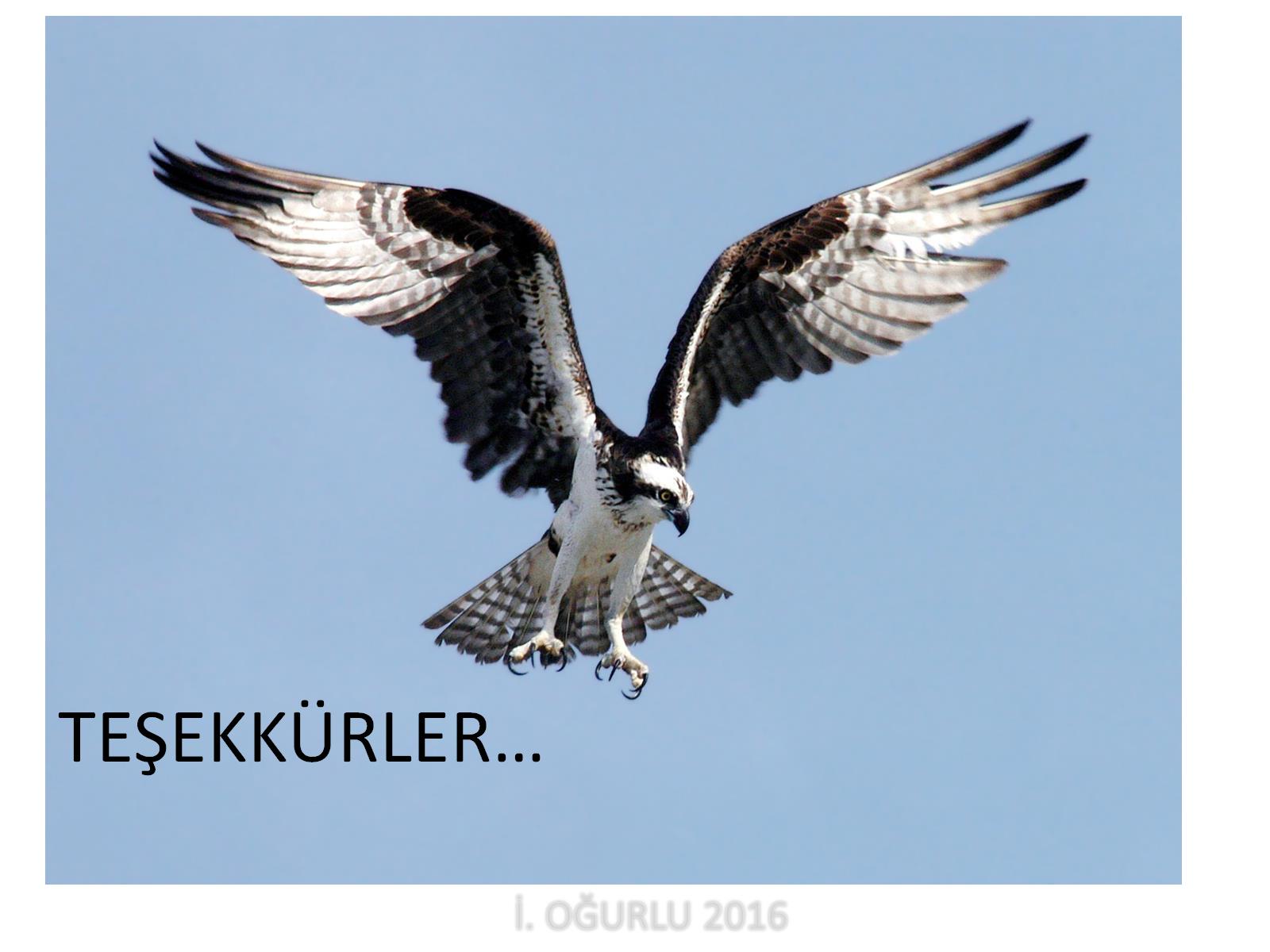